MLA 9th Edition Formatting and Style Guide
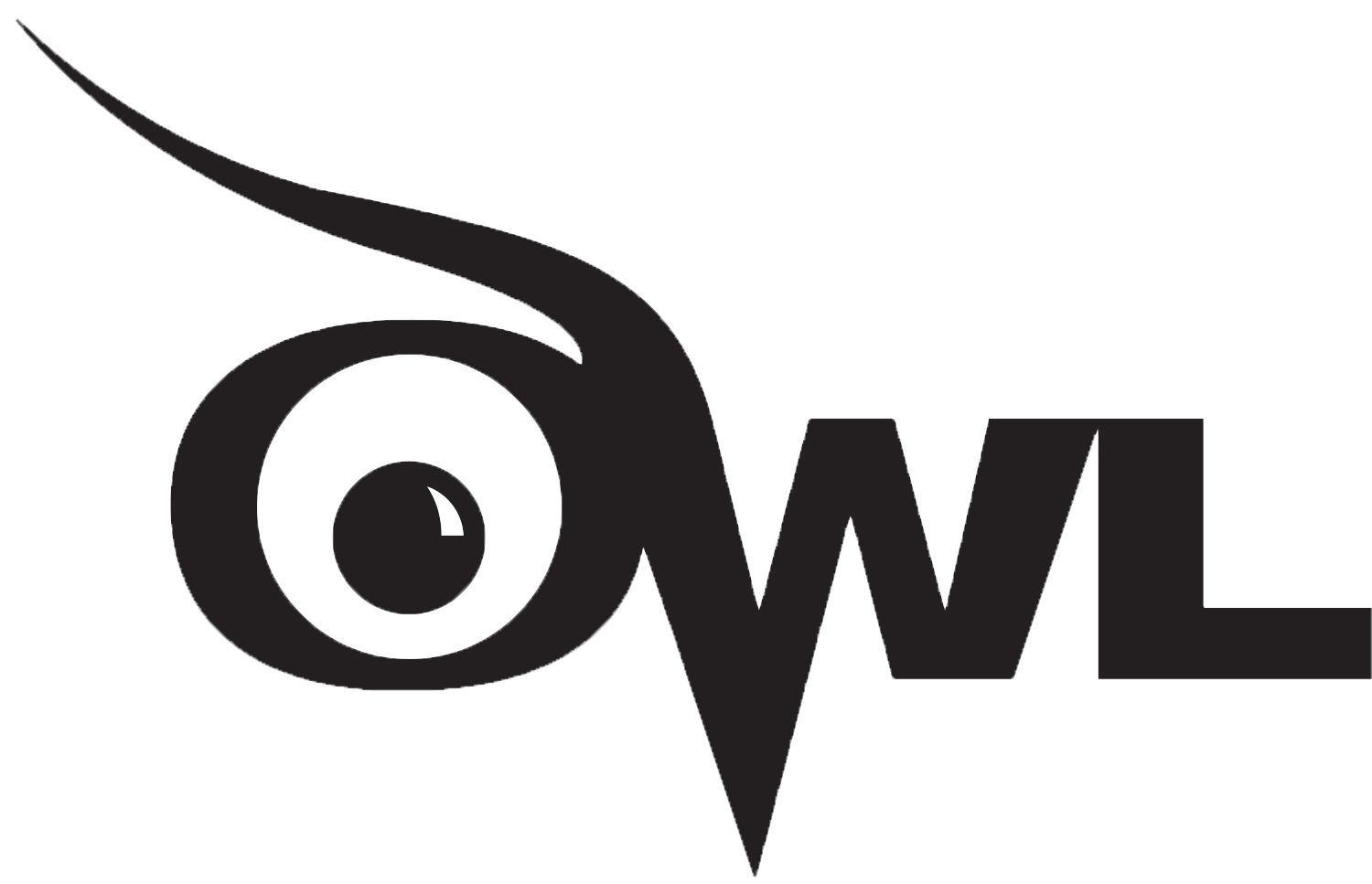 Purdue OWL Staff
Brought to you in cooperation with the Purdue Online Writing Lab
[Speaker Notes: Welcome to “MLA Formatting and Style Guide“. This Power Point Presentation is designed to introduce your students to the basics of MLA Formatting and Style. You might want to supplement the presentation with more detailed information available on the OWL’s “MLA Formatting and Style Guide“ at http://owl.english.purdue.edu/owl/resource/747/01/

Designer: Ethan Sproat
Based on slide designs from the OWL “APA Formatting and Style Guide “powerpoint by Jennifer Liethen Kunka and Elena Lawrick.
Contributors: Tony Russell, Alllen Brizee, Jennifer Liethen Kunka, Joe Barbato, Dave Neyhart, Erin E. Karper, Karl Stolley, Kristen Seas, Tony Russell, Elizabeth Angeli, and Jacqueline Borchert.
Revising Author: Arielle McKee, 2014; Jacqueline Borchert, 2021
Updated July, 2021]
What is MLA?
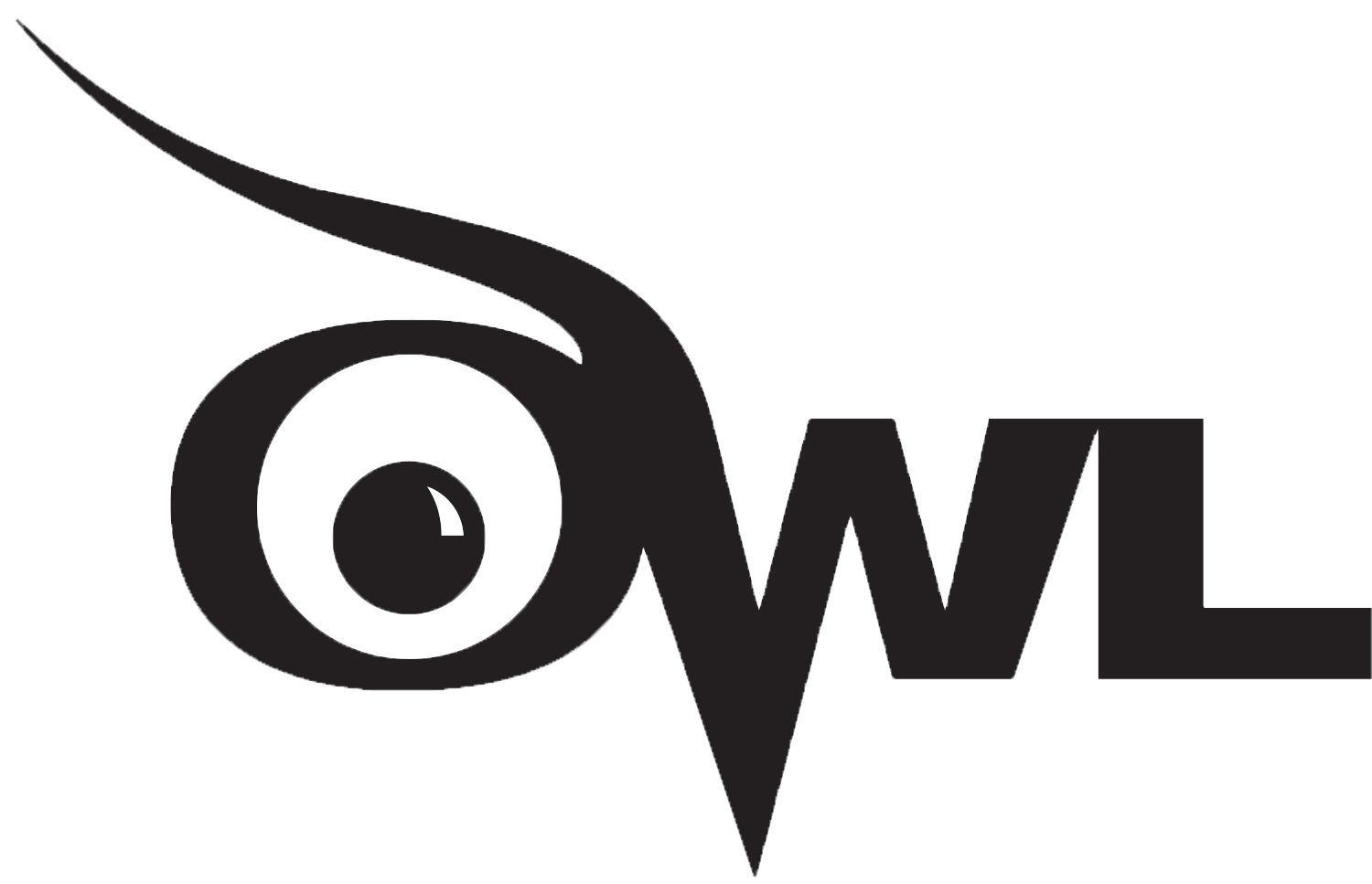 MLA (Modern Language Association) Style formatting is often used in various humanities disciplines.

In addition to the handbook, MLA also offers The MLA Style Center, a website that provides additional instruction and resources for writing and formatting academic papers. https://style.mla.org/
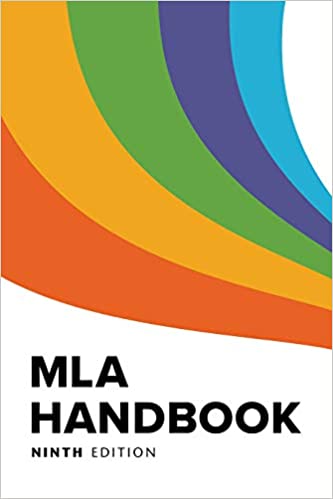 [Speaker Notes: The MLA Handbook for Writers of Research Papers, 9th ed. supersedes both the 8th edition handbook and the MLA Style Manual and Guide to Scholarly Publishing, 3rd ed. The style of documentation outlined in the 9th edition serves the needs of students who are writing research papers, as well as scholars who publish professionally.  This presentation will mostly focus on MLA formatting and style concerns that affect writing research papers.

MLA style is often used in the following disciplines: humanities, languages, literature, linguistics, philosophy, communication, religion, and others.

MLA format provides writers with a uniform format for document layout and documenting sources. Proper MLA style shows that writers are conscientious of the standards of writing in their respective disciplines. Properly documenting sources also ensures that an author is not plagiarizing.]
What does MLA regulate?
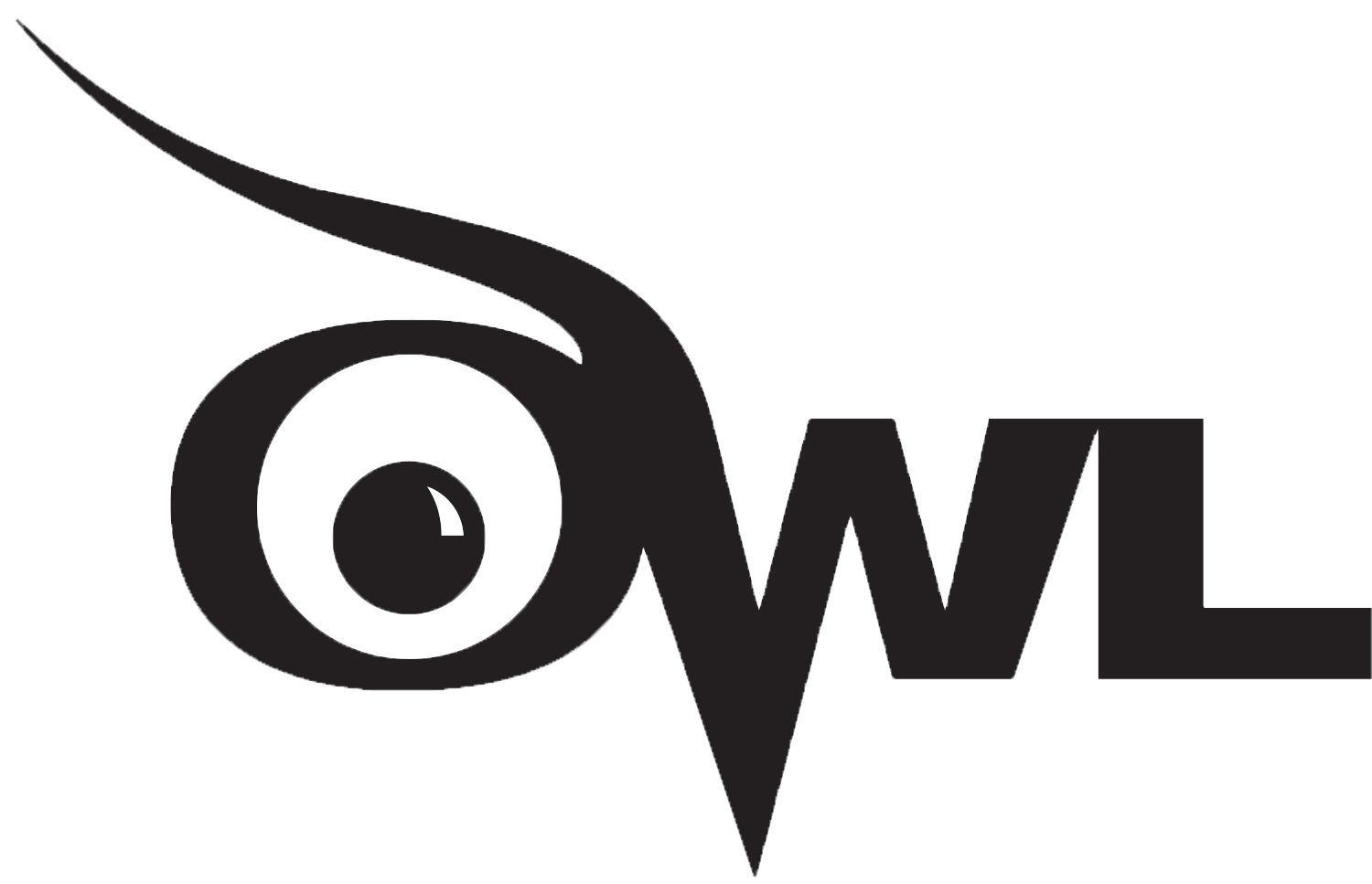 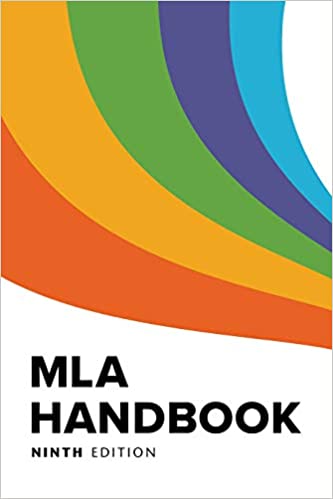 MLA regulates:

document format
in-text citations
works-cited list
[Speaker Notes: This slide presents three basic areas regulated by MLA students need to be aware of—document format, in-text citations, and works cited. The following slides provide detailed explanations regarding each area.]
MLA Update 2016
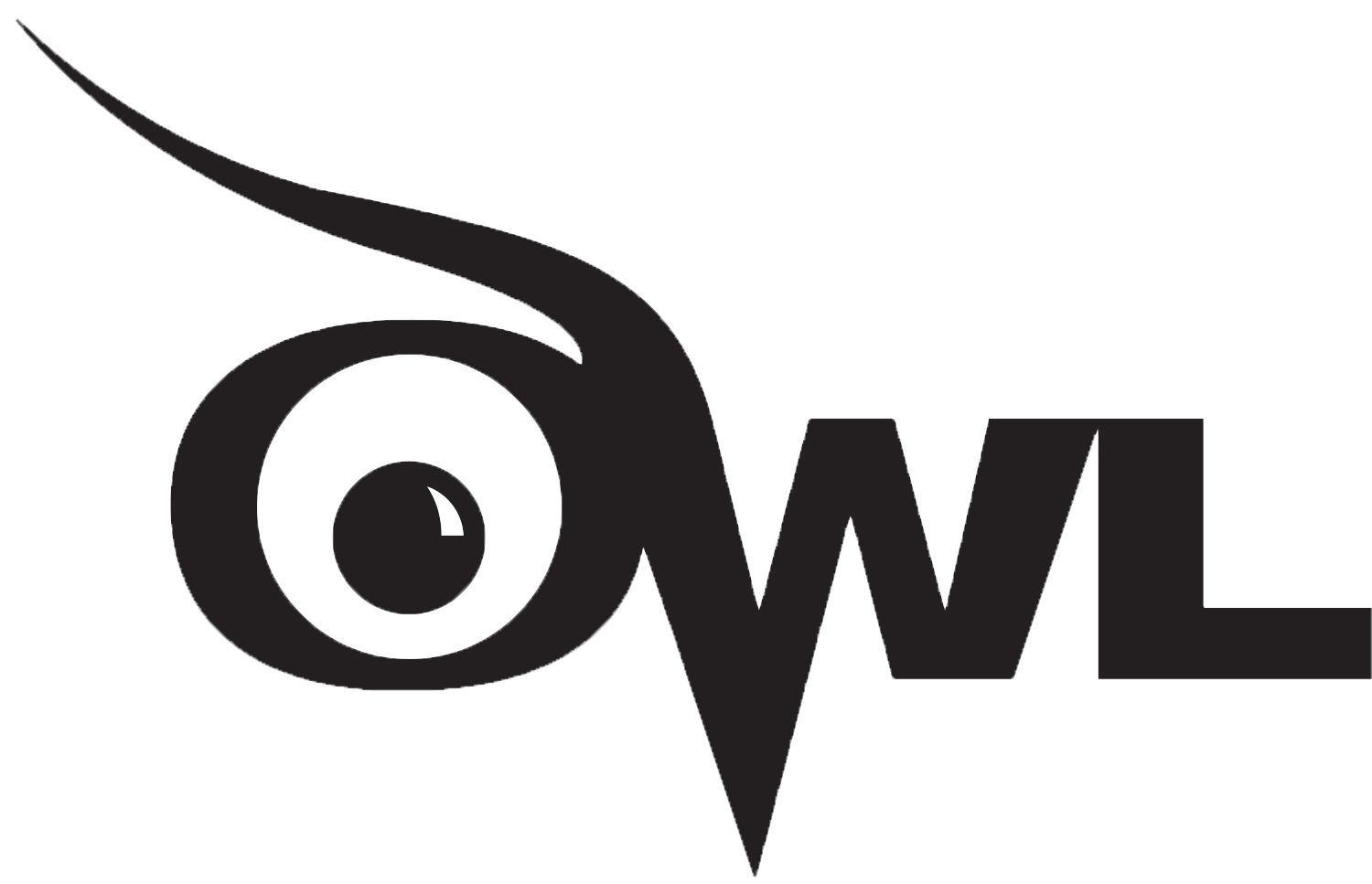 The 9th edition handbook focuses on clarification, guidance, and expansion on MLA 8’s  introduction of core elements for Works Cited through calcification and expansion and meaning of the categories. 

The three guiding principles:

Cite simple traits shared by most works.
Remember that there is more than one way to cite the same source.
Make your documentation useful to readers.
[Speaker Notes: Principle 1:While retaining the overhauled system of core elements for documentation of MLA 8, MLA clarifies and expands on the meaning of each category (1. Author, 2. Title of Source, 3. Title of Container, 4. Contributor, 5. Version, 6. Number, 7. Publisher, 8. Publication Date, 9. Location) in different contexts of documentation.  The writer must examine it and document it based on a set of universal principles (more about that to come). It is important to remember that the category element is not always literal in certain contexts. 

Principle 2: Two scholars may use the same source differently. Therefore, a writer who is working on a specialized topic in a particular field will include documentation information that a writer who is using the source more generally will not.

Principle 3: As a writer, you document sources so that your readers may locate them and learn more about your particular argument or essay. Proper citation demonstrates your credibility by showing that you’ve thoroughly researched your topic. Your citations must be comprehensive and consistent so that readers may find the sources consulted and come to their own opinions on your topic.]
Overview
This presentation will cover:

How to format a paper in MLA style (9th ed.)
General guidelines
First page format
Section headings

In-text citations
Formatting quotations

Documenting sources in MLA style (9th ed.)
Core elements
List of works cited
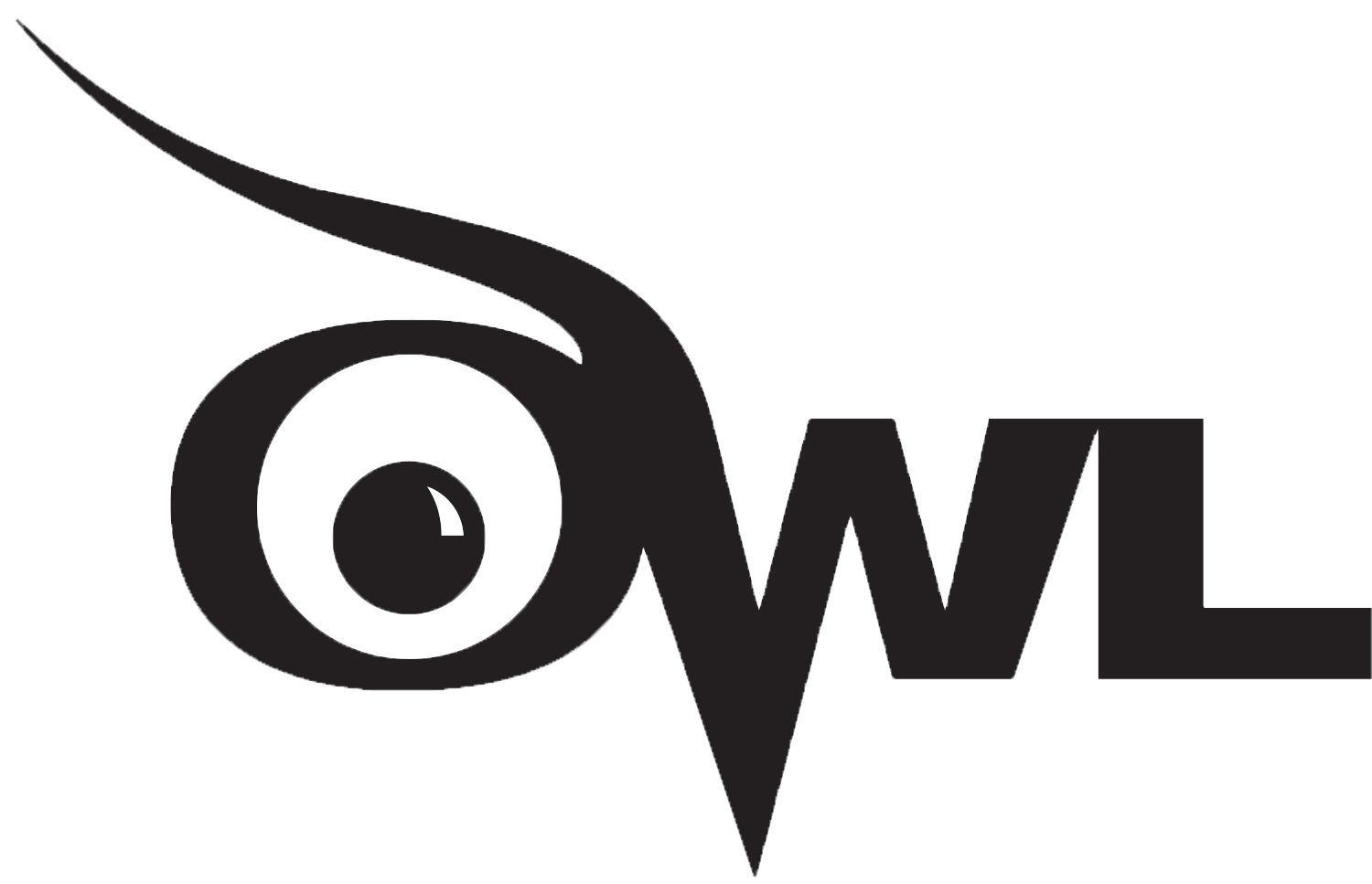 [Speaker Notes: This PPT will cover the 2021 updates to the 9th edition of the MLA Handbook: how to format a paper, create in-text citations, and document sources.]
Your Instructor Knows Best
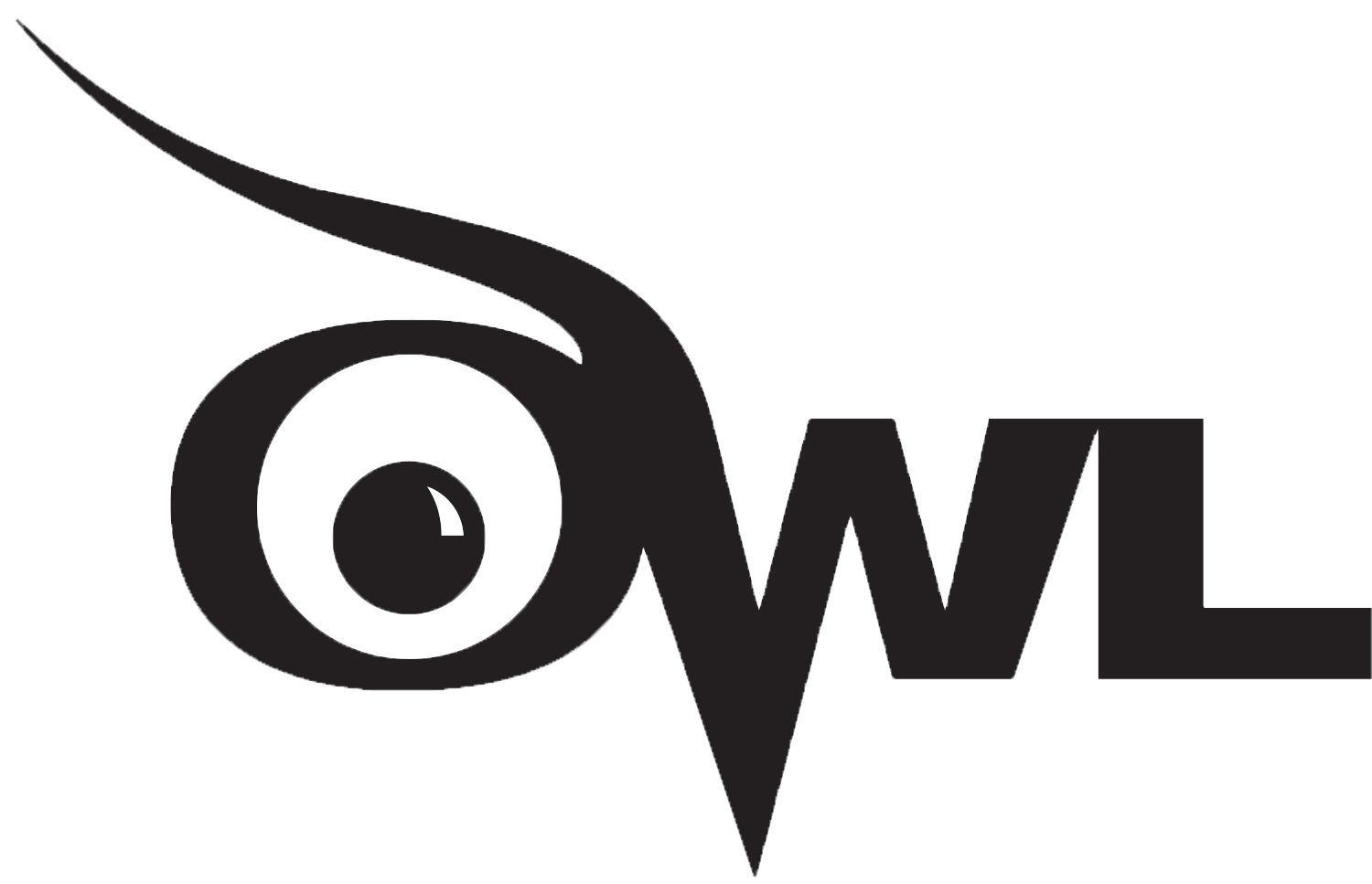 Basic rule for any formatting style:

Always
Follow your instructor’s
guidelines
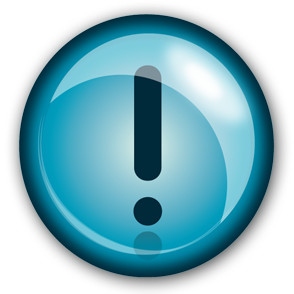 [Speaker Notes: Many instructors who require their students to use MLA formatting and citation style have small exceptions to different MLA rules. Every bit of instruction and direction given in this presentation comes with this recommendation: ALWAYS follow the specific instructions given by your instructor.]
Format: General Guidelines
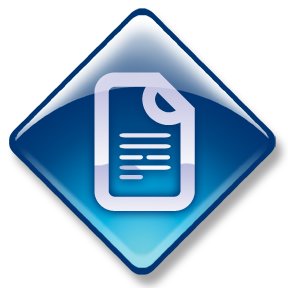 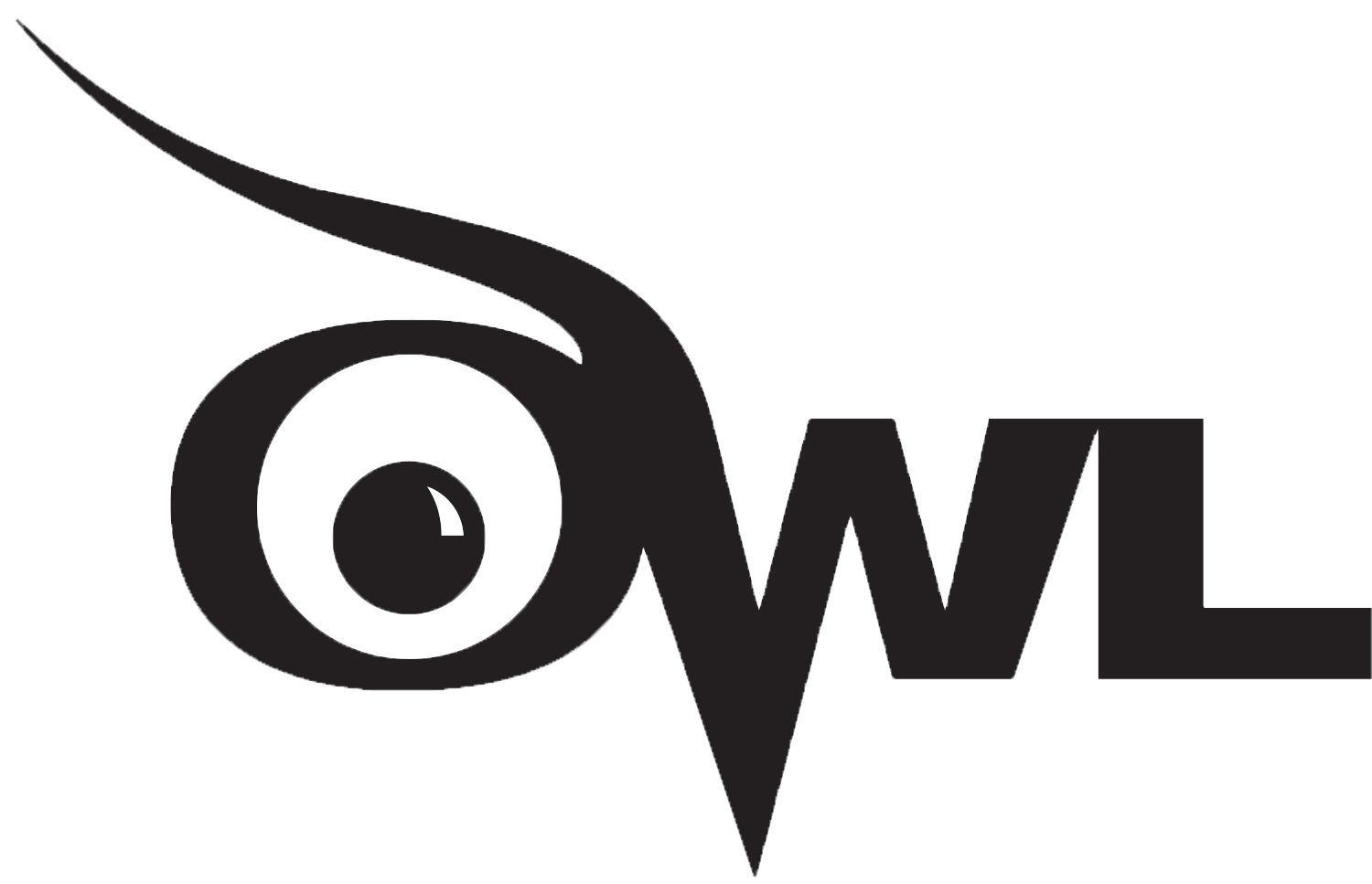 An MLA Style paper should:
 Be typed on white 8.5“ x 11“ paper
 Double-space everything
 Use 12 pt. Times New Roman (or similar) font 
 Leave only one space after punctuation
 Set all margins to 1 inch on all sides
 Indent the first line of paragraphs one half-inch
[Speaker Notes: The entire document should be double-spaced, including the heading, block quotations, footnotes/endnotes, and list of works cited. There should be no extra space between paragraphs.
Leave only one space after periods or other punctuation marks (unless otherwise instructed by your instructor).
Set the margins of your document to 1 inch on all sides
Indent the first line of paragraphs one half-inch from the left margin. MLA recommends that you use the Tab key as opposed to pushing the Space Bar five times.]
Format: General Guidelines (cont.)
An MLA Style paper should:
Have a header with page numbers located in the upper right-hand corner
Use italics for titles of container works (e.g., books) and quotation marks for sources within containers (e.g., chapters within books)
Place endnotes on a separate page before the list of works cited
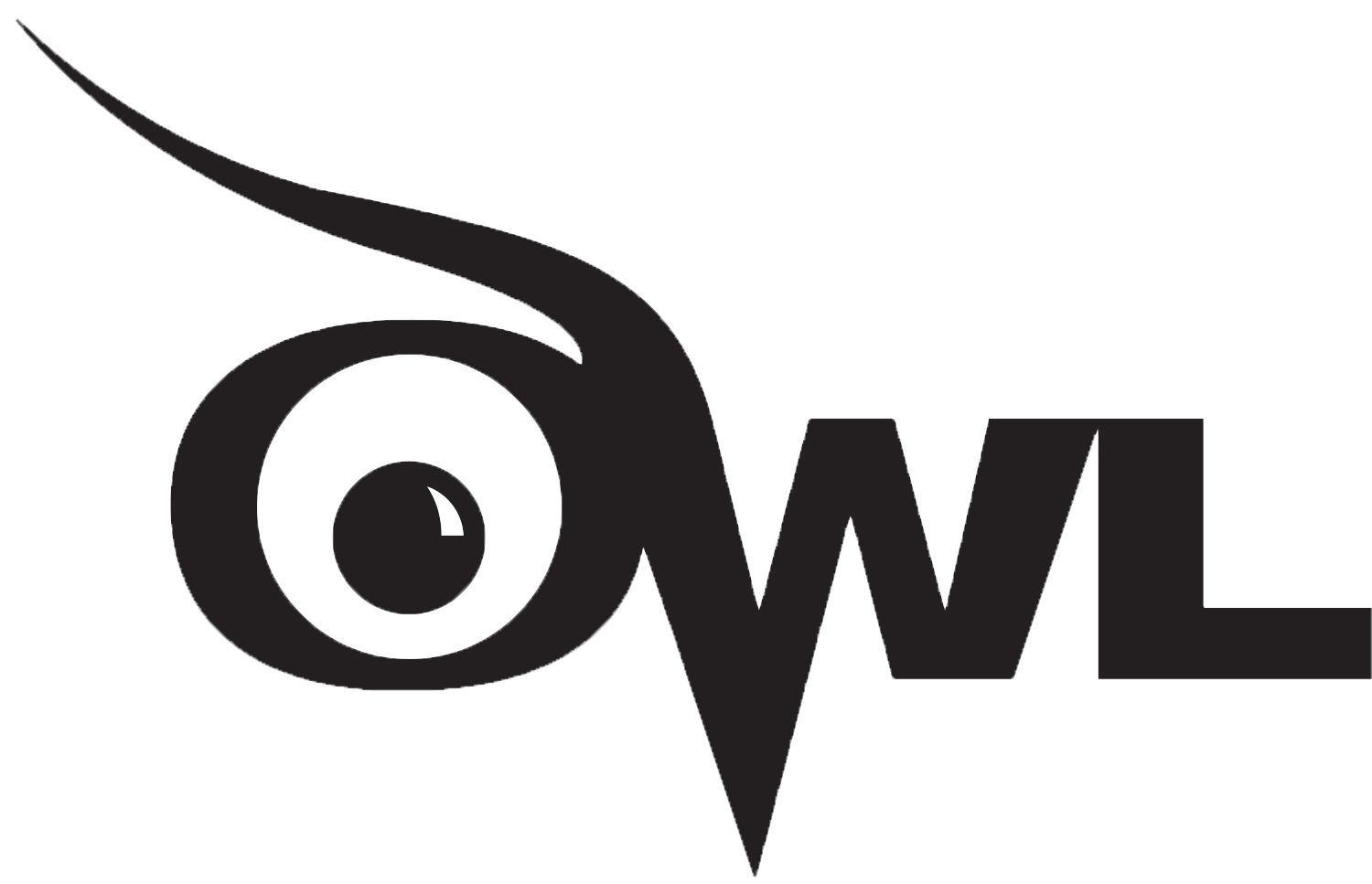 [Speaker Notes: Create a header that numbers all pages consecutively in the upper right-hand corner, one-half inch from the top and flush with the right margin. (Note: Your instructor may ask that you omit the number on your first page. Always follow your instructor's guidelines.) If the project has several authors and they do not all fit in the header, only use the page number. 
･Use italics throughout your essay for the titles of longer works
･If you have any endnotes, include them on a separate page before your works-cited list. Title the section Notes (centered, unformatted).]
Formatting the 1st Page
The first page of an individually-written MLA Style paper will:
Have no title page unless it is a group project
For a group project, list all names of contributors in their own line, followed by the remainder of the MLA 9 header described below
Double space everything
List your name, your instructor's name, the course, and date in the upper left-hand corner
Center the paper title (use standard caps but no underlining, italics, quote marks, or bold typeface)
Create a header in the upper right corner at half inch from the top and one inch from the right of the page (list your last name and page number here)
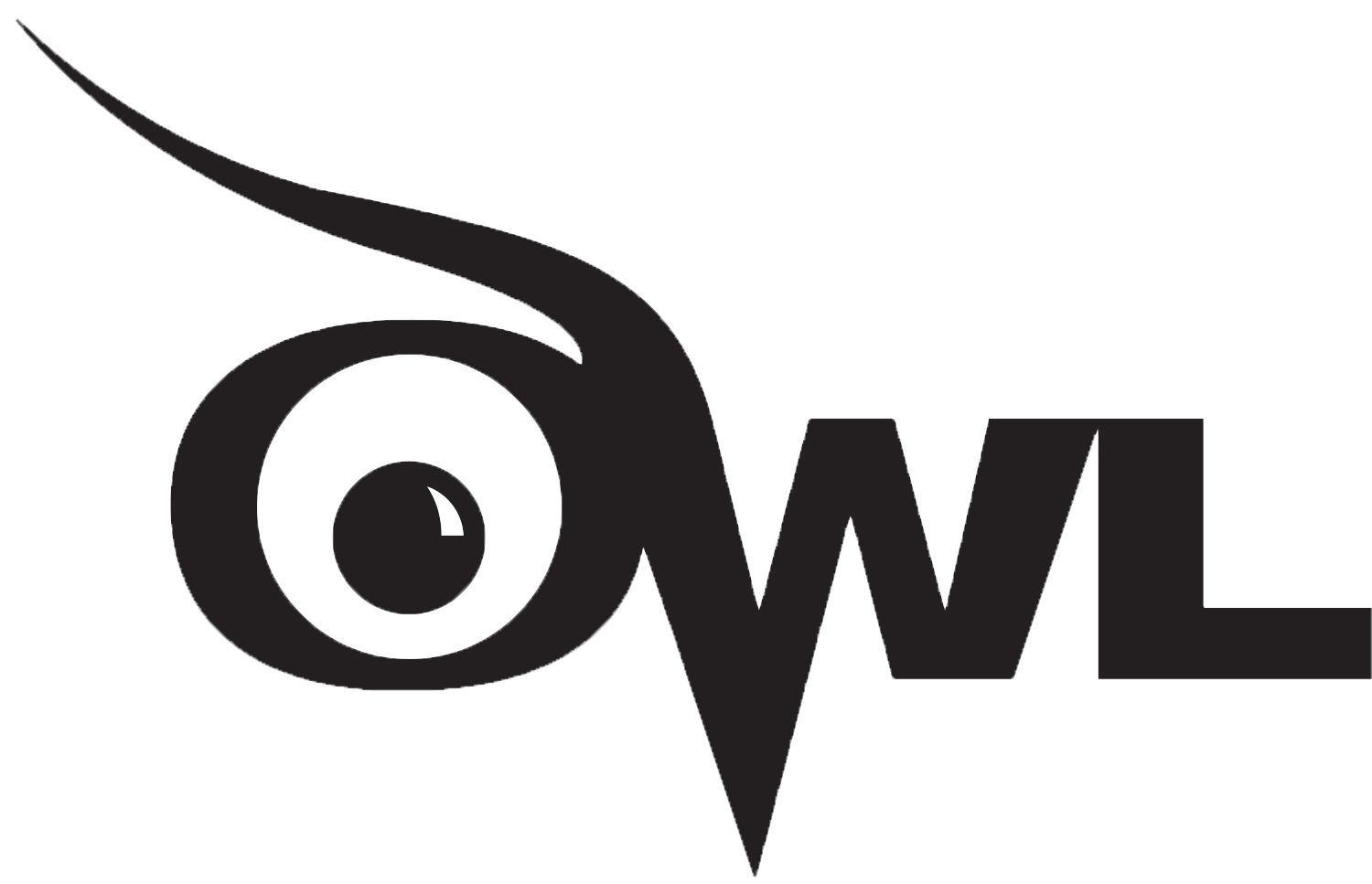 [Speaker Notes: Do not make a title page for your paper unless specifically requested or the paper is assigned as group project. In the case of a group project, list all names of the contributors, giving each name its own line in the header, followed by the remainder of the standard MLA 9 header as described below. Format the remainder of the page as requested by the instructor.
In the upper left-hand corner of the first page, list your name, your instructor's name, the course, and the date. Again, be sure to use double-spaced text.
Double space again and center the title.
Do not underline, italicize, or place your title in quotation marks; write the title in Title Case (standard capitalization), not in all capital letters.
Use quotation marks and/or italics when referring to other works in your title, just as you would in your text: Fear and Loathing in Las Vegas as Morality Play; Human Weariness in “After Apple Picking“
Double space between the title and the first line of the text.
Create a header in the upper right-hand corner that includes your last name, followed by a space with a page number; number all pages consecutively with Arabic numerals (1, 2, 3, 4, etc.), one-half inch from the top and flush with the right margin. (Note: Your instructor or other readers may ask that you omit last name/page number header on your first page. Always follow instructor guidelines.)]
Sample 1st Page
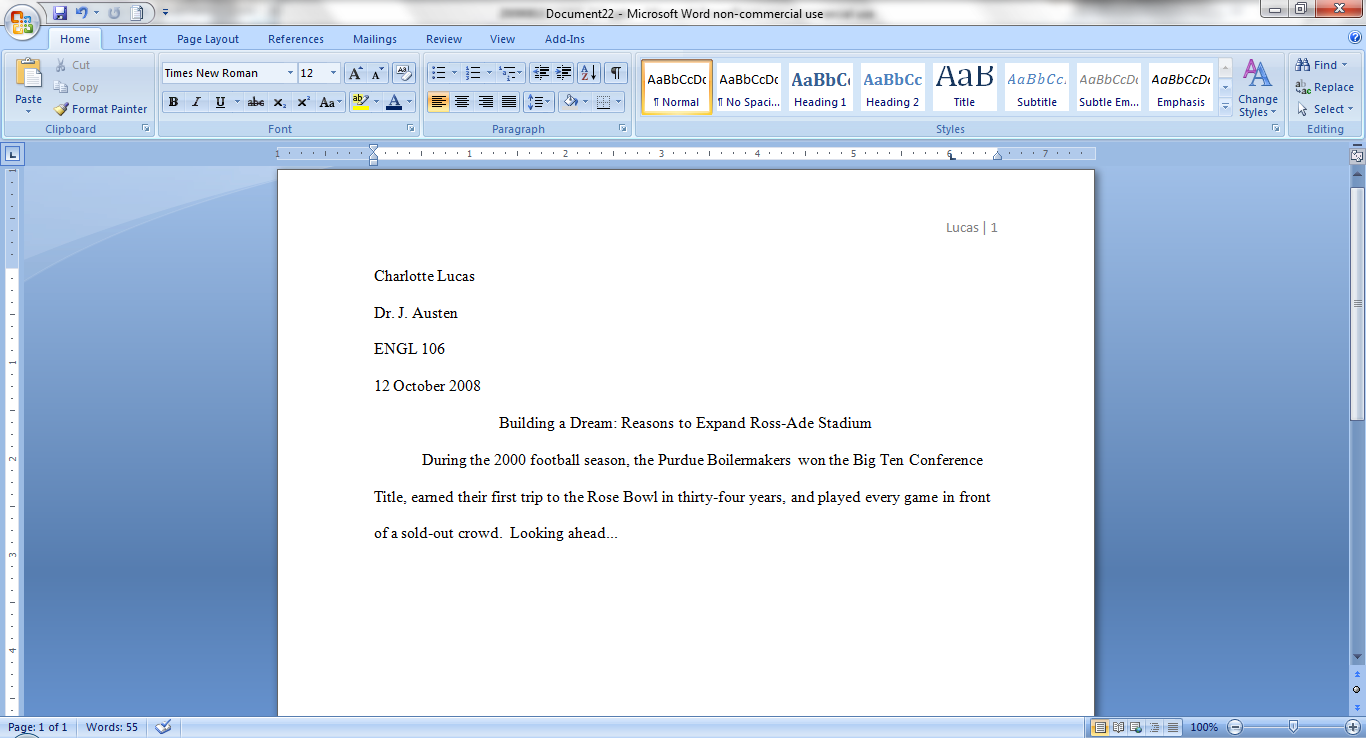 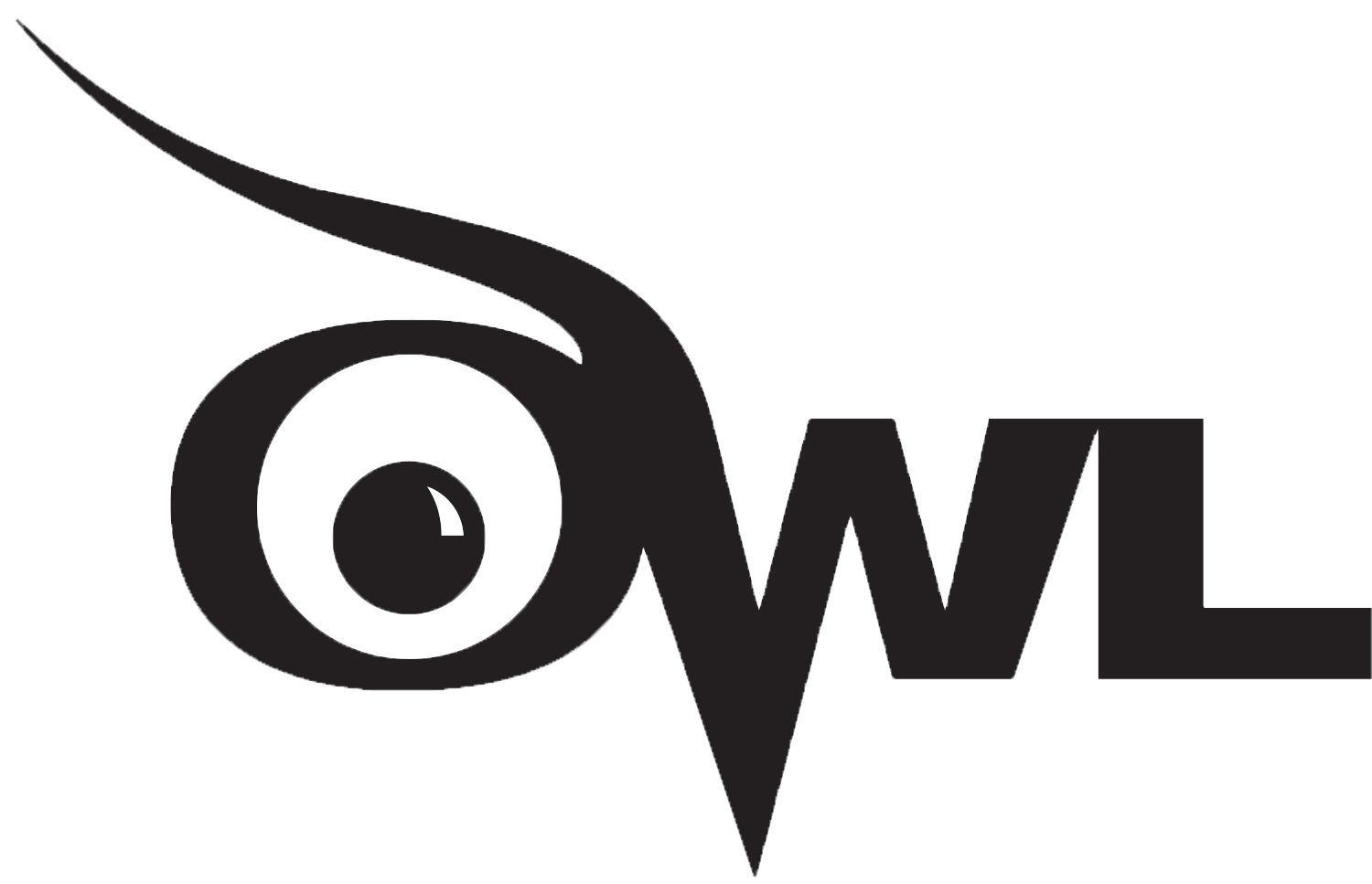 [Speaker Notes: ･Do not make a title page for your paper unless specifically requested
･In the upper left-hand corner of the first page, list your name, your instructor's name, the course, and the date. Again, be sure to use double-spaced text.
･Double space again and center the title.
Do not underline, italicize, or place your title in quotation marks; write the title in Title Case (standard capitalization), not in all capital letters.
･Use quotation marks and/or italics when referring to other works in your title, just as you would in your text: Fear and Loathing in Las Vegas as Morality Play; Human Weariness in “After Apple Picking“
･Double space between the title and the first line of the text.
･Create a header in the upper right-hand corner that includes your last name, followed by a space with a page number; number all pages consecutively with Arabic numerals (1, 2, 3, 4, etc.), one-half inch from the top and flush with the right margin. (Note: Your instructor or other readers may ask that you omit last name/page number header on your first page. Always follow instructor guidelines.)]
Formatting Section Headings
Section Headings are generally optional:

Headings in an essay should usually be numbered
Headings should be consistent in grammar and formatting but, otherwise, are up to you
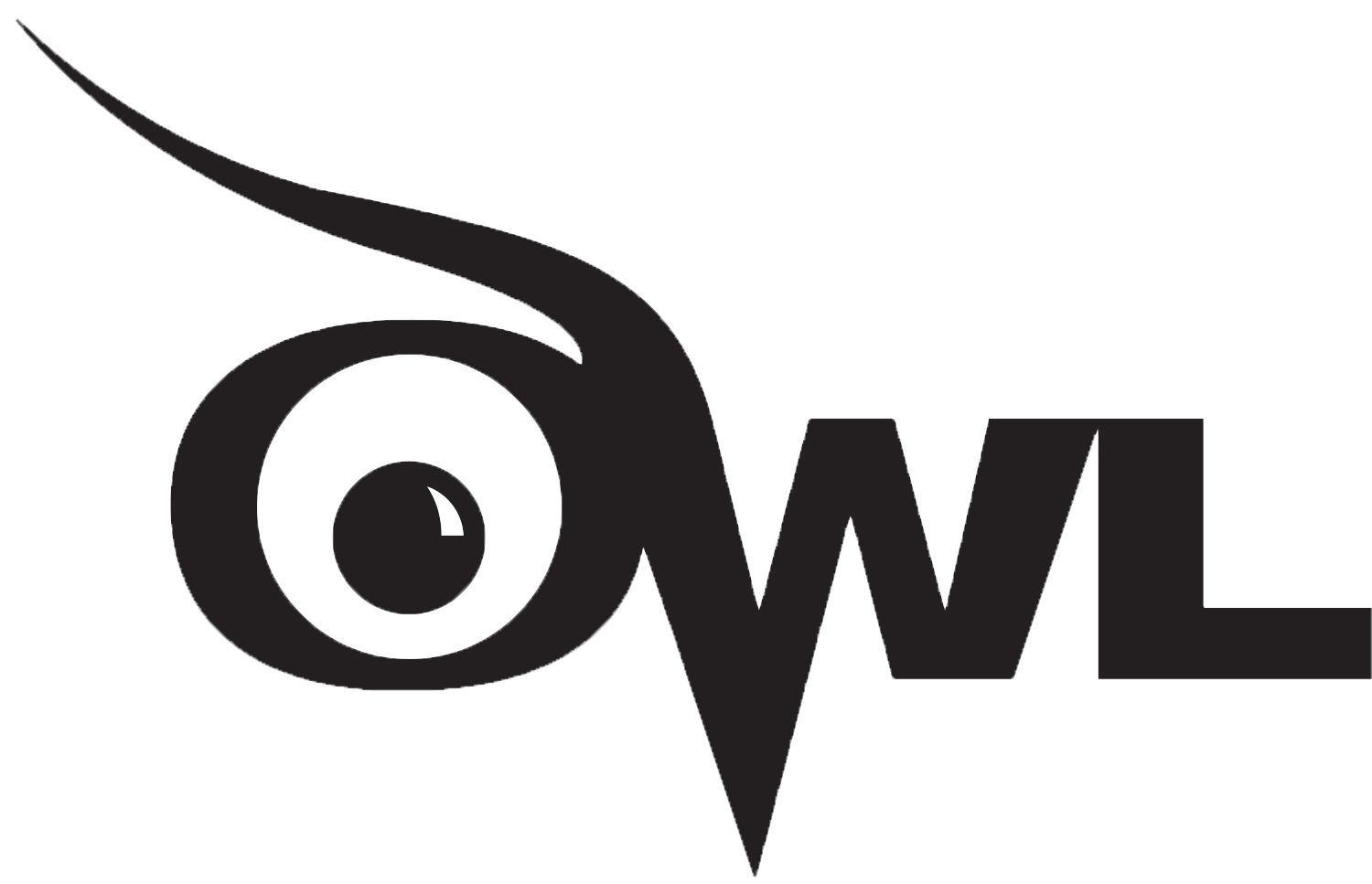 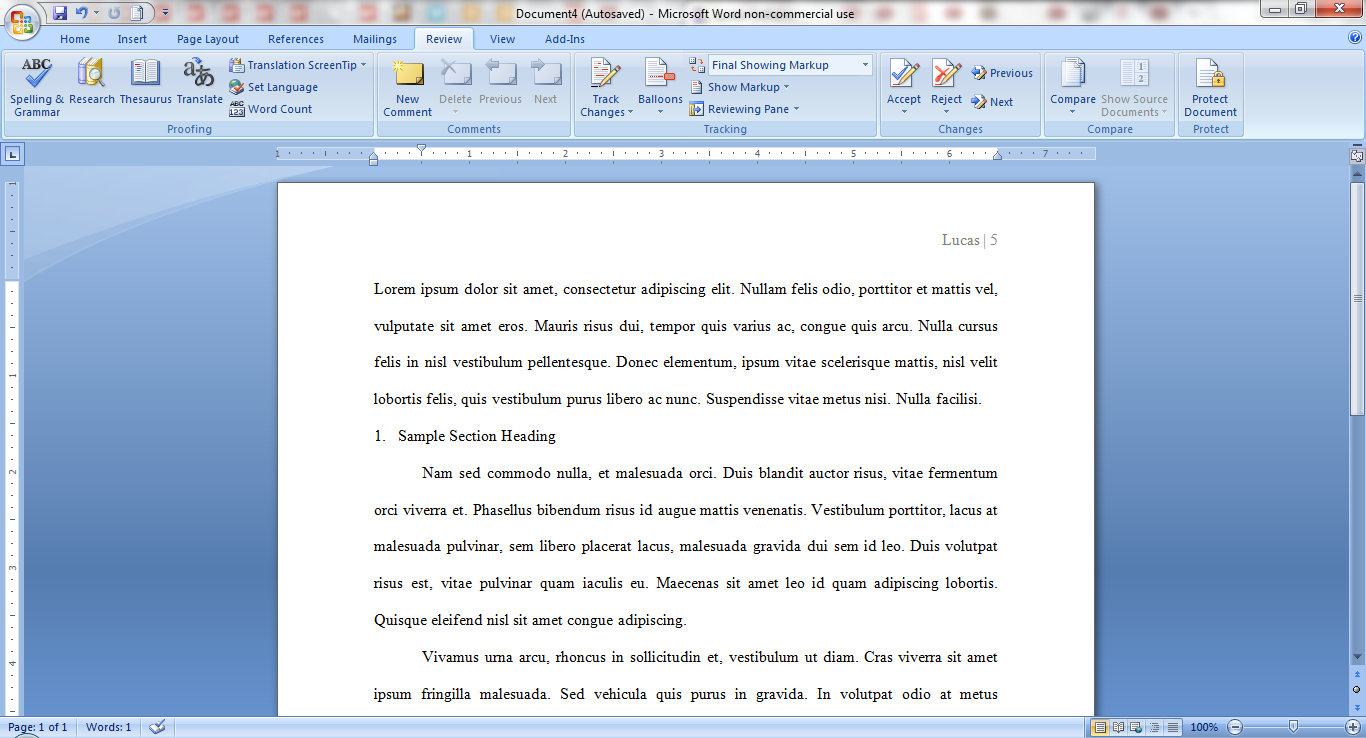 OR
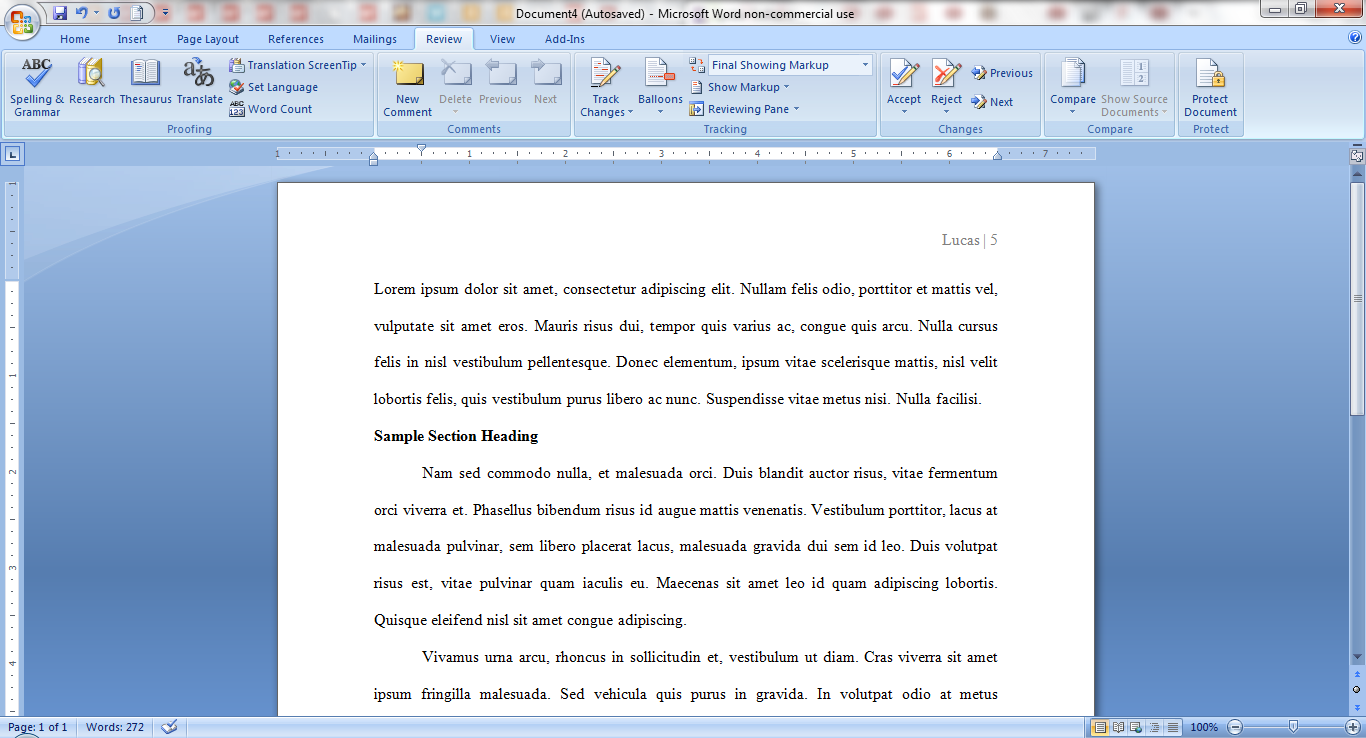 [Speaker Notes: Section Headings
Writers sometimes use Section Headings to improve a document’s readability. These sections may include individual chapters or other named parts of a book or essay.
Essays
MLA recommends that when you divide an essay into sections that you number those sections with an Arabic number and a period followed by a space and the section name.
Books
MLA does not have a prescribed system of headings for books. If you are only using one level of headings, meaning that all of the sections are distinct and parallel and have no additional sections that fit within them, MLA recommends that these sections resemble one another grammatically. For instance, if your headings are typically short phrases, make all of the headings short phrases (and not, for example, full sentences). Otherwise, the formatting is up to you. It should, however, be consistent throughout the document.
If you employ multiple levels of headings (some of your sections have sections within sections), you may want to provide a key of your chosen level headings and their formatting to your instructor or editor.]
Sample Section Headings
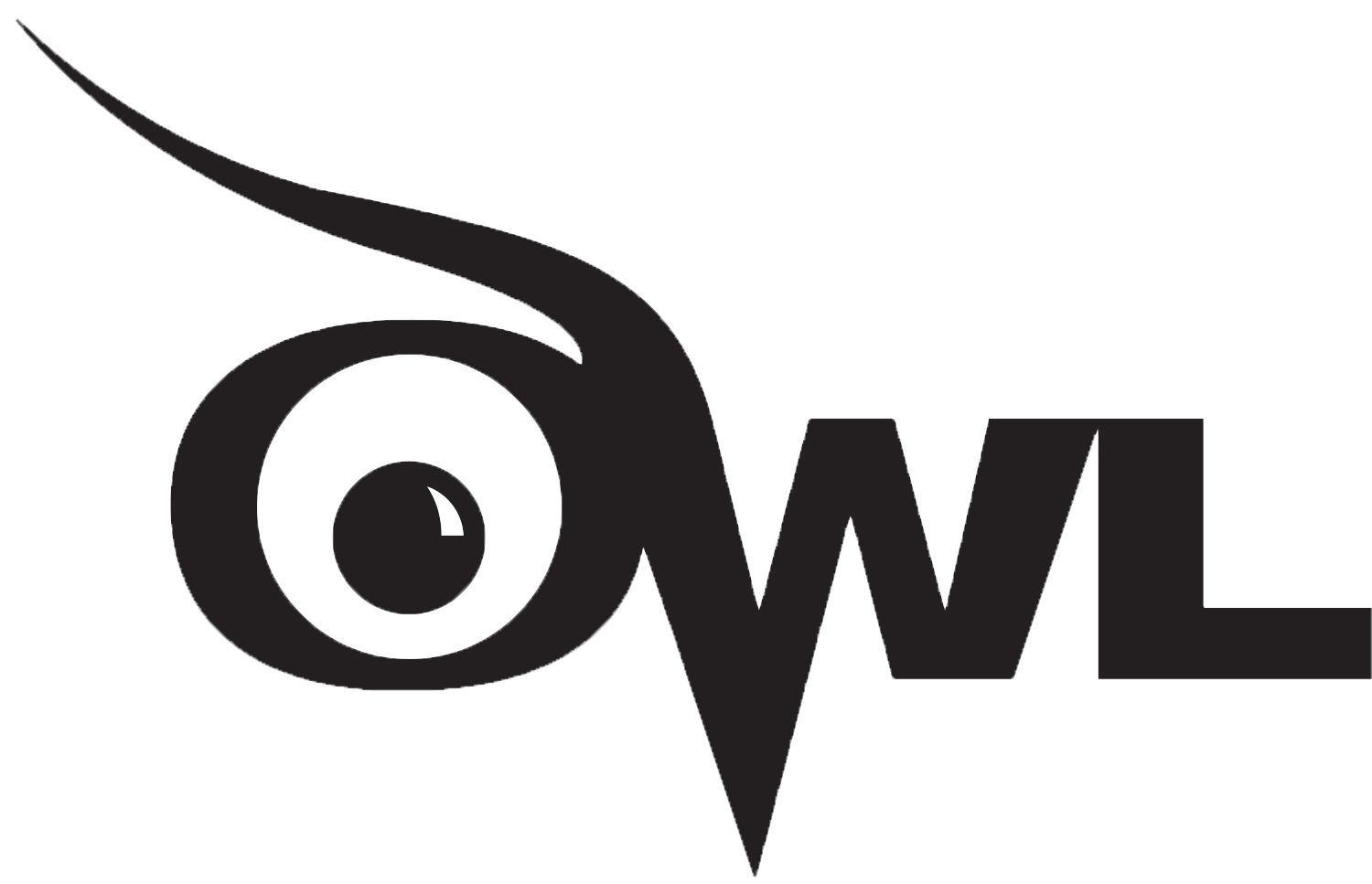 Numbered (all flush left with no underlining, bold, or italics):
	Example:

1. Soil Conservation
1.1 Erosion
1.2 Terracing
2. Water Conservation
3. Energy Conservation
Unnumbered (by level):
	
	Example:

Level 1: bold, flush left
Level 2: italics, flush left
Level 3: centered, bold
Level 4: centered, italics
Level 5: underlined, flush left
[Speaker Notes: Sample Section Headings
The sample headings on this slide are meant to be used only as a reference. You may employ whatever system of formatting that works best for you as long as it remains consistent throughout the document.]
In-Text Citations: the Basics
An in-text citation is a brief reference in your text that indicates the source you consulted. 
It should direct readers to the entry in your works-cited list for that source.
It should be unobtrusive: provide the citation information without interrupting your own text.
In general, the in-text citation will be the author’s last name (or abbreviated title) with a page number, enclosed in parentheses.
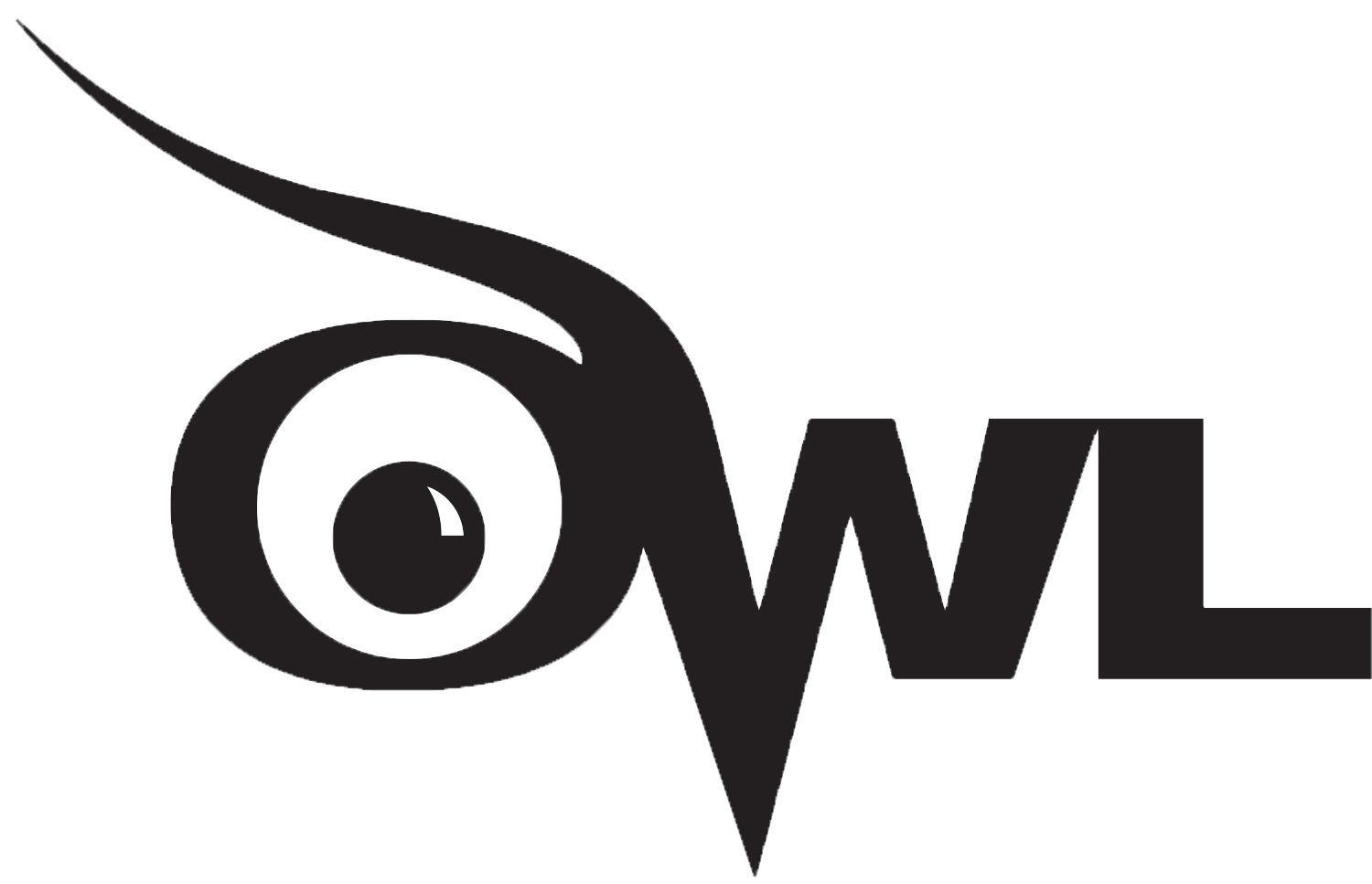 [Speaker Notes: Basic In-Text Citation Rules

The source information in a parenthetical citation should direct readers to the source’s entry in the works-cited list.

The in-text citation should be placed, if possible, where there is a natural pause in your text. If the citation refers to a direct quotation, it should be placed directly following the closing quotation mark.

Any source information that you provide in-text must correspond to the source information on the works-cited page. More specifically, whatever signal word or phrase you provide to your readers in the text, must be the first thing that appears on the left-hand margin of the corresponding entry in the works-cited list (so the author’s last name or the title, usually, with no punctuation in between)]
Author-Page Style
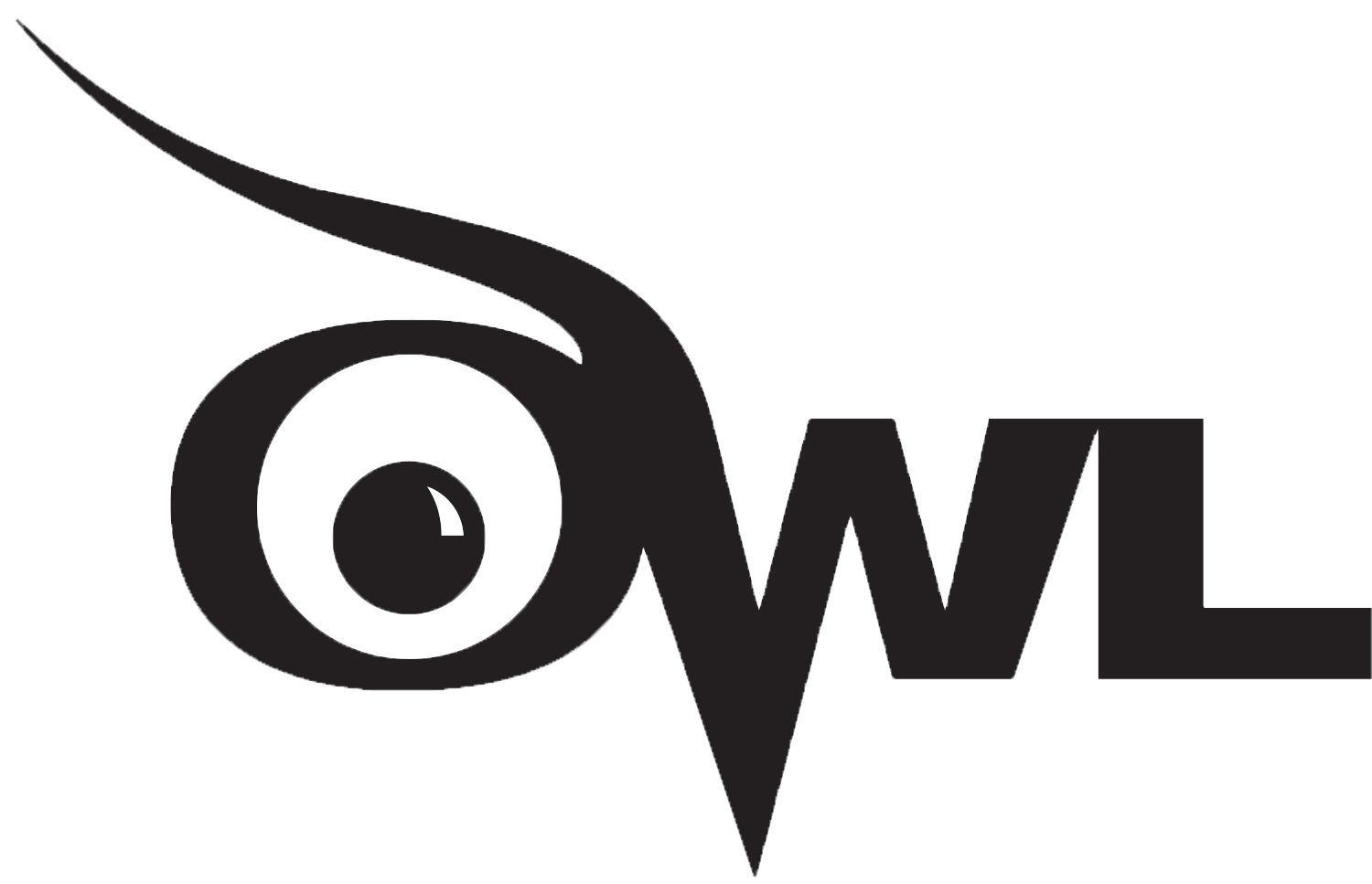 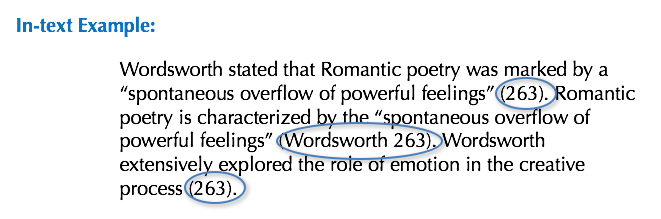 Wordsworth, William. Lyrical Ballads. Oxford UP, 1967.
[Speaker Notes: In-Text Citations: Author-Page Style

MLA format follows the author-page method of in-text citation. This means that the author's last name and the page number(s) from which the quotation or paraphrase is taken must appear in the text, and a complete reference should appear in your works-cited page. The author's name may appear either in the sentence itself or in parentheses following the quotation or paraphrase, but the page number(s) should always appear in the parentheses, not in the text of your sentence.

The both citations in the in-text examples on this slide, (263) and (Wordsworth 263), tell readers that the information in the sentence can be located on page 263 of a work by the author, William Wordsworth. If readers want more information about this source, they can turn to the works-cited list, where, under Wordsworth, they would find the information in the corresponding entry also shown on this slide.]
Print Source with Author
For the following print source

Burke, Kenneth. Language as Symbolic Action: Essays on Life, Literature,   
     and Method. U of California P, 1966.

If the essay provides a signal word or phrase—usually the author’s last name—the citation does not need to also include that information.
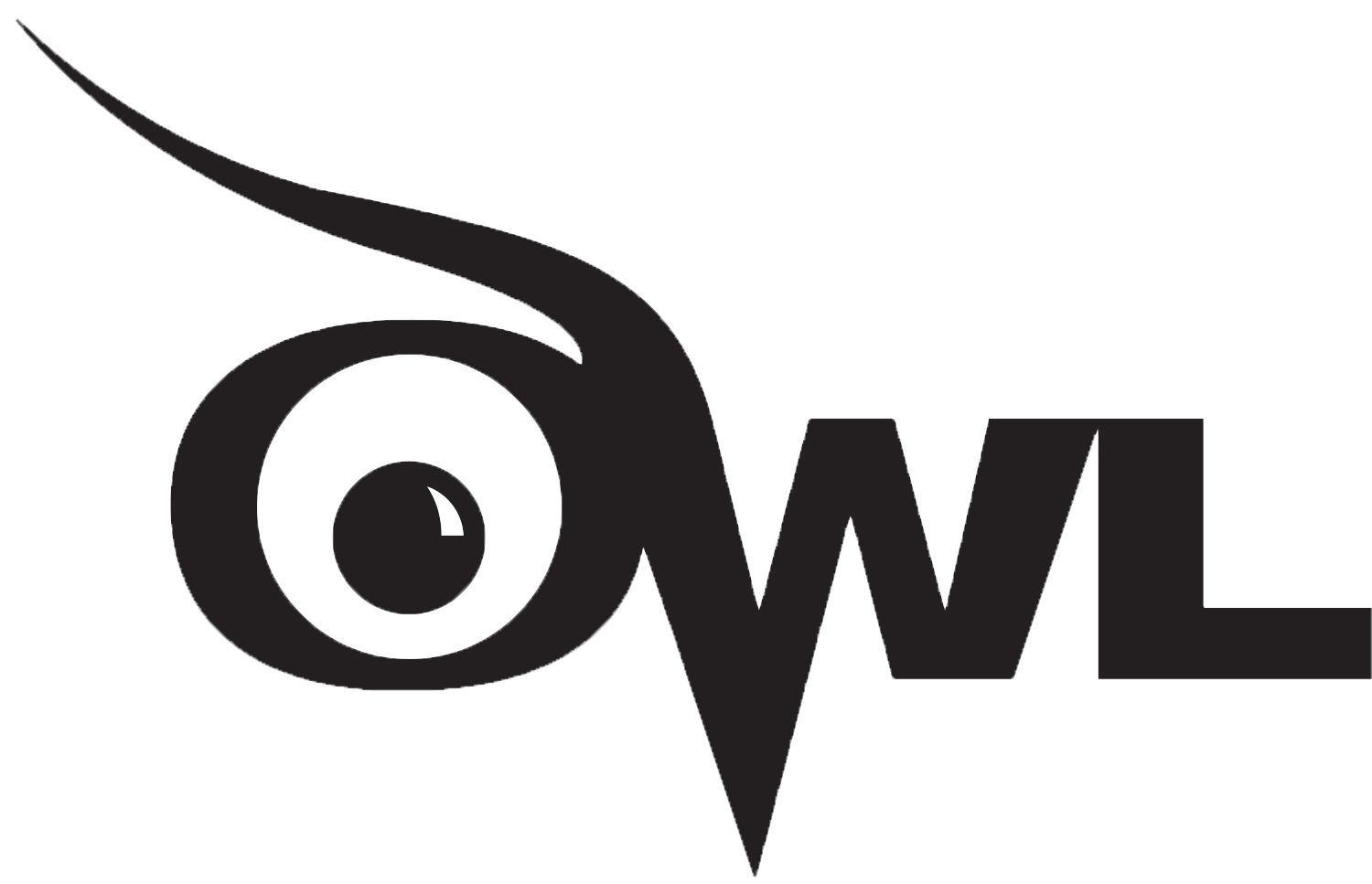 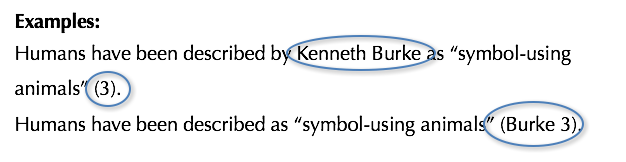 [Speaker Notes: In-text Citations for Print Sources with Known Author

For print sources like books, magazines, scholarly journal articles, and newspapers, provide a signal word or phrase (usually the author’s last name) and a page number. If you provide the signal word/phrase in the sentence, you do not need to include it in the parenthetical citation. These examples must correspond to an entry that begins with Burke, which will be the first thing that appears on the left-hand margin of an entry in the works-cited list (as noted in the corresponding entry on this slide). See comments from previous slide.]
With Unknown Author
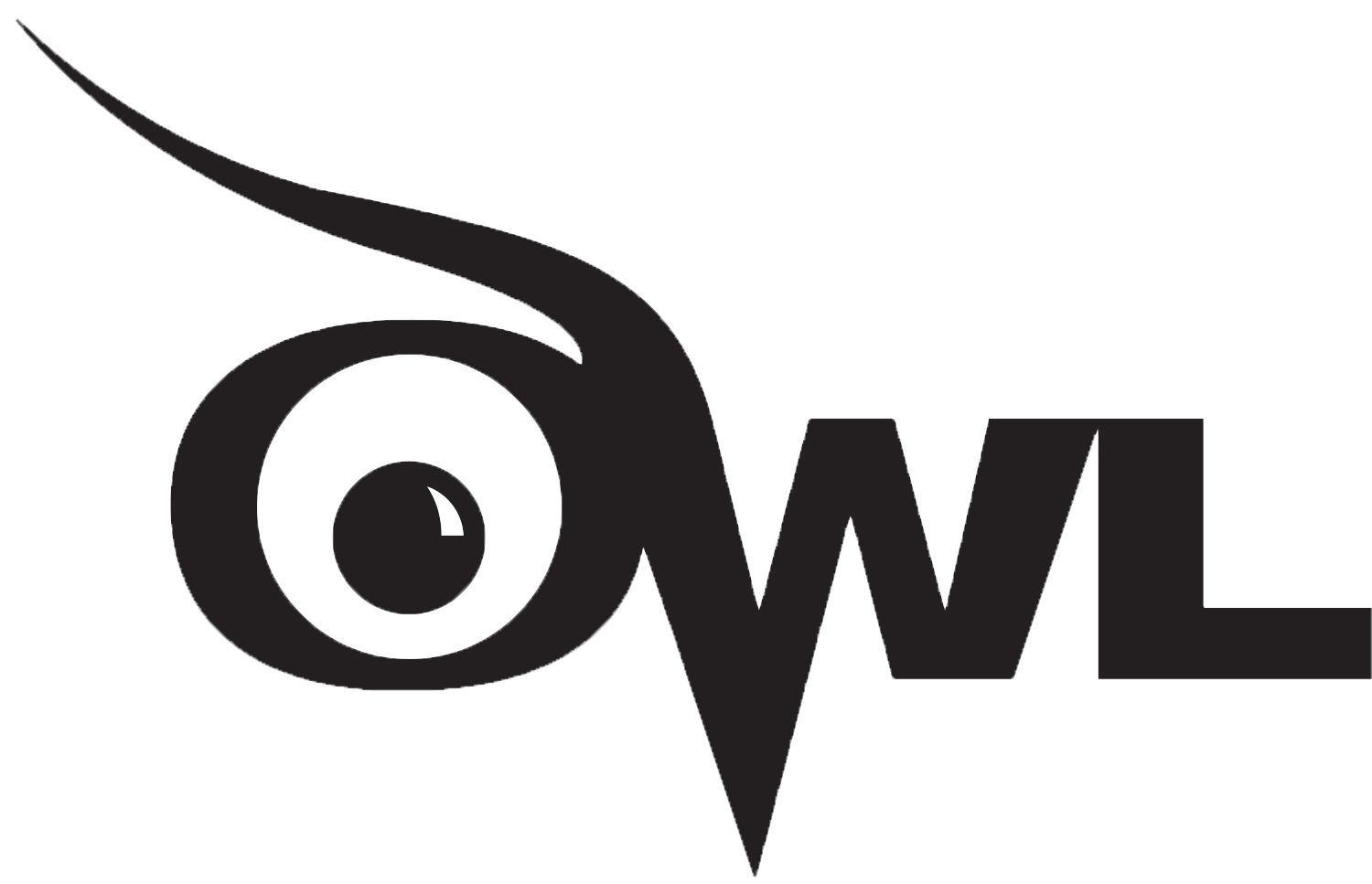 How to cite a work with no known author:
We see so many global warming hotspots in North America likely because this region has “more readily accessible climatic data and more comprehensive programs to monitor and study environmental change…” (“Impact of Global Warming” 6).
[Speaker Notes: In-text Citations for Print Sources with No Known Author

When a source has no known author, use a shortened title of the work instead of an author name. Place the title in quotation marks if it's a short work (e.g. articles) or italicize it if it's a longer work (e.g. plays, books, television shows, entire websites) and provide a page number.

In this example, since the reader does not know the author of the article, an abbreviated title of the article appears in the parenthetical citation which corresponds to the full name of the article which appears first at the left-hand margin of its respective entry in the works-cited list. Thus, the writer includes the title in quotation marks as the signal phrase in the parenthetical citation in order to lead the reader directly to the source on the works-cited page. See comments from previous slide.]
With Unknown Author
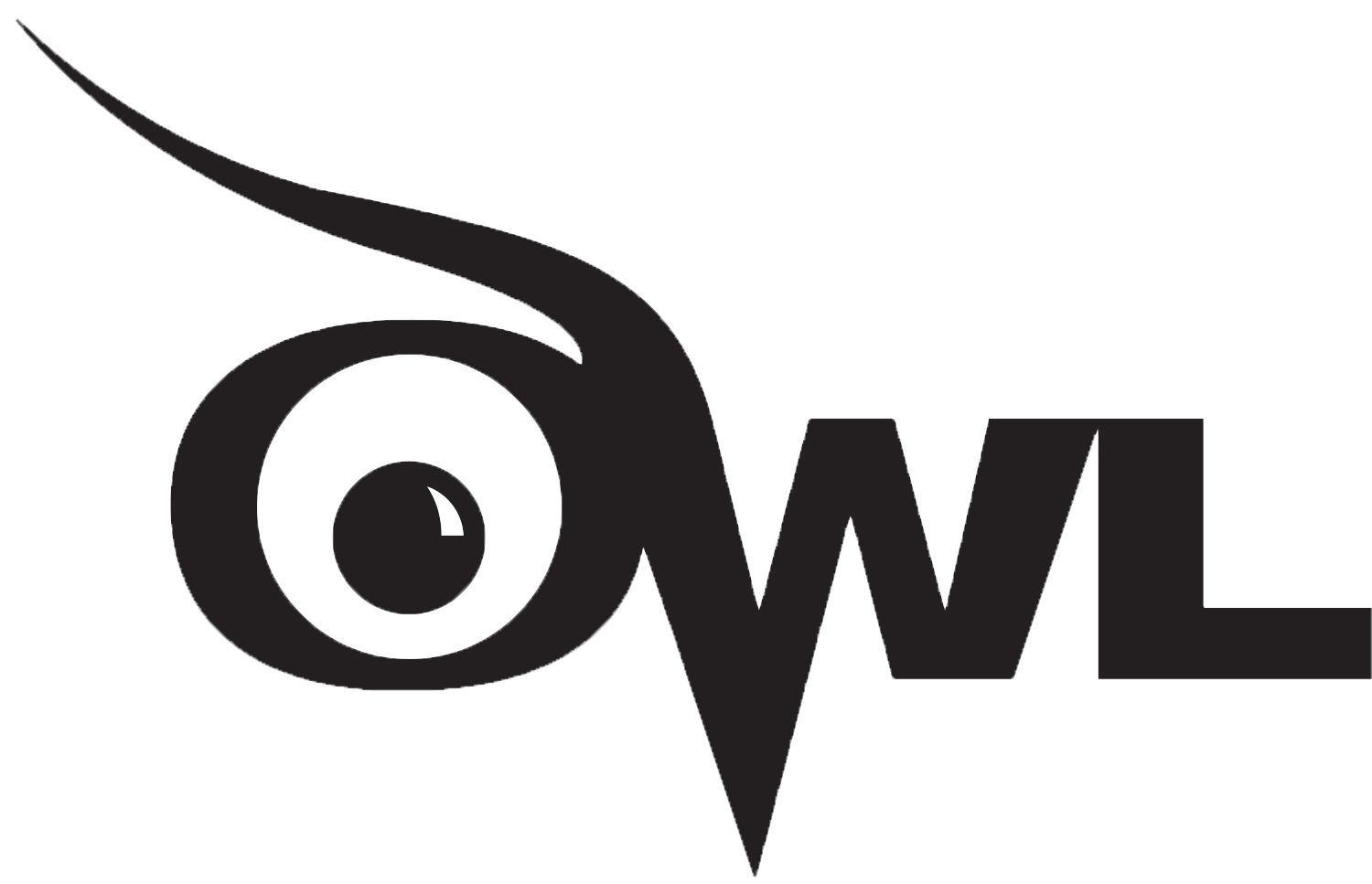 When author and title are not enough:
If two or more works by the same author have the same title, more information is needed to clearly references a specific item on your works  cited in square brackets after the title. 

Example:  The first illustrated version (Milton, Paradise Lost [Tonson]) does not name the suspected four illustrators that contributed.
[Speaker Notes: Include a differentiating piece of information such as editor, translator, edition number, publisher, or publication date inserted in square brackets after the title.]
With Unknown Author
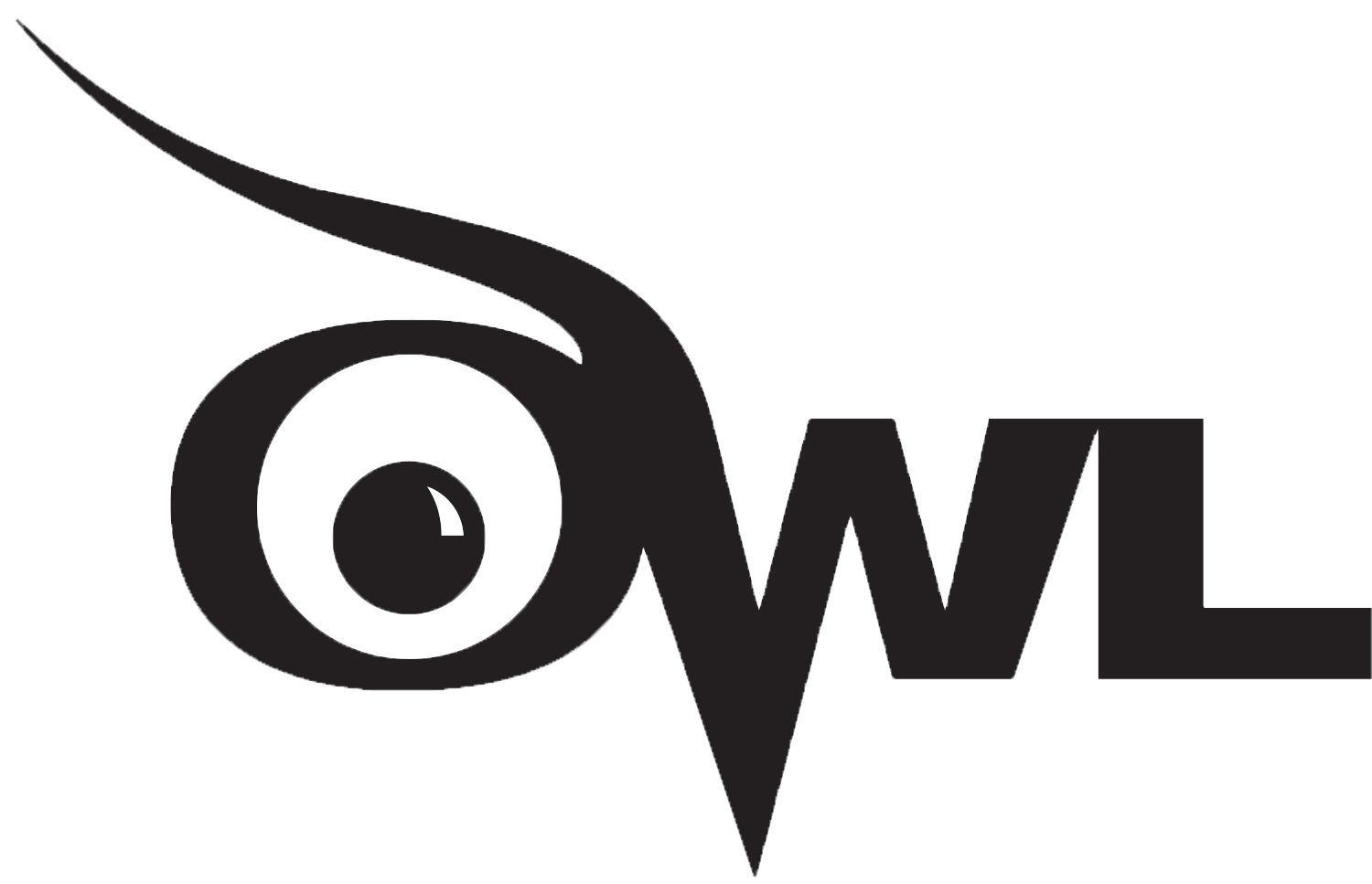 Corresponding Entry in the List of Works Cited:
“The Impact of Global Warming in North America.” Global 	Warming: Early Signs. 1999. Accessed 23 Mar. 2009.
[Speaker Notes: And this is how the works-cited listing should look. While this entry is technically correct, it would help your readers more readily access the source if you include the URL here (it would go before the access date).]
Other In-Text Citations 1
Authors with Same Last Names
In-text example:
Although some medical ethicists claim that cloning will lead to designer
children (R. Miller 12), others note that the advantages for medical research outweigh this consideration (A. Miller 46).
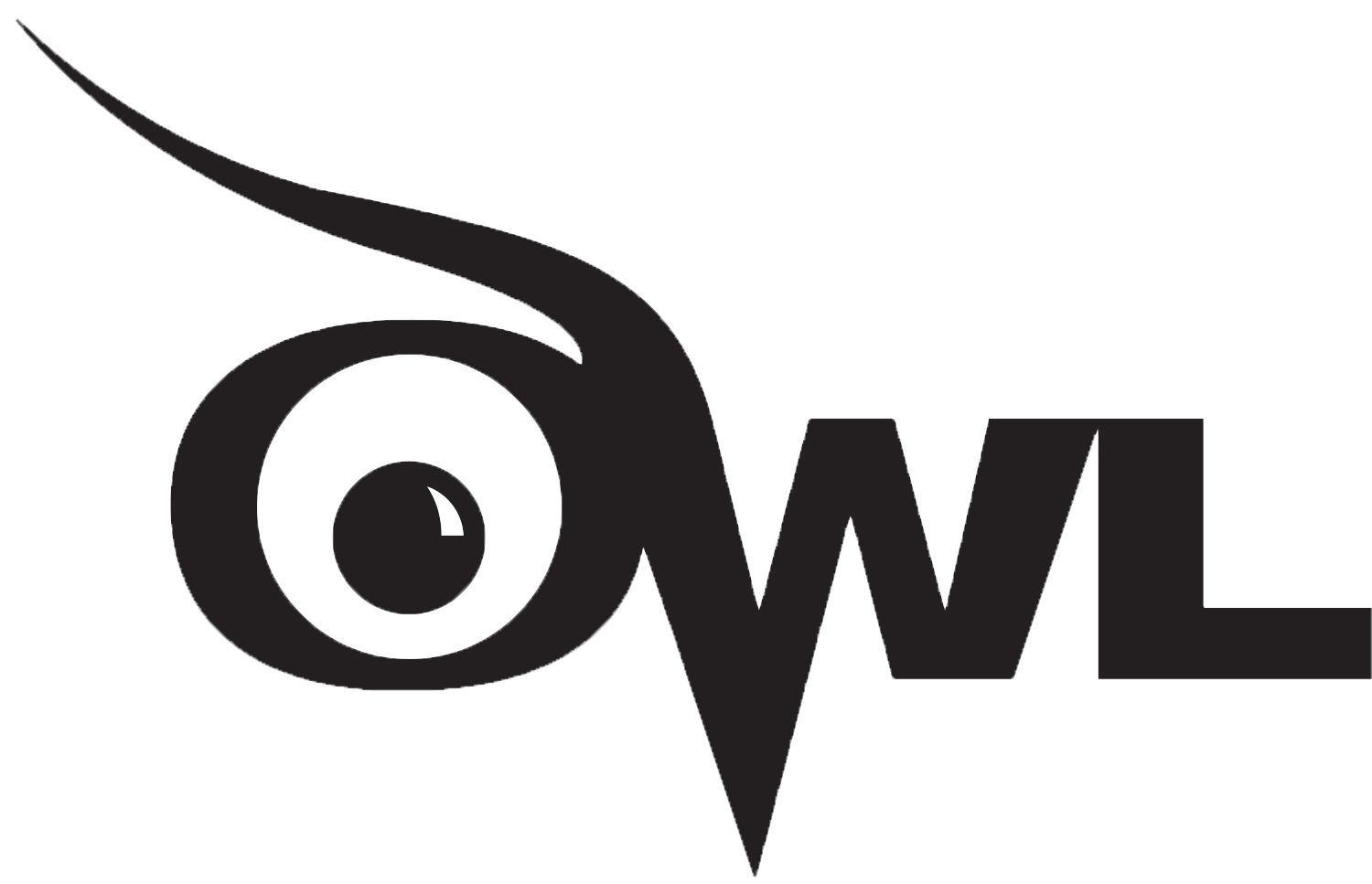 [Speaker Notes: Make sure that your in-text citations refer unambiguously to the entry in your works-cited list. If you are citing from the works of two different authors with the same last name, include the author’s first initial in your reference).]
Other In-Text Citations 2
Work by Multiple Authors
In-text Examples:
Smith et al. argues that tougher gun control is not needed in the United States (76).

The authors state: “Tighter gun control in the United States erodes Second Amendment rights” (Smith et al. 76).
A 2016 study suggests that stricter gun control in the United States will significantly prevent accidental shootings (Strong and Ellis 23).
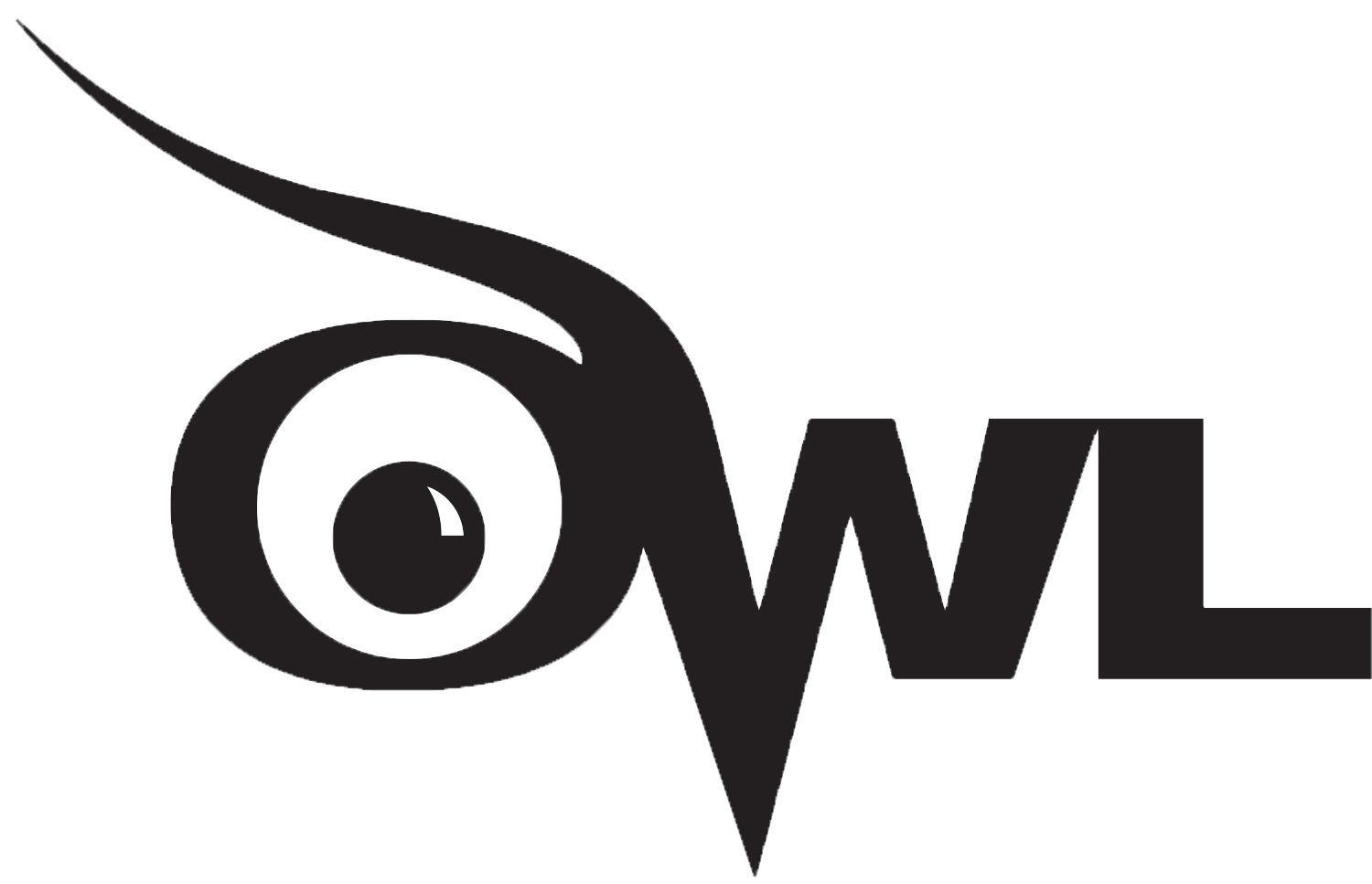 [Speaker Notes: Citing a Work by Multiple Authors

If the entry in the works-cited list begins with the names of two authors, include both last names in the in-text citation, connected by and.
If the source has three or more authors, the entry in the works-cited list should begin with the first author’s name followed by et al. The in-text citation should follow suit.]
Other In-Text Citations 3
Multiple Works by the Same Author
In-text examples:

Lightenor has argued that computers are not useful tools for small children (“Too Soon” 38), though he has acknowledged elsewhere that early exposure to computer games does lead to better small motor skill development in a child's second and third year (“Hand-Eye Development” 17).
Visual studies, because it is such a new discipline, may be “too easy” (Elkins, “Visual Studies” 63).
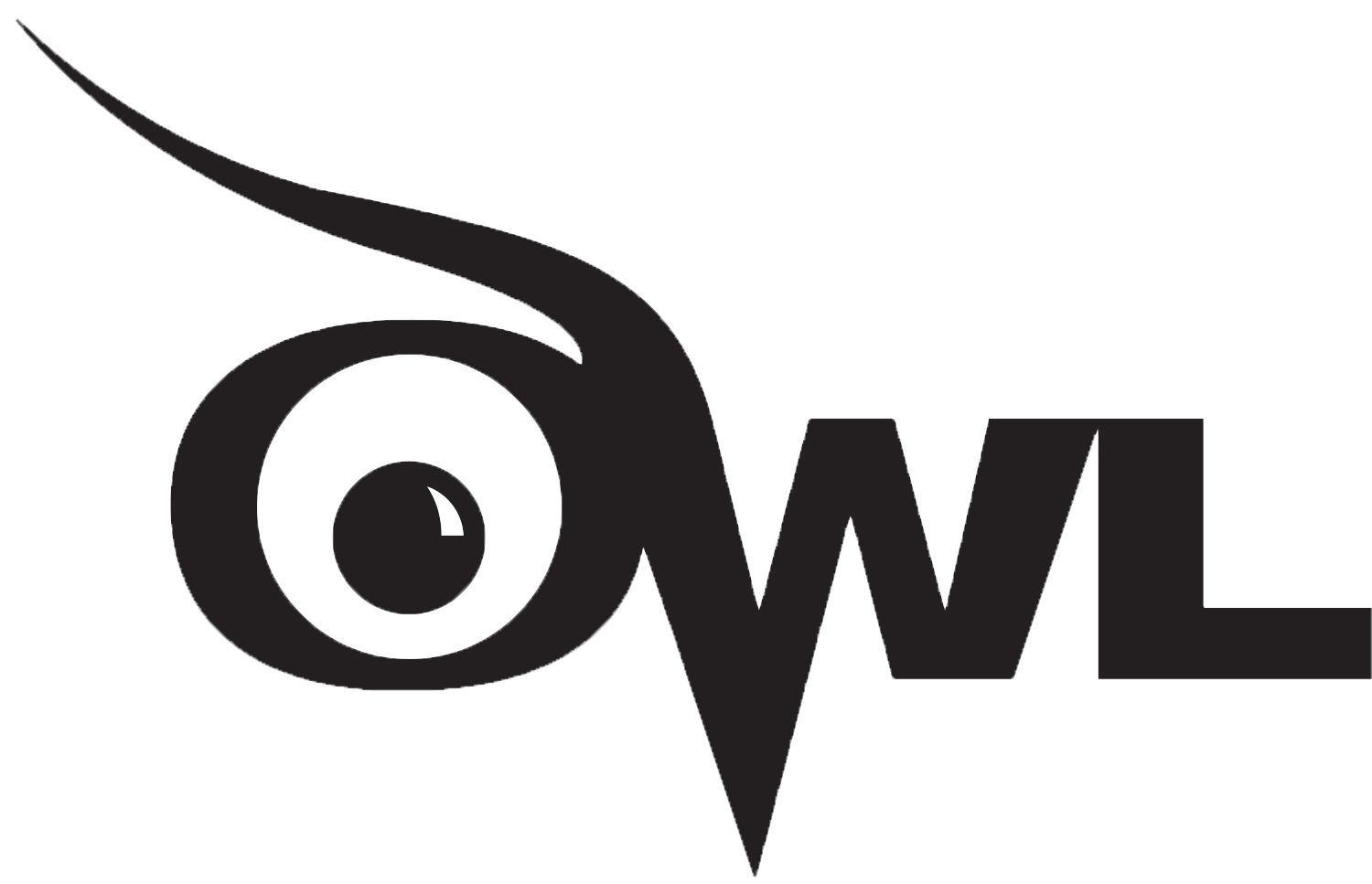 [Speaker Notes: Citing Multiple Works by the Same Author

If you cite more than one work by a particular author, include a shortened title for the particular work from which you are quoting to distinguish it from the others. This is illustrated in the first example on this slide. Additionally, if the author's name is not mentioned in the sentence, format your citation with the author's name followed by a comma, followed by a shortened title of the work, followed, when appropriate, by page numbers. This is illustrated in the second example on this slide.]
Other In-Text Citations 4
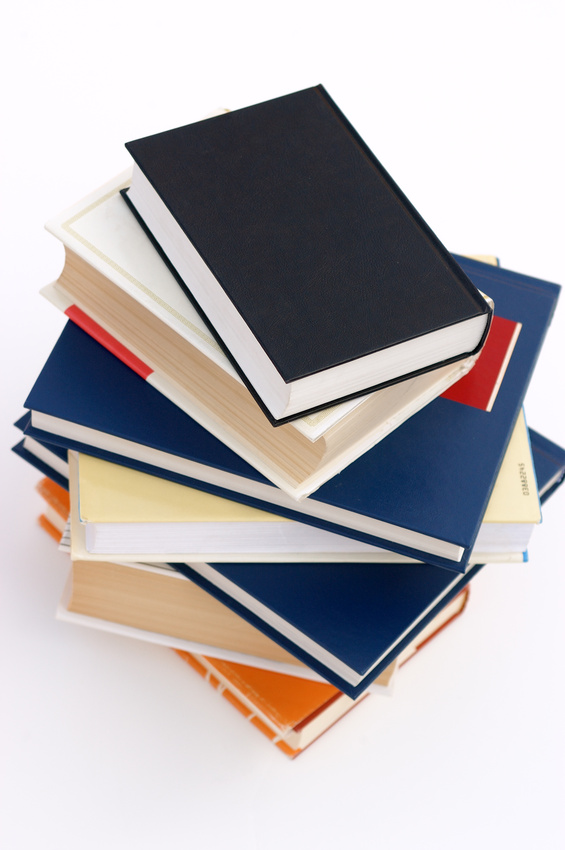 Citing Multivolume Works
In-text example:
… as Quintilian wrote in Institutio Oratoria (1: 14-17).

Citing the Bible
In-text example:

Ezekiel saw “what seemed to be four living creatures,” each with the faces of a man, a lion, an ox, and an eagle (New Jerusalem Bible, Ezek. 1:5-10).
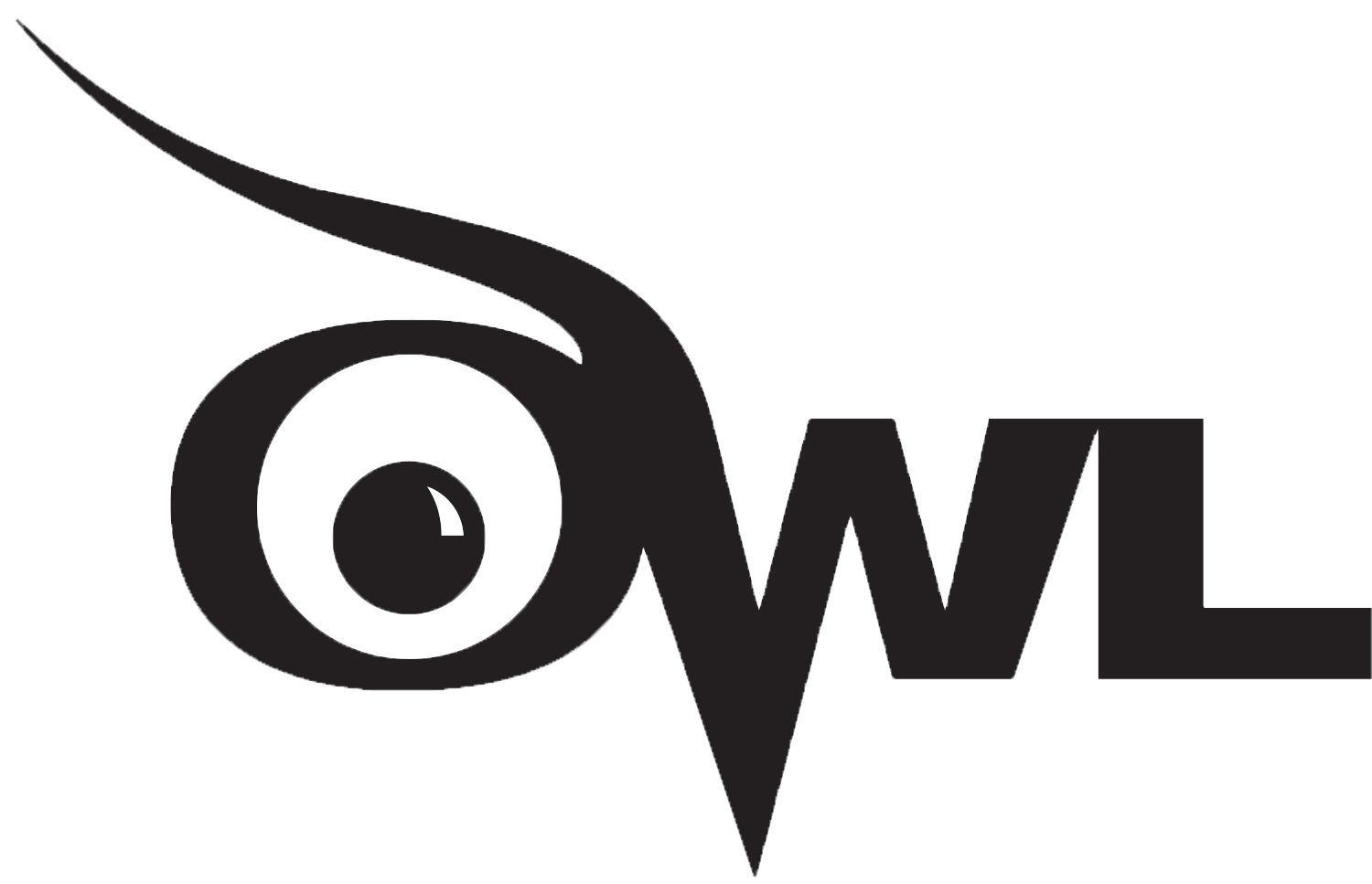 [Speaker Notes: Citing Multivolume Works

If you cite from different volumes of a multivolume work, always include the volume number followed by a colon. Put a space after the colon, then provide the page number(s). (If you only cite from one volume, provide only the page number in parentheses.) This is illustrated in the first example on this slide.

Citing the Bible: In your first parenthetical citation, you want to make clear which Bible you're using (italicize the title), as each version varies in its translation, followed by book (do not italicize), chapter and verse. Do not include page numbers. This is illustrated in the second example on this slide. If future references employ the same edition of the Bible youﾕre using, list only the book, chapter, and verse in the parenthetical citation.]
Other In-Text Citations 5
Citing Indirect Sources
In-text example:

Ravitch argues that high schools are pressured to act as “social service centers, and they don't do that well” (qtd. in Weisman 259).

Multiple Citations
In-text example:
Romeo and Juliet presents an opposition between two worlds: “the world of the everyday… and the world of romance.” Although the two lovers are part of the world of romance, their language of love nevertheless becomes “fully responsive to the tang of actuality” (Zender 138, 141).
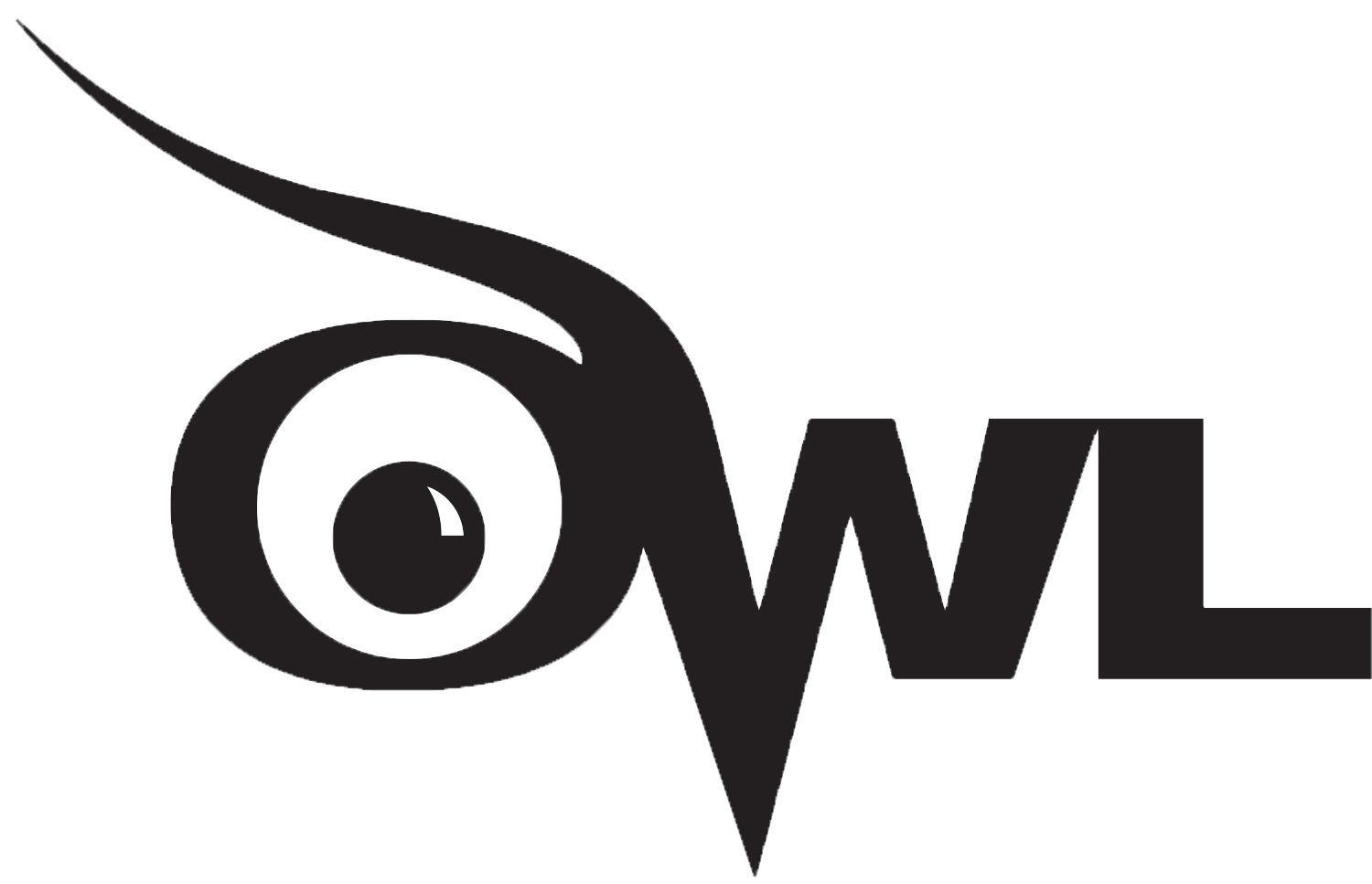 [Speaker Notes: Sometimes you may have to use an indirect source. An indirect source is a source cited in another source. For such indirect quotations, use “qtd. in“ to indicate the source you actually consulted. This is illustrated in the first example on this slide. Note that, in most cases, a responsible researcher will attempt to find the original source, rather than citing an indirect source.

Multiple Citations

If you borrow more than once from the same source within a single paragraph and no other source intervenes, you may give a single parenthetical reference after the last borrowing.]
Other In-Text Citations 6
Works in time-based media
In-text example:

Buffy’s promise that “there’s not going to be any incidents like at my old school” is obviously not one on which she can follow through (“Hush” 00:03:16-17).

Works-cited entry:

“Hush.” Buffy the Vampire Slayer, created by Joss Whedon, performance 
	by Sarah Michelle Gellar, season 4, episode 10, Mutant Enemy,	1999.
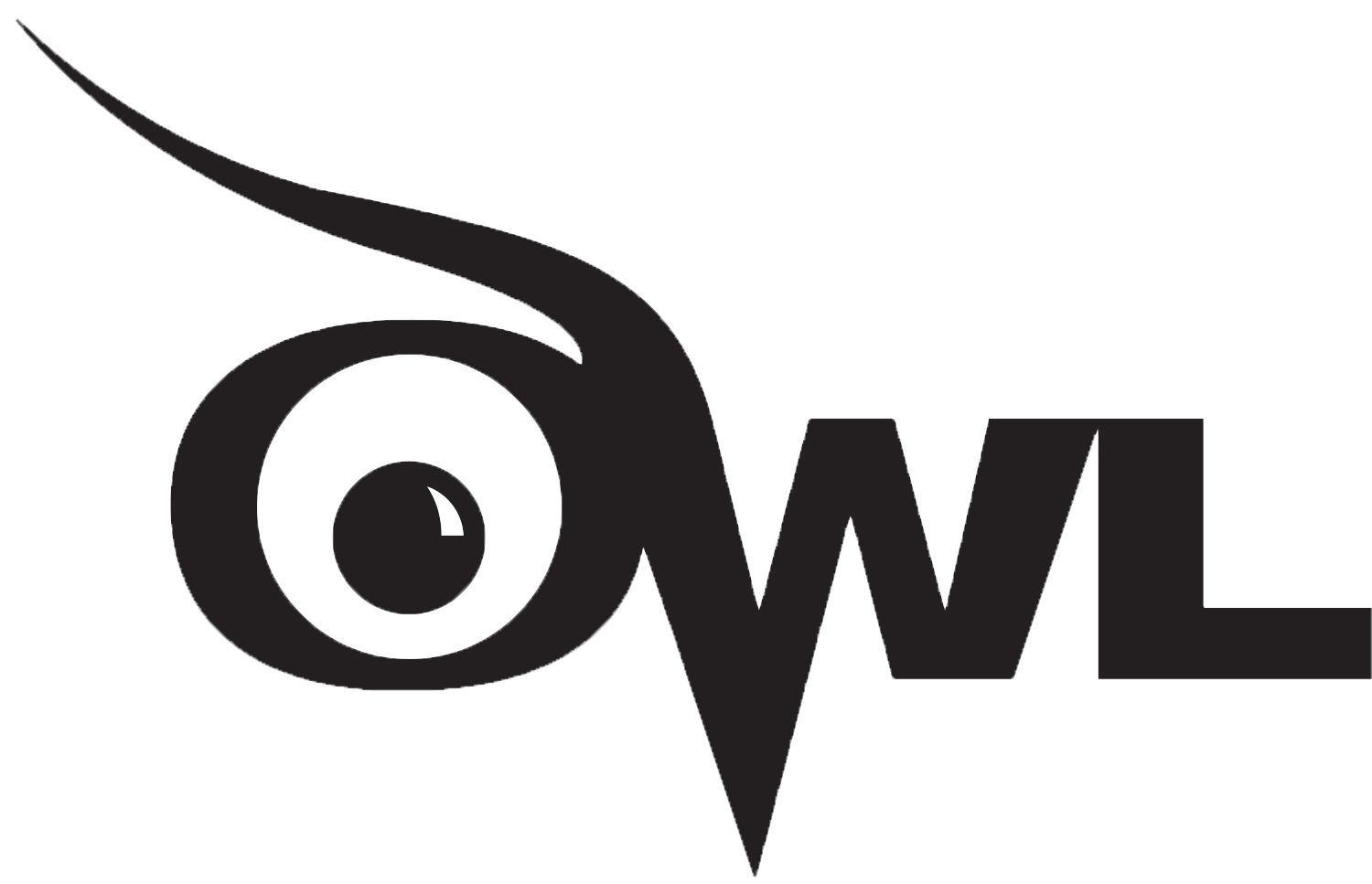 [Speaker Notes: For works in time-based media, such as audio and video recordings, cite the relevant time or range of times. Give the numbers of the hours, minutes, and seconds as displayed in your media player, separating the numbers with colons.]
Other In-Text Citations 7
Sources without page numbers
In-text example:
Disability activism should work toward “creating a habitable space for all beings” (Garland-Thomson).

Corresponding works-cited entry:

Garland-Thomson, Rosemarie. “Habitable Worlds.” Critical Disability 
     Studies Symposium. Feb. 2016, Purdue University, Indiana.  
     Address.
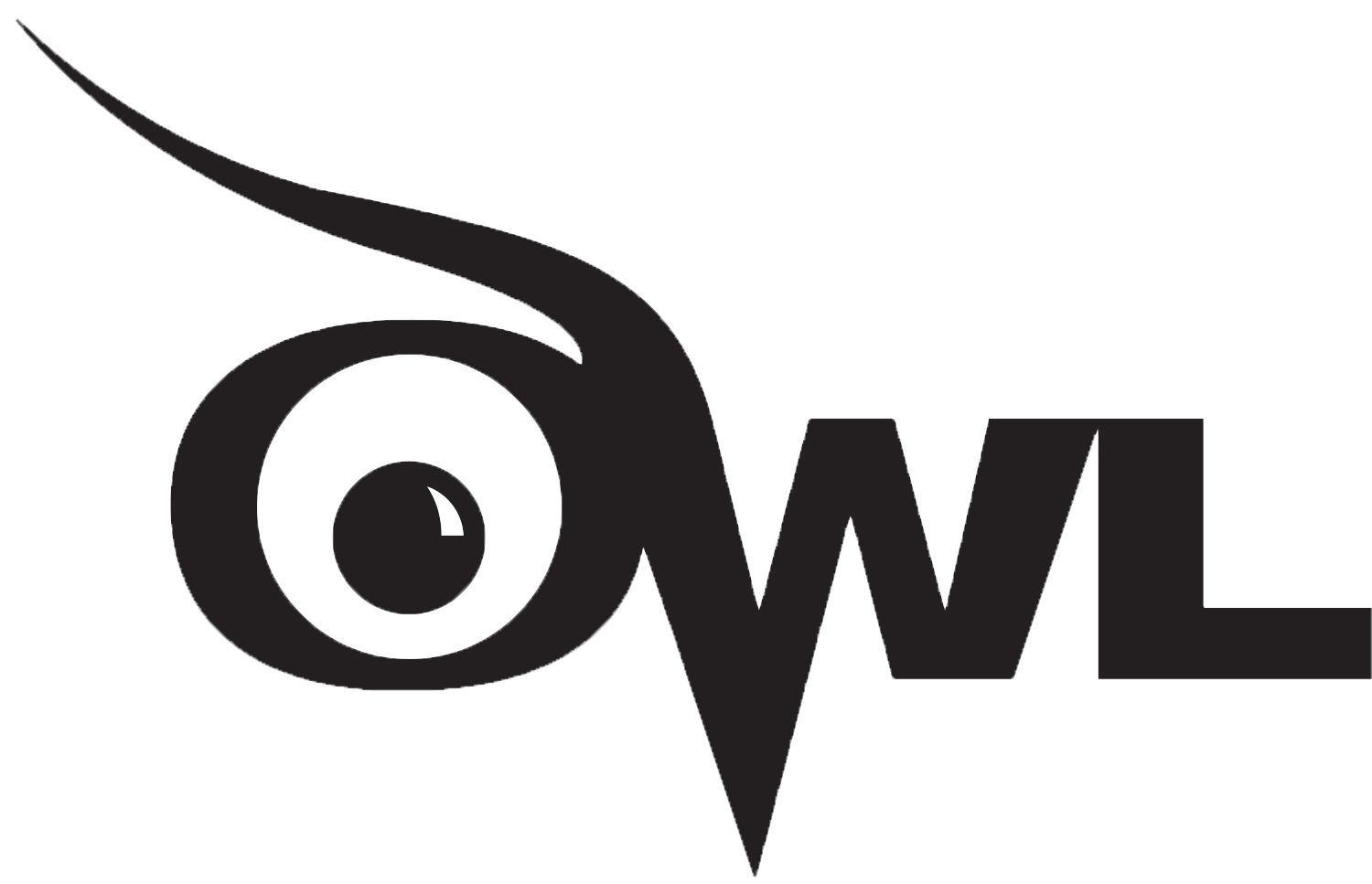 [Speaker Notes: When a source has no page numbers or any other kind of part number, no number should be given in a parenthetical citation. Do not count unnumbered paragraphs, pauses, or other parts. This is an example of how to cite a direct quotation from an oral address.]
Formatting Short Quotations (in Prose)
Short prose quotations
In-text example:

According to some, dreams express “profound aspects of personality” (Foulkes 184), though others disagree.
According to Foulkes's study, dreams may express “profound aspects of personality” (184).
Is it possible that dreams may express “profound aspects of personality” (Foulkes 184)?
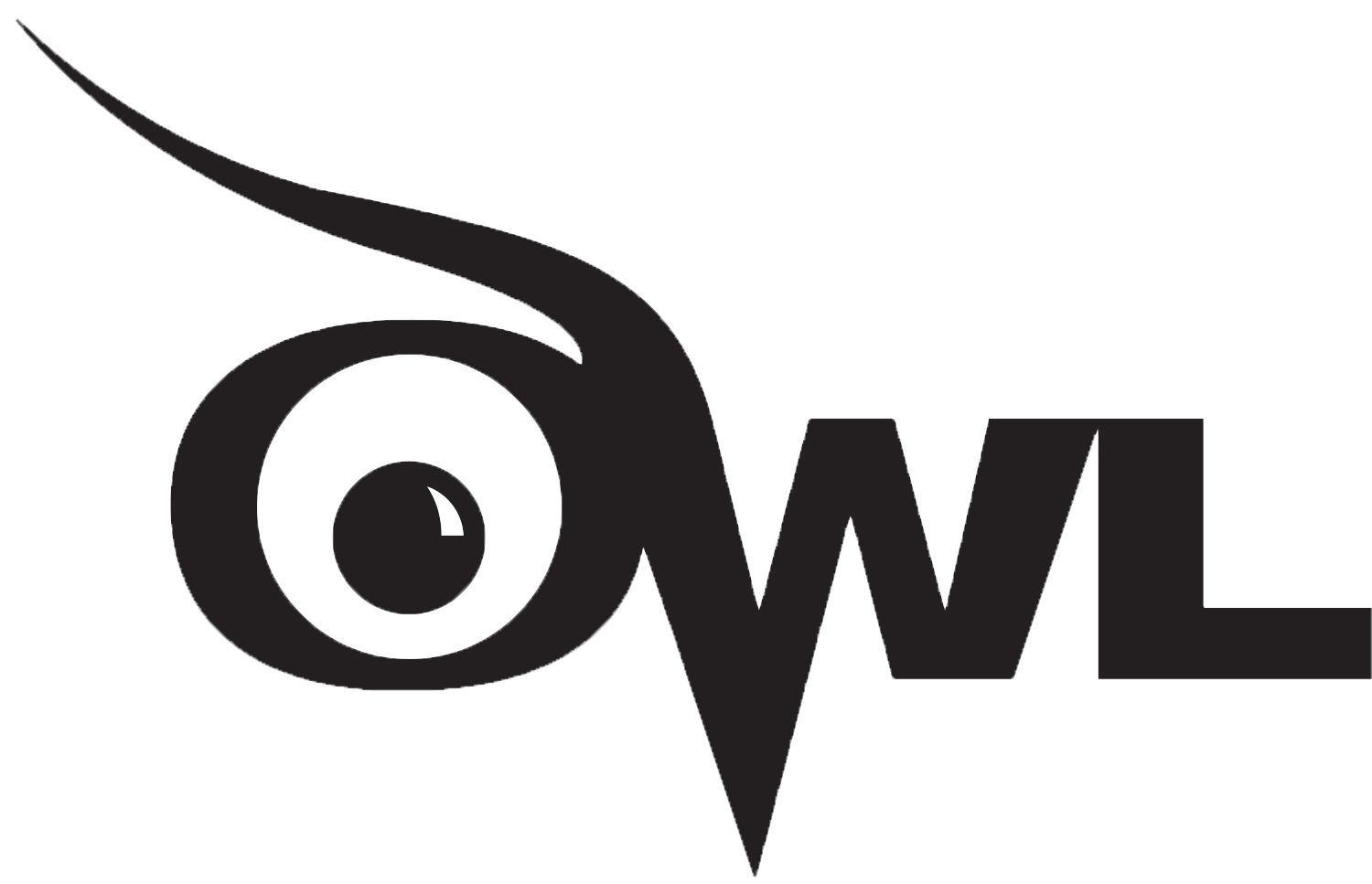 [Speaker Notes: Short Quotations
If a prose quotation runs no more than four lines and requires no special emphasis, put it in quotation marks and incorporate it into the text.. Provide the author and specific page citation in the text, and include a complete entry in the works-cited page. Punctuation marks such as periods, commas, and semicolons should appear after the parenthetical citation. Question marks and exclamation points should appear within the quotation marks if they are a part of the quoted passage but after the parenthetical citation if they are a part of your text.]
Formatting Long Quotations (in Prose)
Quoting more than four lines of prose
In-text example:
Nelly Dean treats Heathcliff poorly and dehumanizes him throughout her narration:
	They entirely refused to have it in bed with them, or even in 	their room, and 	I had no more sense, so, I put it on the landing of the stairs, hoping it would 	be gone on the morrow. By chance, or else attracted by hearing his voice, it 	crept to Mr. Earnshaw's door, and there he found it on quitting his chamber. 	Inquiries were made as to how it got there; I was obliged to confess, and in 	recompense for my cowardice and inhumanity was sent out of the house. 	(Bronte 78)
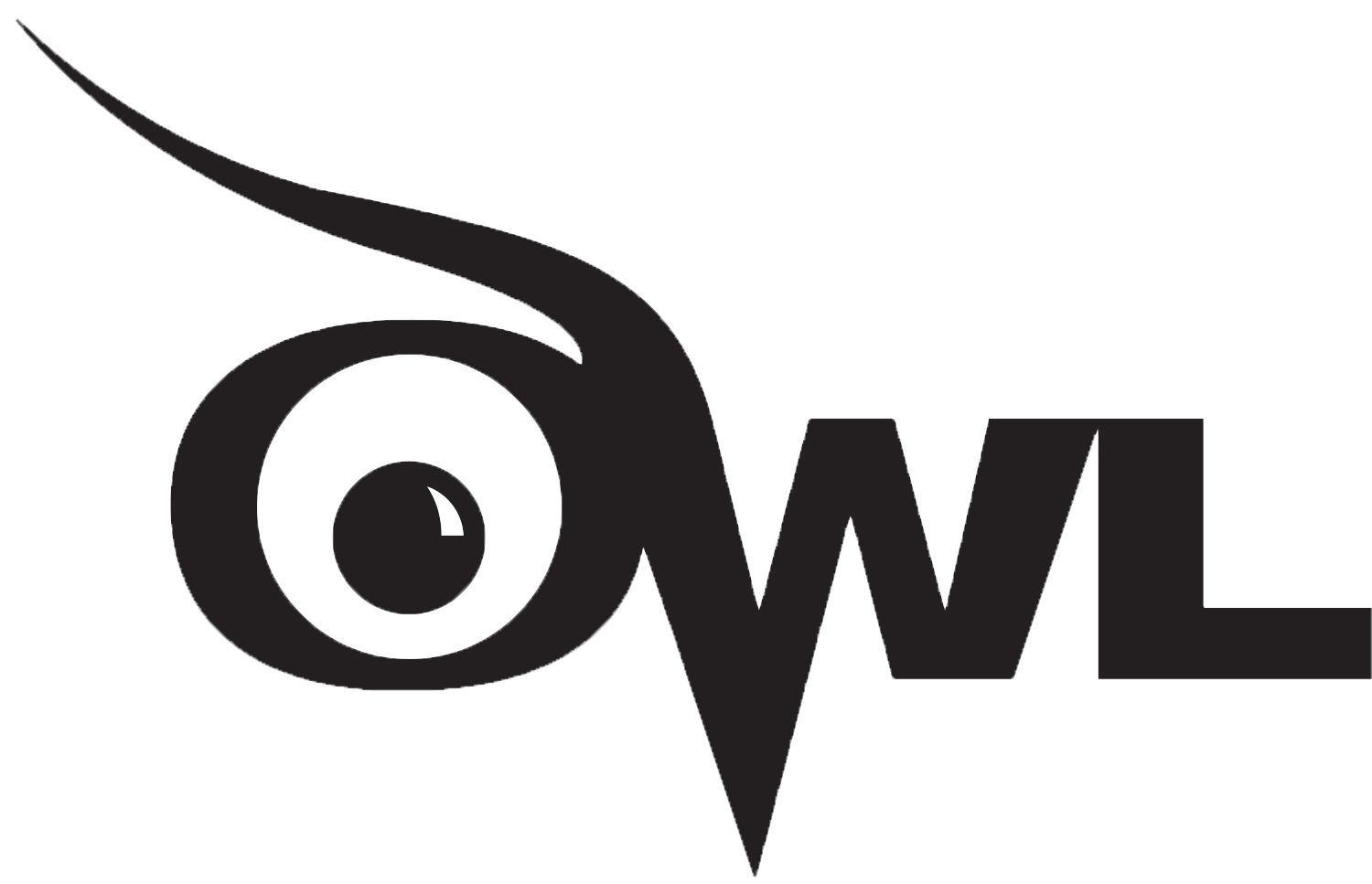 [Speaker Notes: In quotations that are five or more lines of text, start the quotation on a new line, with the entire quote indented half an inch from the left margin; maintain double-spacing. Do not indent the first line an extra amount or add quotation marks not present in the original. Use a colon to introduce the quotation (unless your introductory wording does not require punctuation). Your parenthetical citation should come after the closing punctuation mark. Note: If a new paragraph begins in the middle of the quotation, indent its first line.]
Formatting Short Quotations in Poetry
Quoting 1-3 lines of poetry

Examples:


Properzia Rossi tells the statue that it will be a container for her feelings: “The bright work grows / Beneath my hand, unfolding, as a rose” (lines 31-32).
In “The Thorn,” Wordsworth’s narrator locates feelings of horror in the landscape: “The little babe was buried there, / Beneath that hill of moss so fair. // I’ve heard the scarlet moss is red” (stanzas xx-xxi).
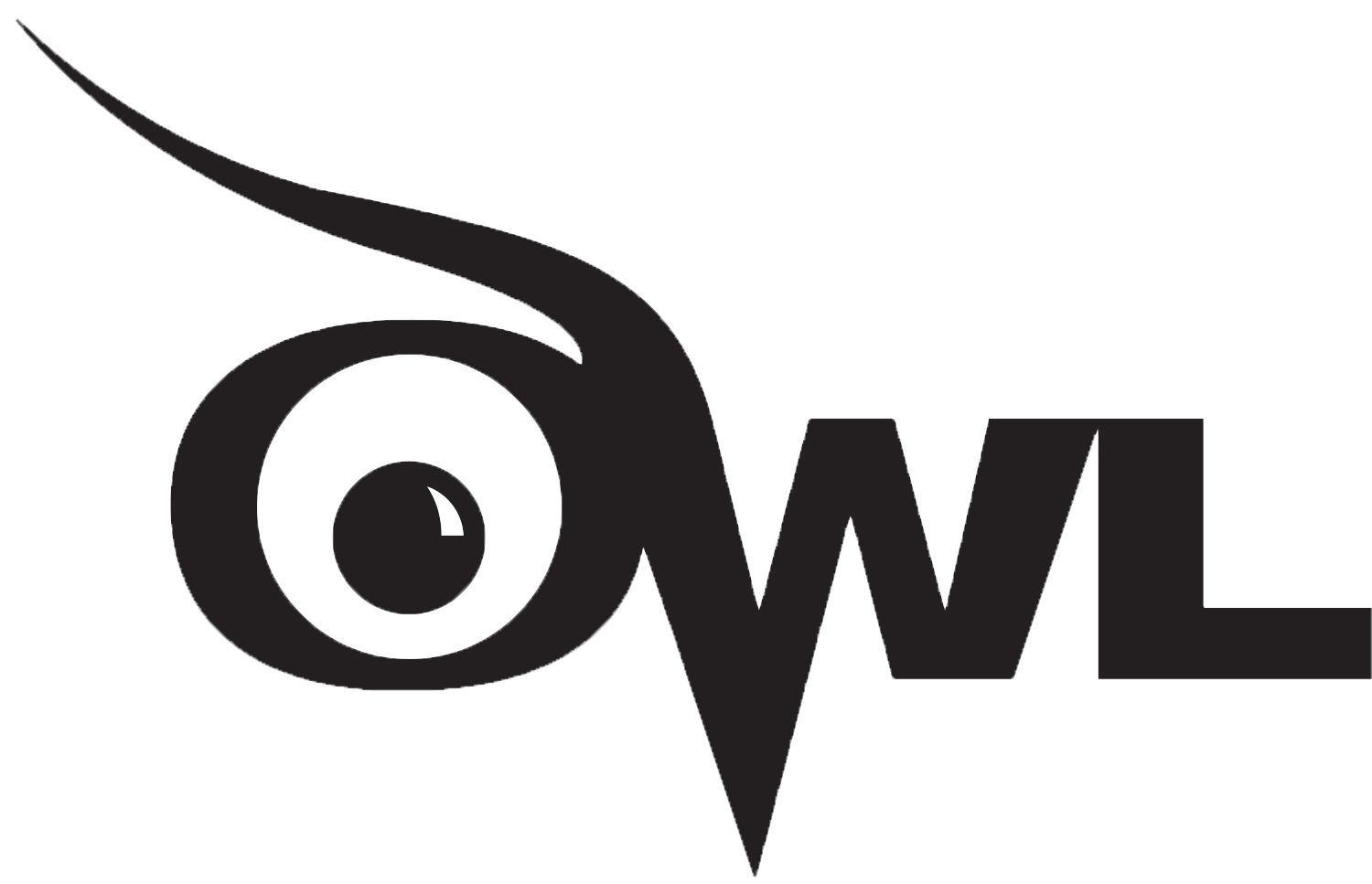 [Speaker Notes: If you quote part or all of a line of verse that does not require special emphasis, put it in quotation marks within your text, just as you would a line of prose. You may also incorporate two or three lines this way, using a forward slash with a space on each side ( / ) to indicate to your reader where the line breaks fall.
If a stanza break occurs in the quotation, mark it with two forward slashes ( // ).
If the edition of your text provides line numbers, identify them in your in-text citation. Do not count lines if numbers are not provided. Instead, cite page numbers or another explicit division numbering (such as stanzas, cantos, etc.).]
Formatting Long Quotations in Poetry
Use block quotations for three or more lines of poetry.

If the poem is formatted in an unusual way, reproduce the unique formatting as accurately as possible.
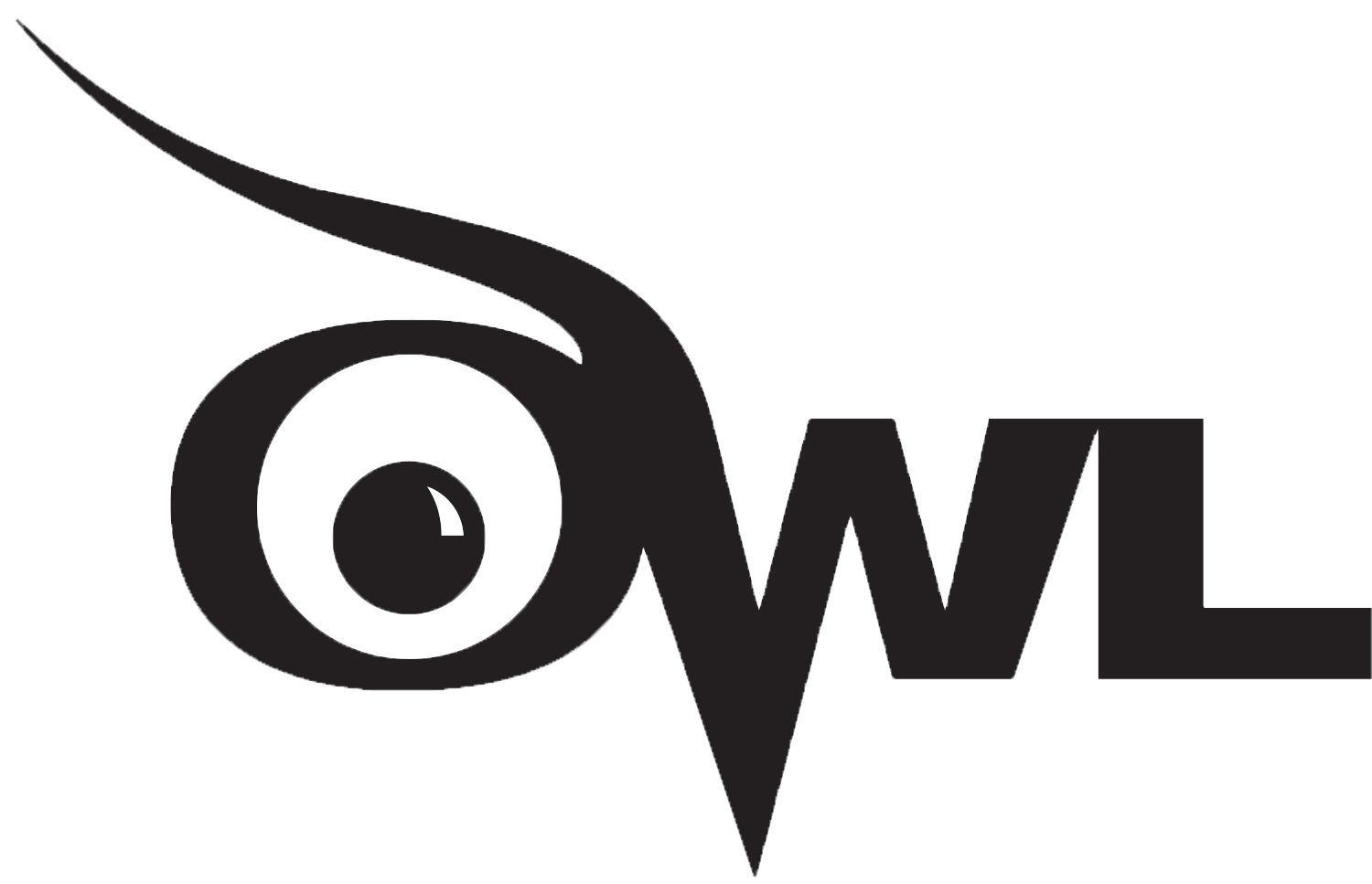 Adding/Omitting Words
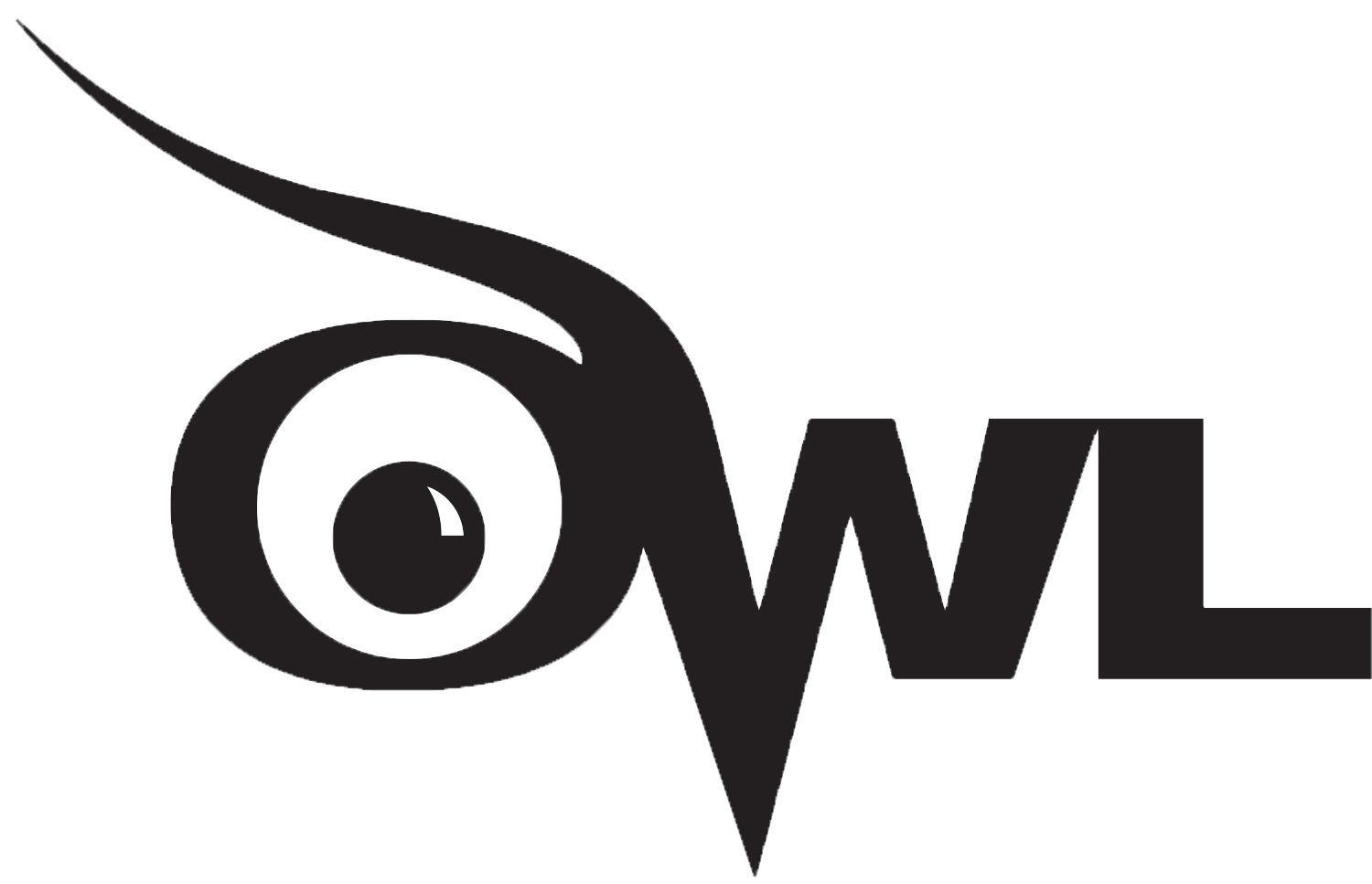 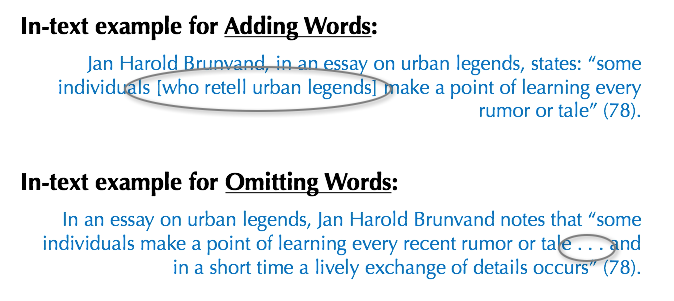 [Speaker Notes: Adding or Omitting Words In Quotations

If you add a word or words in a quotation, you should put brackets around the words to indicate that they are not part of the original text. This is illustrated in the first example on this slide.

If you omit a word or words from a quotation, you should indicate the deleted word or words by using ellipsis marks, which are three periods ( . . . ) preceded and followed by a space. Please note that brackets are not needed around ellipses unless adding brackets would clarify your use of ellipses. This is illustrated in the second example on this slide.]
Works Cited: The Basics
Each entry in the list of works cited is made up of core elements given in a specific order. 
The core elements should be listed in the order in which they appear here. Each element is followed by the punctuation mark shown here.
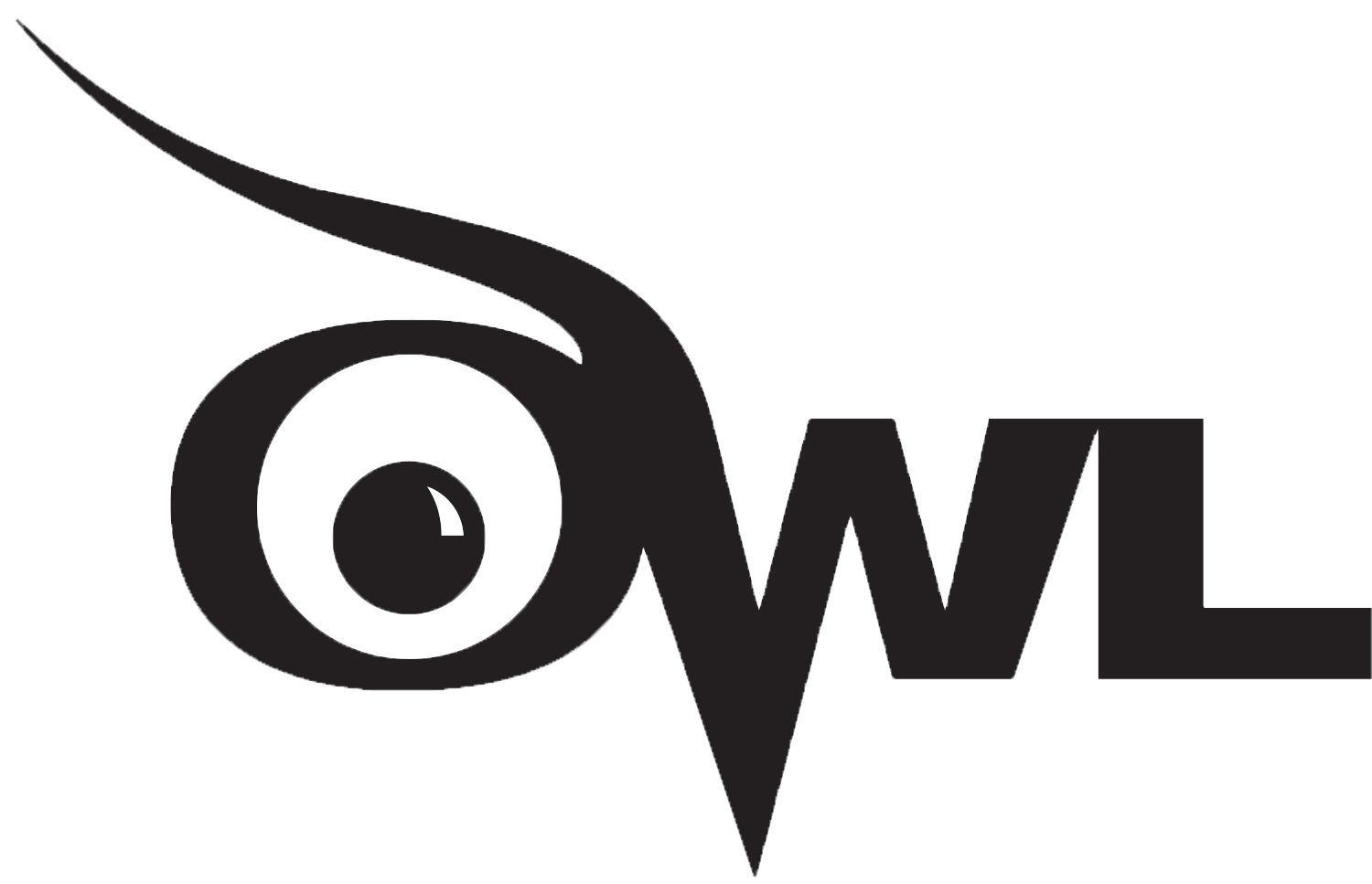 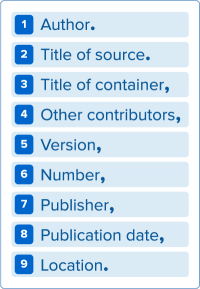 [Speaker Notes: While earlier editions of the MLA Handbook showed writers how to create a works-cited entry based on the source’s publication format (book, periodical, film, etc.), the updated 8th edition demonstrates that documentation should be created by consulting the list of core elements. The 9th edition continues use of these and explains each element more in depth.  Rather than asking: “how do I cite a book, DVD, or webpage,” the writer now creates an entry by looking at the list of core elements– which are facts common to most works– and assembling them in a specific order. 
These changes have been made to reflect the differences in how we consult works. In the updated model, the writer should ask: “who is the author?” and “what is the title?”, regardless of the nature of the source. The following slides will explain each of the core elements, and how they might differ from one medium to another.]
Works-cited List: Author
Author – the primary creator of the work

Begin the entry with the author’s last name, followed by a comma and the rest of the name, as presented in the work. End this element with a period.

Examples:
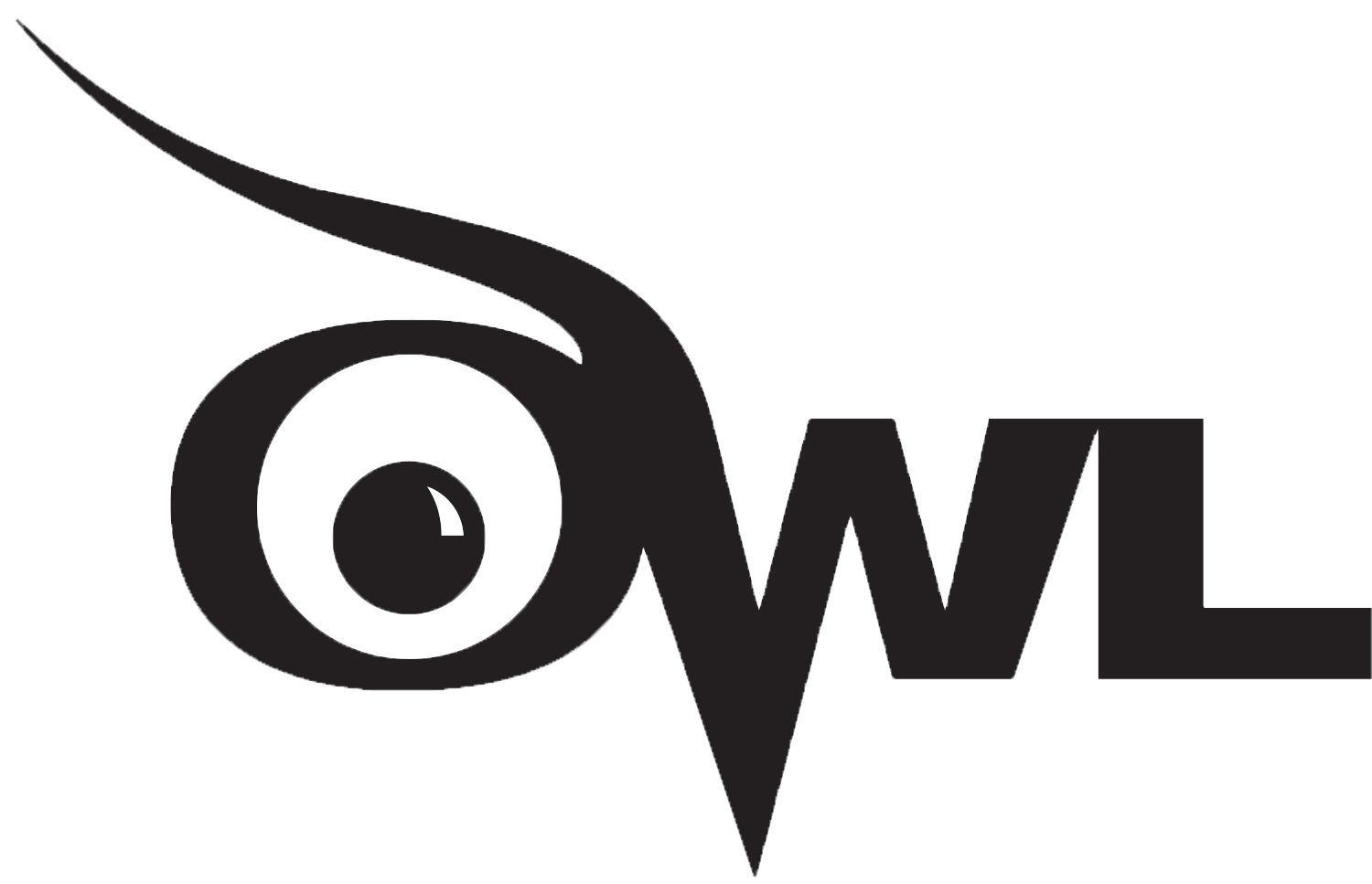 Baron, Naomi S. “Redefining Reading: The Impact of Digital Communication Media.” PMLA, vol. 128, no. 1, Jan. 2013, pp. 193-200.
 
Jacobs, Alan. The Pleasures of Reading in an Age of Distraction. Oxford UP, 2011.
[Speaker Notes: The author can be a writer, artist, or other type of creator and can be an individual, group of people, organization, or government. 
While these examples are in different mediums (the first one is a periodical, the second is a printed book), they are both formatted according to the list of key elements. Note: there are other types of author situations, such as multiple authors, translators, editors, corporate authors, performers, and pseudonyms (such as online user names).
If it is important that your readers know an author’s/person’s pseudonym, stage-name, or various other names, then you should generally cite the better-known form of author’s/person’s name. For example, since the author of Alice's Adventures in Wonderland is better-known by his pseudonym, cite Lewis Carroll opposed to Charles Dodgson (real name). 
Refer to the 9th edition handbook or the MLA online Style Center https://style.mla.org/ for more information.]
Works-cited List: Title of Source
Title of source – the title of the work
Books and websites should be in italics:

Hollmichel, Stefanie. So Many Books. 2003-13, somanybooksblog.com.
 
Linett, Maren Tova. Modernism, Feminism, and Jewishness. Cambridge UP, 2007.
 
Periodicals (journal, magazine, newspaper article), television episodes, and songs should be in quotation marks:
 
Beyoncé. “Pretty Hurts.” Beyoncé, Parkwood Entertainment, 2013, www.beyonce.com/album/beyonce/?media_view=songs.
 
Goldman, Anne. “Questions of Transport: Reading Primo Levi Reading Dante.” The Georgia Review, vol. 64, no. 1, 2010, pp. 69-88.
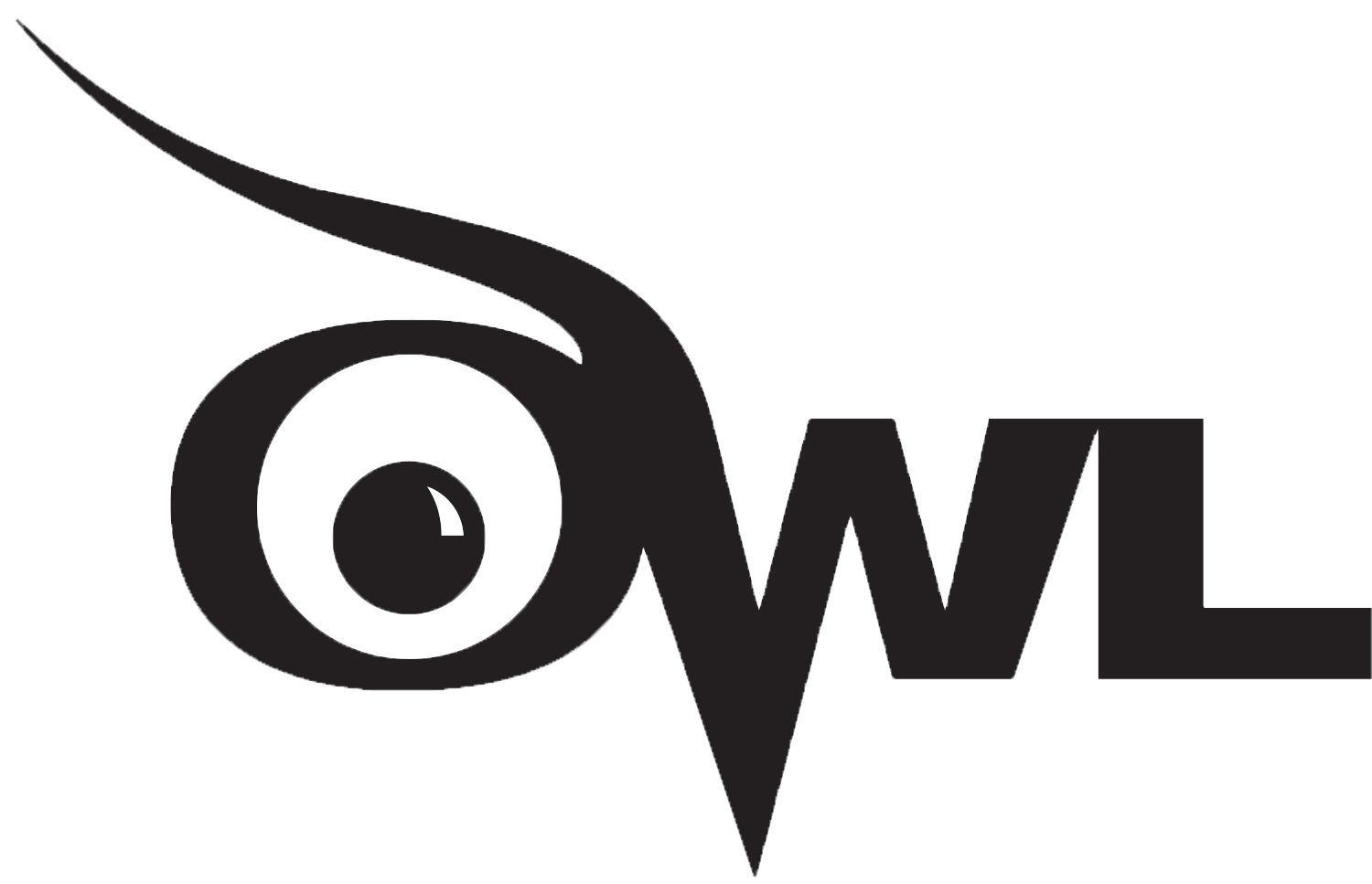 [Speaker Notes: IF the work does not have a title, provide a brief, clear description of the work such as “Email to Patrick Borchert.” 
The title of the source should follow the author’s name. Depending upon the type of source, it should be listed in italics or quotation marks.]
Works-cited List: Title of Container
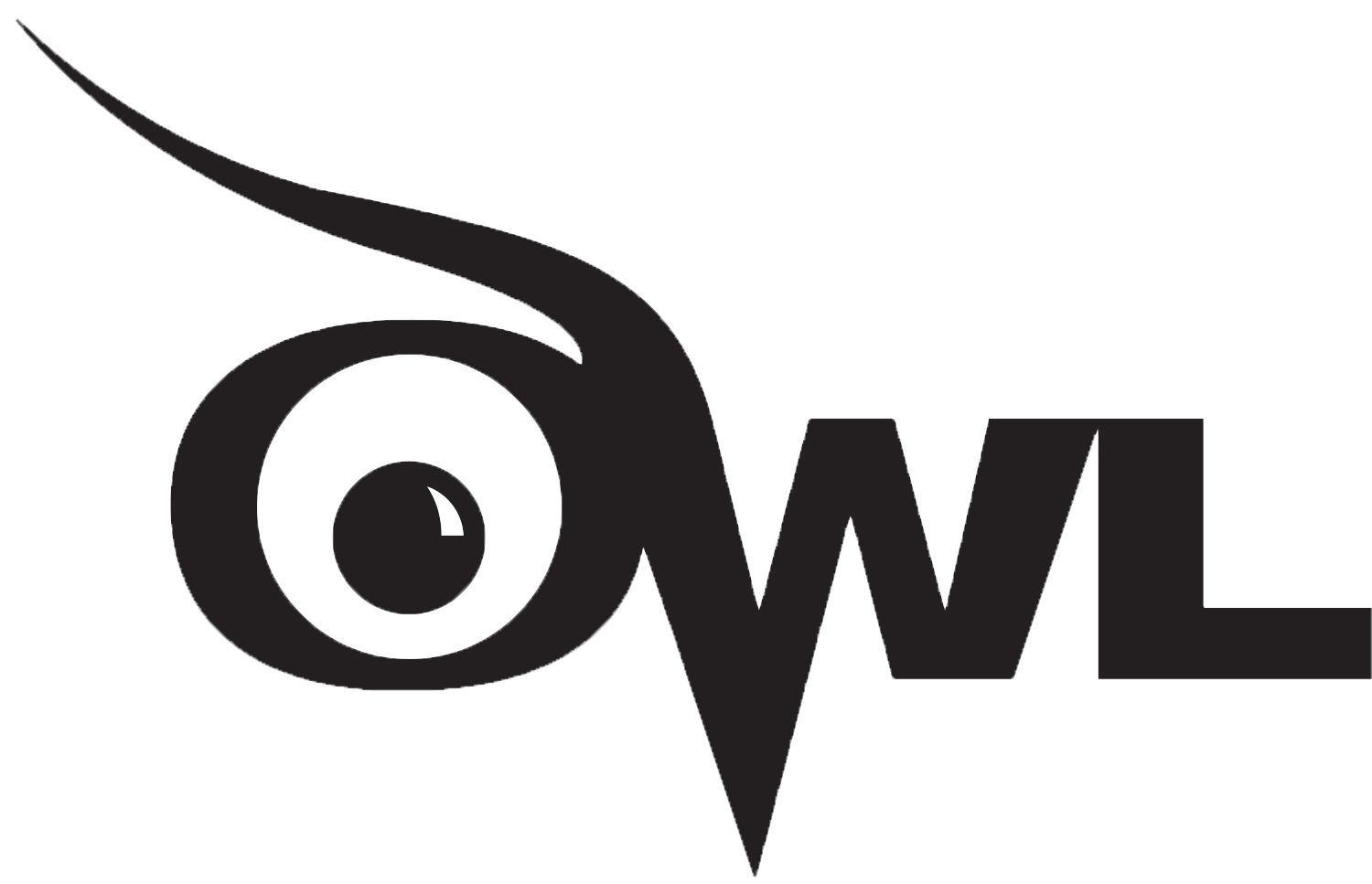 Title of container – a work that contains another work

Examples:

Bazin, Patrick. “Toward Metareading.” The Future of the Book, edited by Geoffrey Nunberg, U of California P, 1996, pp. 153-68.
 
Hollmichel, Stefanie. “The Reading Brain: Differences between Digital and Print.” So Many Books, 25 Apr. 2013, somanybooksblog.com/2013/04/25/the-reading-brain-differences-between-digital-and-print/.
 
“Under the Gun.” Pretty Little Liars, season 4, episode 6, ABC Family, 16 July 2013. Hulu, hulu.com/watch/511318.
[Speaker Notes: Containers are the larger wholes in which the source is located such as a periodical, anthology, website, CD, TV or podcast series, or exhibit. . For example, if you want to cite a poem that is listed in a collection of poems, the individual poem is the source, while the larger collection is the container. The title of the container is usually italicized and followed by a comma, since the information that follows next describes the container. 
In the first example, “Toward Metareading” is the title of an essay, and The Future of the Book is the title of the edited collection in which the essay appears.
The container may also be a website, which contains articles, postings, and other works.
The container may also be a television series, which is made up of episodes.
Apps and databases should be cited only when they are containers of the particular works you are citing, such as when they are the platforms of publication of the works in their entirety, and not an intermediary that redirects your access to a source published somewhere else, such as another platform. For example, the Philosophy Books app should be cited as a container when you use one of its many works, since the app contains them in their entirety. However, a PDF article saved to the Dropbox app is published somewhere else, and so the app should not be cited as a container.]
Works-cited List: Title of Container
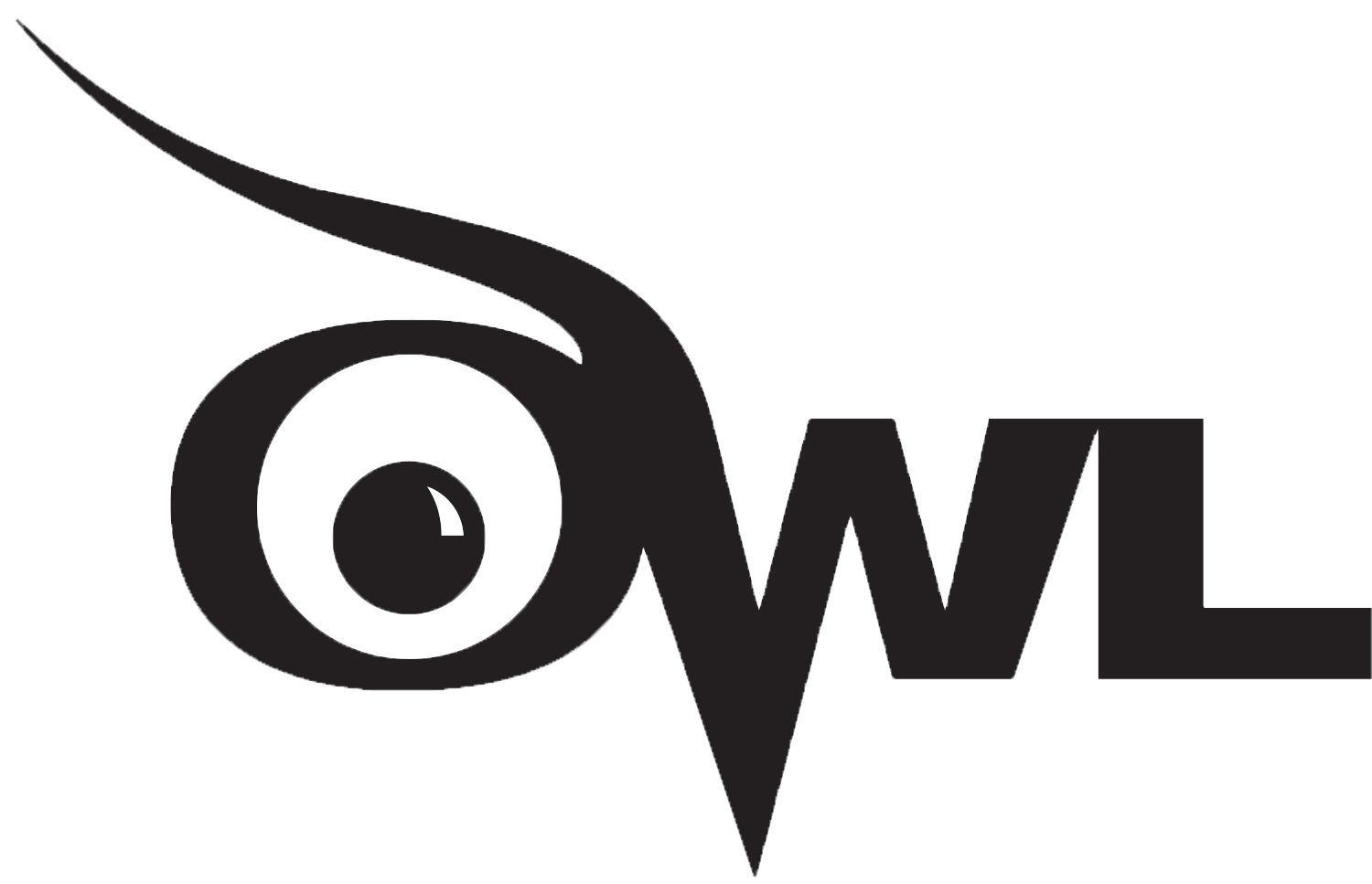 Title of container
Fig. 5.31. MLA, MLA Handbook Ninth Edition, 2021, p. 137
[Speaker Notes: Here is a useful chart to explain what does and does not qualify as a container.



Fig. 1. Man exercising from: Green, Annie. "Yoga: Stretching Out." Sports Digest, 8 May 2006, p. 22.]
Works-cited List: Other Contributors
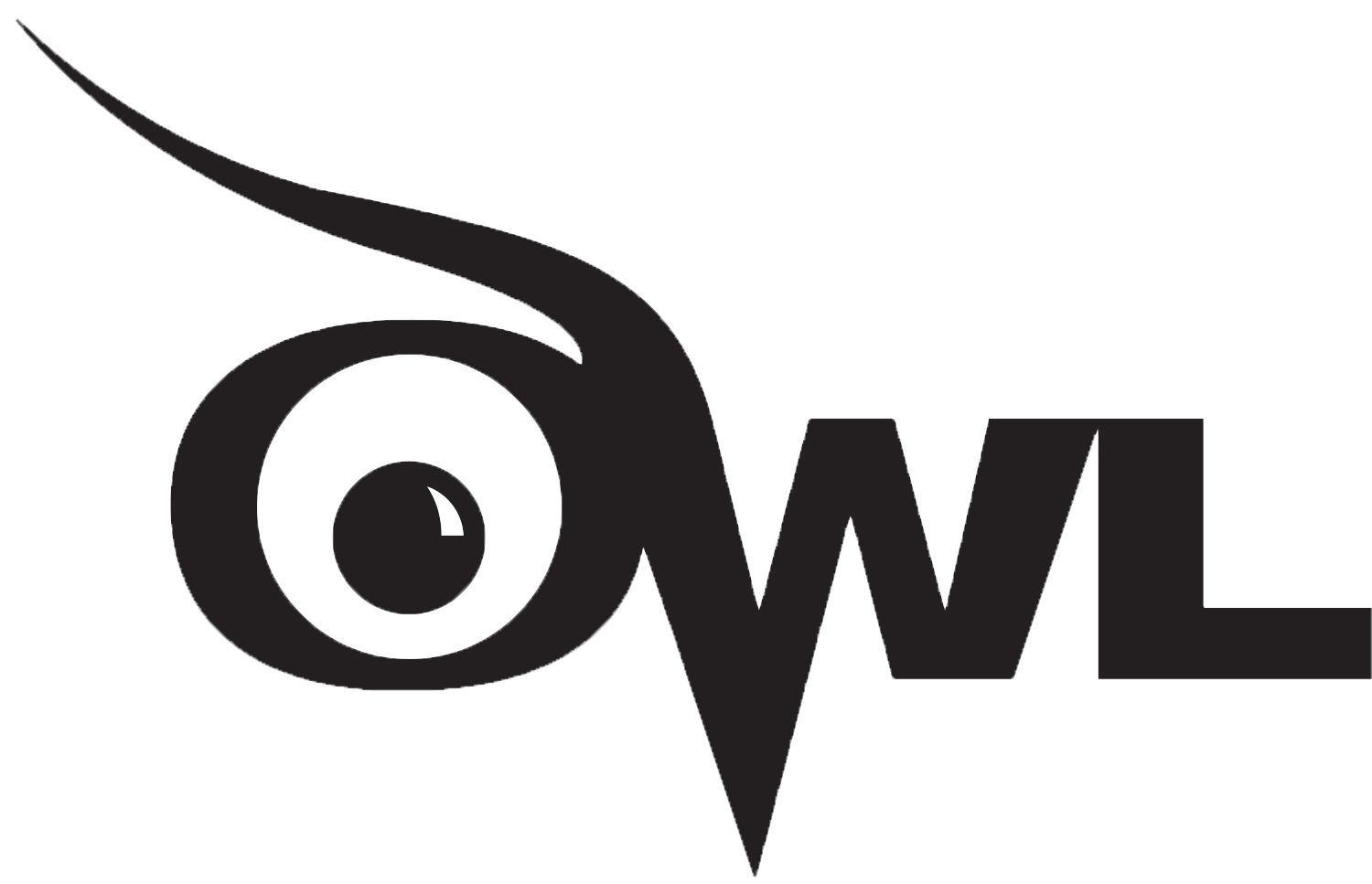 Contributor – people, groups, or organizations that contribute without being its primary creator. 

Examples:

Chartier, Roger. The Order of Books: Readers, Authors, and Libraries in Europe between the Fourteenth and Eighteenth Centuries. Translated by Lydia G. Cochrane, Stanford UP, 1994.
 
“Hush.” Buffy the Vampire Slayer, created by Joss Whedon, performance by Sarah Michelle Gellar, season 4, episode 10, Mutant Enemy, 1999.
 
Woolf, Virginia. Jacob’s Room. Annotated and with an introduction by Vara Neverow, Harcourt, Inc., 2008.
[Speaker Notes: In addition to the author, there may be other contributors to the source who should be credited, such as editors, illustrators, performers, translators, television show creators, narrator of an audiobooketc. If their contributions are relevant to your research, or necessary to identify the source, include their names in your documentation.

Occasionally you may list a key contributor in the Author element if your focus is on their work, such as their translation choices. In this case, the primary author will be moved to the Contributor element preceded by the label “by.” 

Contributor water formally titled “Other Contributors” in MLA 8.]
Works-cited List: Version
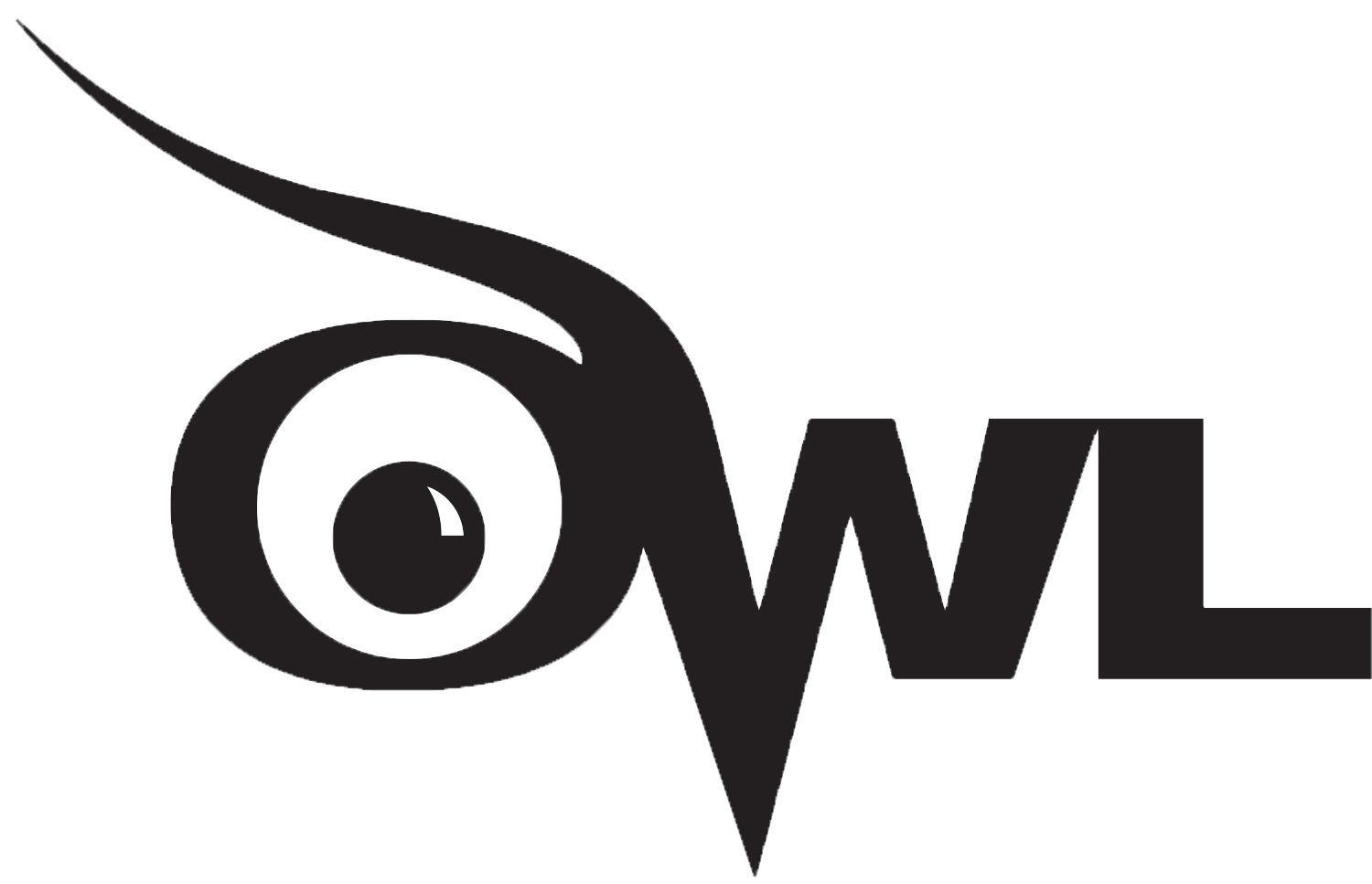 Version – notation indicating which of multiple versions of a work released in multiple forms

If a source is listed as an edition or version of a work, include it in your citation.

Examples:

The Bible. Authorized King James Version, Oxford UP, 1998.
 
Newcomb, Horace, editor. Television: The Critical View. 7th ed., Oxford UP, 2007.
 
Scott, Ridley, director. Blade Runner. 1982. Performance by Harrison Ford, director’s cut, Warner Bros., 1992.
[Speaker Notes: Books are commonly issued in versions called editions. A revised edition of a book may be labeled revised edition, or be numbered (second edition, etc.). A a film may be released in different versions, such as expanded or director’s cut.]
Works-cited List: Number
Number – indicates position in sequence

If a source is part of a numbered sequence, such as a multi-volume book, or journal with both volume and issue numbers, those numbers must be listed in your citation.

Examples:

Baron, Naomi S. “Redefining Reading: The Impact of Digital Communication Media.” PMLA, vol. 128, no. 1, Jan. 2013, pp. 193-200.
 
“Hush.” Buffy the Vampire Slayer, created by Joss Whedon, performance by Sarah Michelle Gellar, season 4, episode 10, Mutant Enemy, 1999.
 
Wellek, René. A History of Modern Criticism, 1750-1950. Vol. 5, Yale UP, 1986.
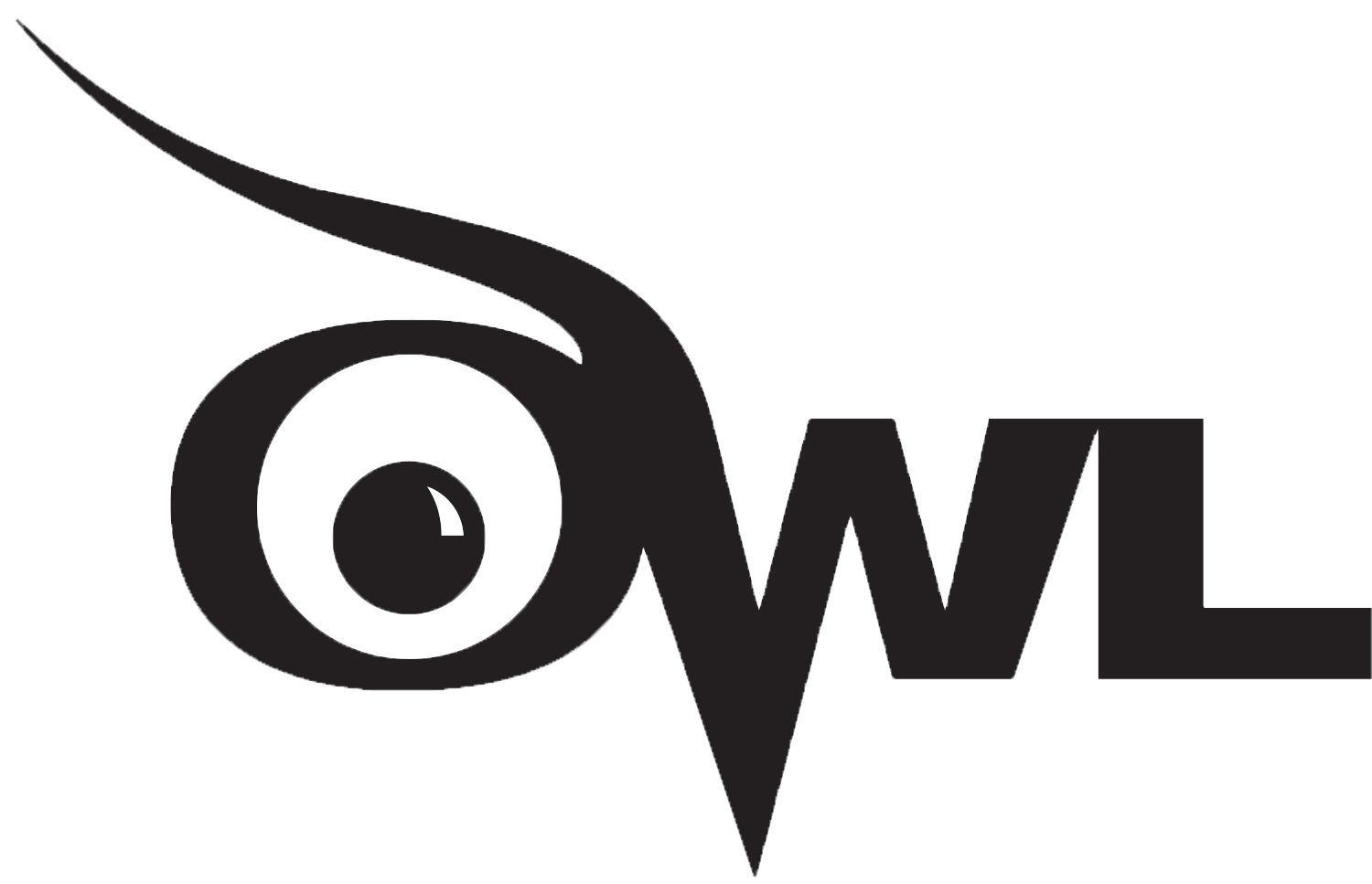 [Speaker Notes: The source may use a numbering system for volume, issue, episode, season, etc which should be included. 

If your source uses another numbering system, include the number in your entry, preceded by a term that identifies the kind of division the number refers to.]
Works-cited List: Publisher
Publisher – primarily responsible entity for producing the work or making it available to the public. 

The publisher produces or distributes the source to the public. If there is more than one publisher, and they are all are relevant to your research, list them in your citation, separated by a forward slash (/).

Examples: 

Harris, Charles “Teenie.” Woman in a Paisley Shirt behind Counter in Record Store. Teenie Harris Archive, Carnegie Museum of Art, Pittsburgh, teenie.cmoa.org/interactive/index.html#date08.
 
Jacobs, Alan. The Pleasures of Reading in an Age of Distraction. Oxford UP, 2011.
 
Kuzui, Fran Rubel, director. Buffy the Vampire Slayer. Twentieth Century Fox, 1992.
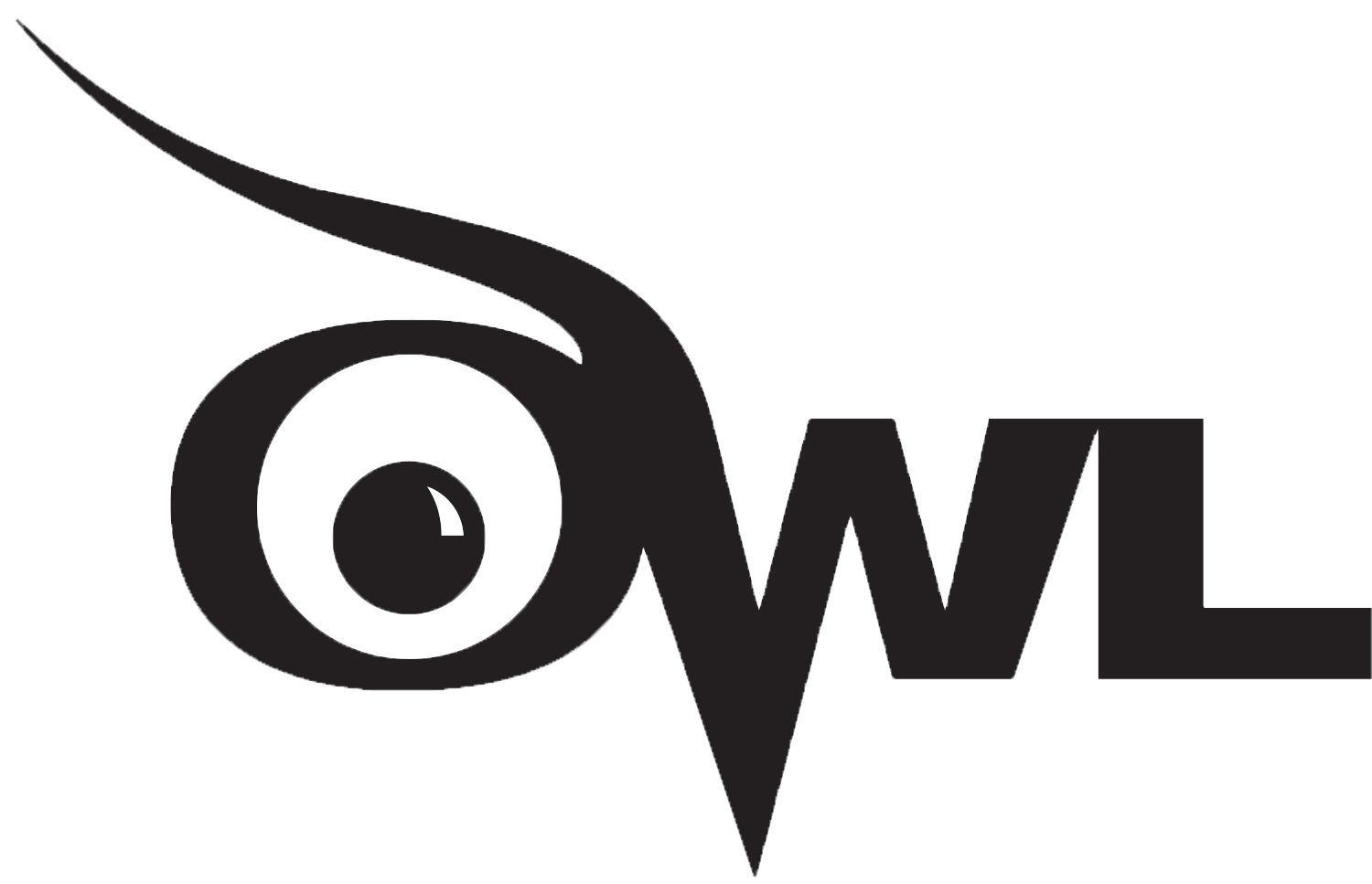 [Speaker Notes: Note: the publisher’s name need not be included in the following sources: periodicals, works published by their author or editor, a Web cite whose title is the same name as its publisher, a Web cite that makes works available but does not actually publish them (such as YouTube, WordPress, or JSTOR).]
Works-cited List: Publication Date
Publication date –tells when the version of work was published

The same source may have been published on more than one date, such as an online version of an original source. When the source has more than one date, use the date that is most relevant to your use of it.

Examples:

Belton, John. “Painting by the Numbers: The Digital Intermediate.” Film Quarterly, vol. 61, no. 3, Spring 2008, pp. 58-65.

“Hush.” Buffy the Vampire Slayer, created by Joss Whedon, performance by Sarah Michelle Gellar, season 4, Mutant Enemy, 1999.
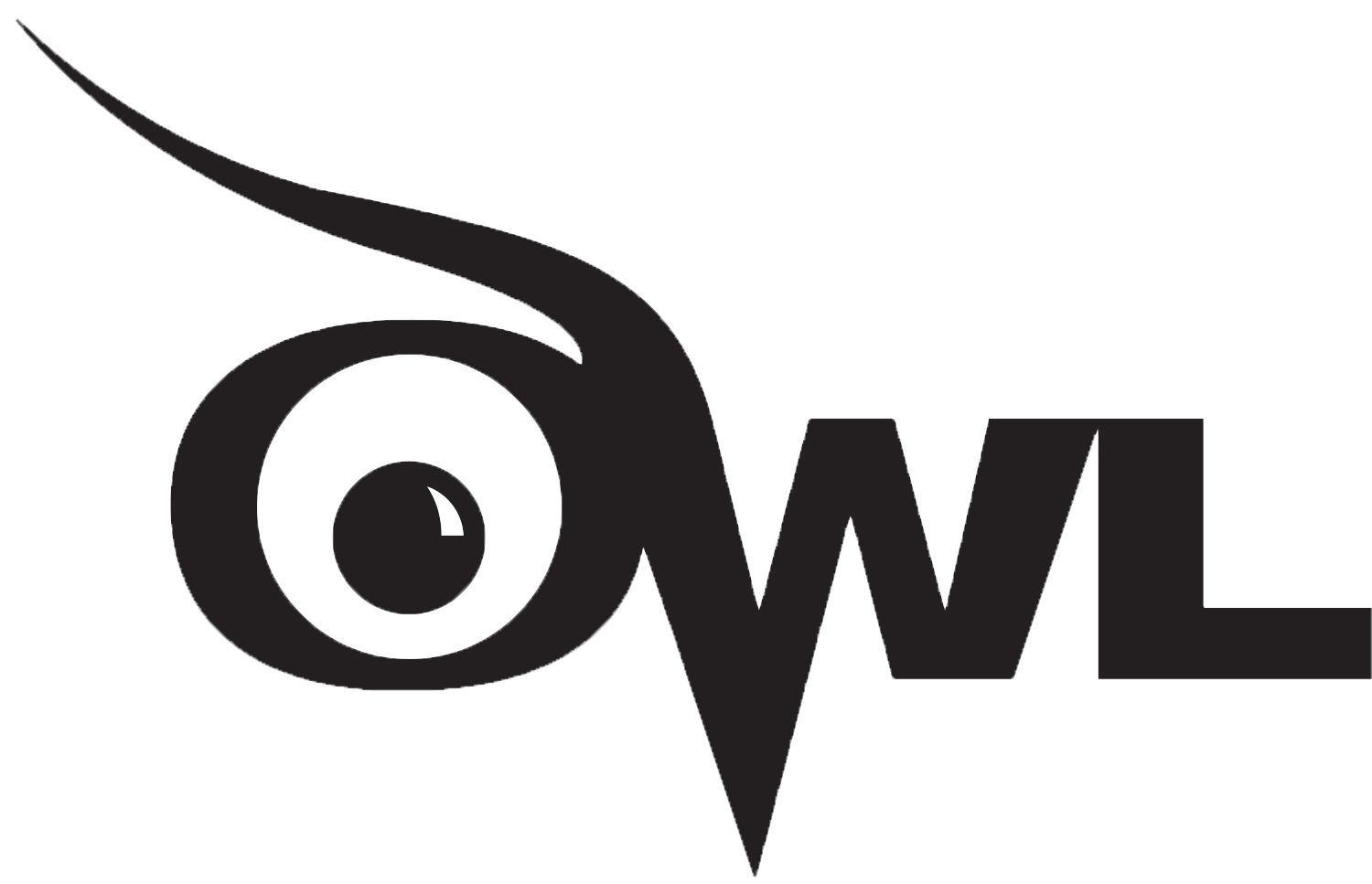 [Speaker Notes: If you’re unsure about which date to use, go with the date of the source’s original publication.

In the first example, the periodical’s publication schedule goes by season. So document the volume (61), the issue number (3), and the issue (Spring 2008). 
In the second example, Mutant Enemy is the primary production company, and “Hush” was released in 1999. This is the way to create a general citation for a television episode.]
Works-cited List: Location
Location – specifies work’s location, such as page range

Be as specific as possible in identifying a work’s location.

Examples:

Adiche, Chimamanda Ngozi. “On Monday of Last Week.” The Thing around Your Neck, Alfred A. Knopf, 2009, pp. 74-94.
 
Deresiewicz, William. “The Death of the Artist—and the Birth of the Creative Entrepreneur.” The Atlantic, 28 Dec. 2014, www.theatlantic.com/magazine/archive/2015/01/the-death-of-the-artist-and-the-birth-of-the-creative-entrepreneur/383497/. Bearden, Romare. The Train. 1975, Museum of Modern Art, New York.
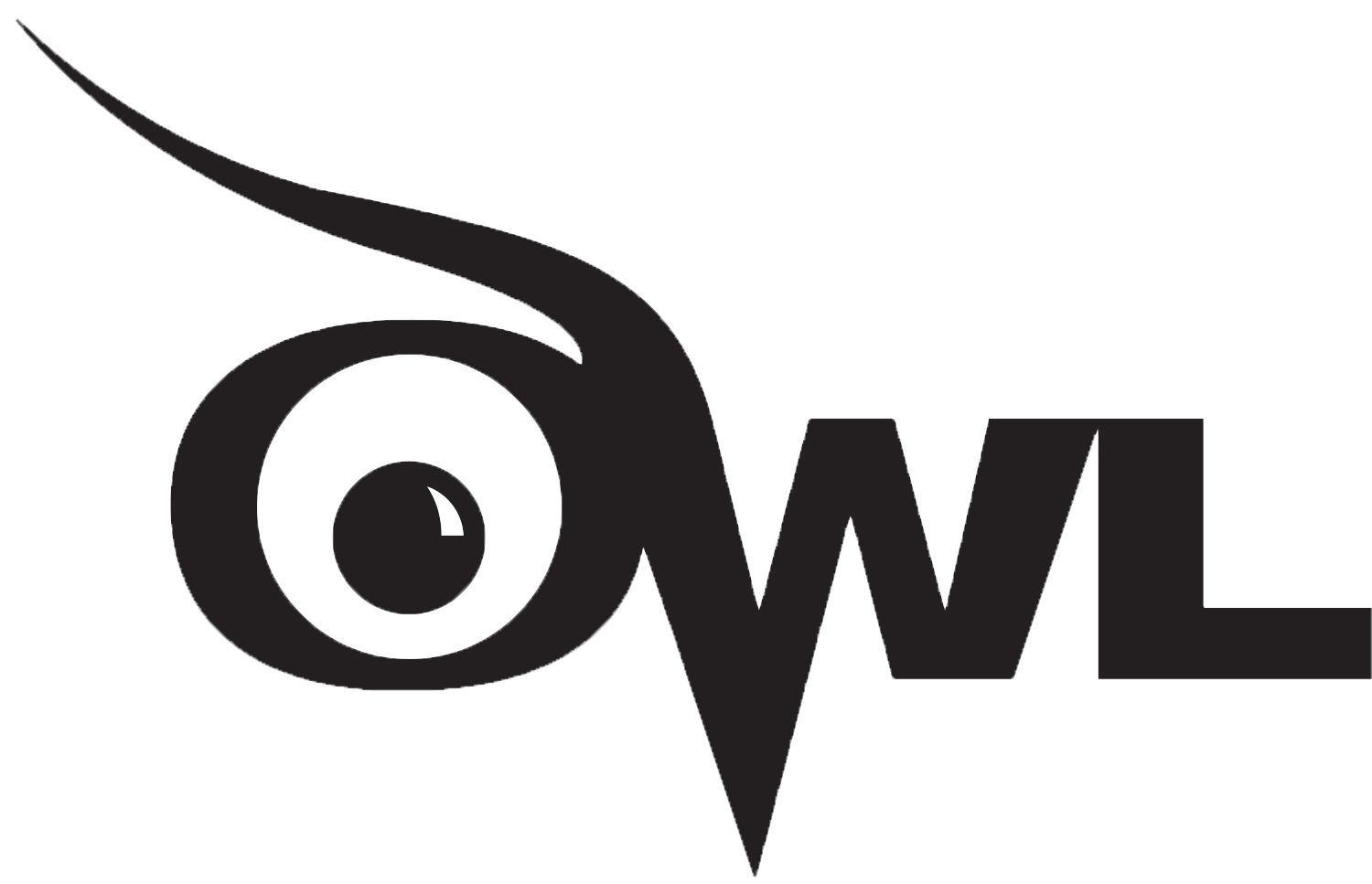 [Speaker Notes: First example: an essay in a book, or an article in journal should include page numbers.
Second example: The location of an online work should include a URL.
Third example: A physical object that you experienced firsthand should identify the place of location.]
Works-cited List: Optional Elements
Optional elements:

Date of original publication:

Franklin, Benjamin. “Emigration to America.” 1782. The Faber Book of America, edited by Christopher Ricks and William L. Vance, Faber and Faber, 1992, pp. 24-26.

City of publication:

Goethe, Johann Wolfgang von. Conversations of Goethe with Eckermann and Soret. Translated by John Oxenford, new ed., London, 1875.
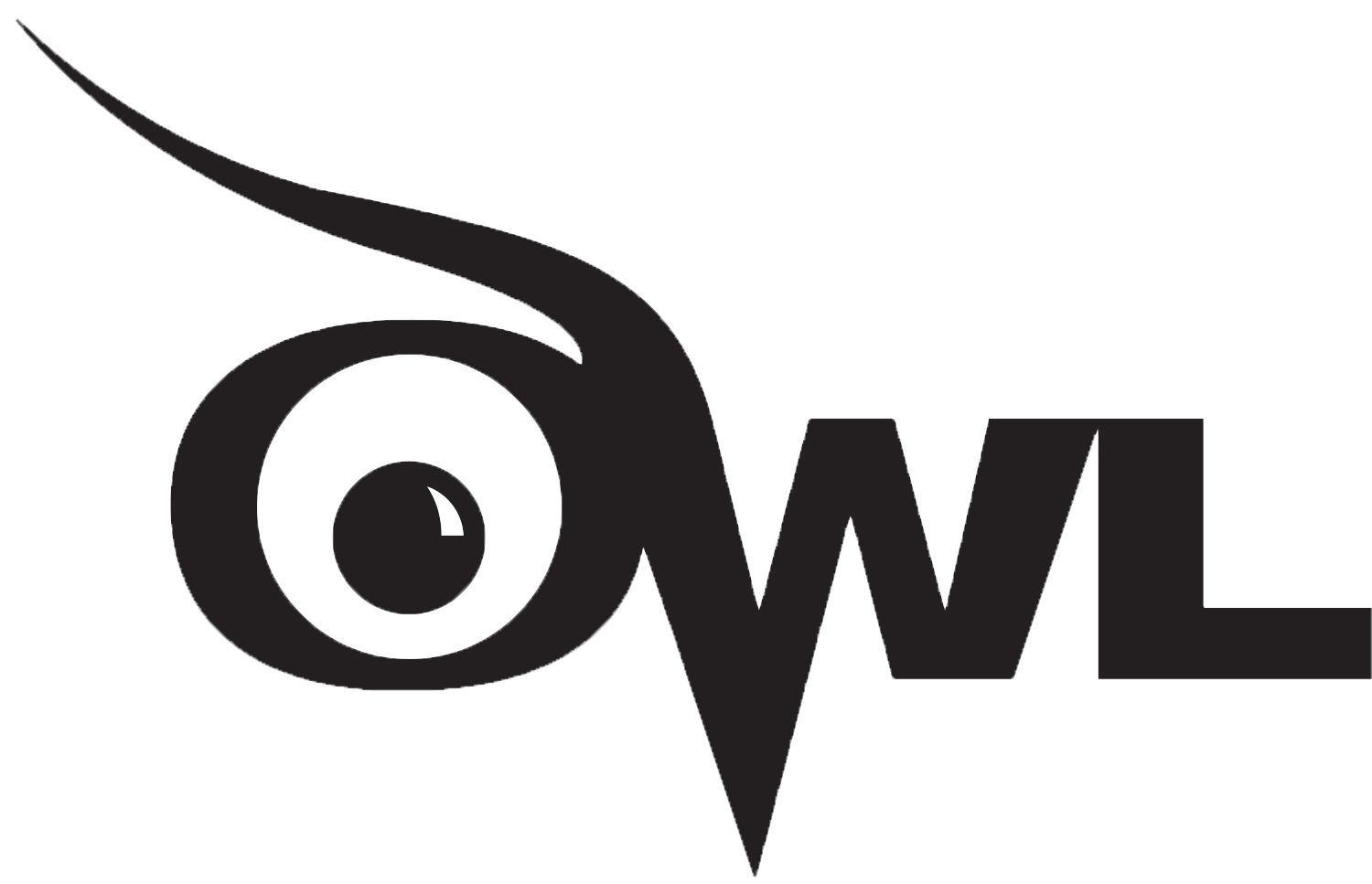 [Speaker Notes: Date of original publication: If a source has been published on more than one date, the writer may want to include both dates if it will provide the reader with necessary or helpful information.
City of publication: this is only necessary in particular instances, such as in a work published before 1900. Since pre-1900 works were usually associated with the city in which they were published, your documentation may substitute the city name for the publisher’s name.]
Works-cited List: Optional Elements
Optional elements:

URLs
	
DOIs (digital object identifier)

Chan, Evans. “Postmodernism and Hong Kong Cinema.” Postmodern Culture, vol. 10, no. 3, May 2000. Project Muse, doi: 10.1353/pmc.2000.0021.

Date of access

“Under the Gun.” Pretty Little Liars, season 4, episode 6, ABC Family, 16 July 2013. Hulu, www.hulu.com/watch/511318. Accessed 23 July 2013.
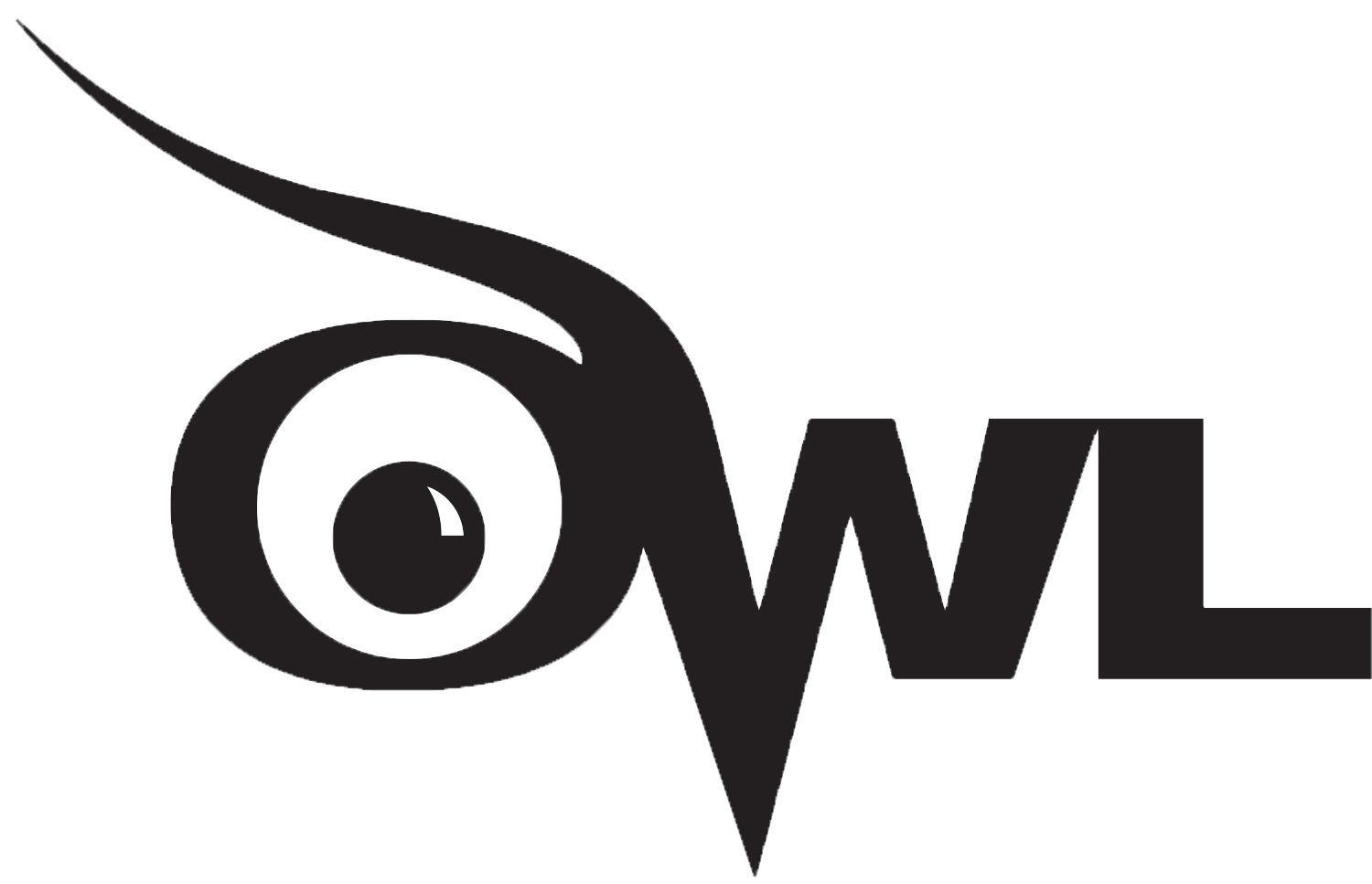 [Speaker Notes: URLs: use at your instructor’s discretion.
DOIs: a series of digits and letters that leads to the location of an online source. Articles in journals are often assigned DOIs to ensure that the source is locatable, even if the URL changes. If your source is listed with a DOI, use that instead of a URL.
Date of access: When you cite an online source, always include the date on which you accessed the material, since an online work may change or move at any time.]
Works-cited List: Optional Elements
Annotated Bibliography
Annotations: 
Are succinct descriptions or evaluations of a source.
Are at the end of an entry, with a one-inch indentation from where the entry begins.
Can be concise phrases or complete sentences, but not exceed a single paragraph.

Spinoza, Benedict de. Ethnics Proved in Geometrical Order. Edited by Matthew J. Kisner. Translated by Michael Silverhorne and Matthew J. Kisner. Cambridge UP, 2018. 
		A comprehensive work that systemically lays out Spinoza’s 	rationalist philosophy, explaining the nature of God, humanity’s 	place in the universe, human psychology, our freedom, and the 	best ethical life.
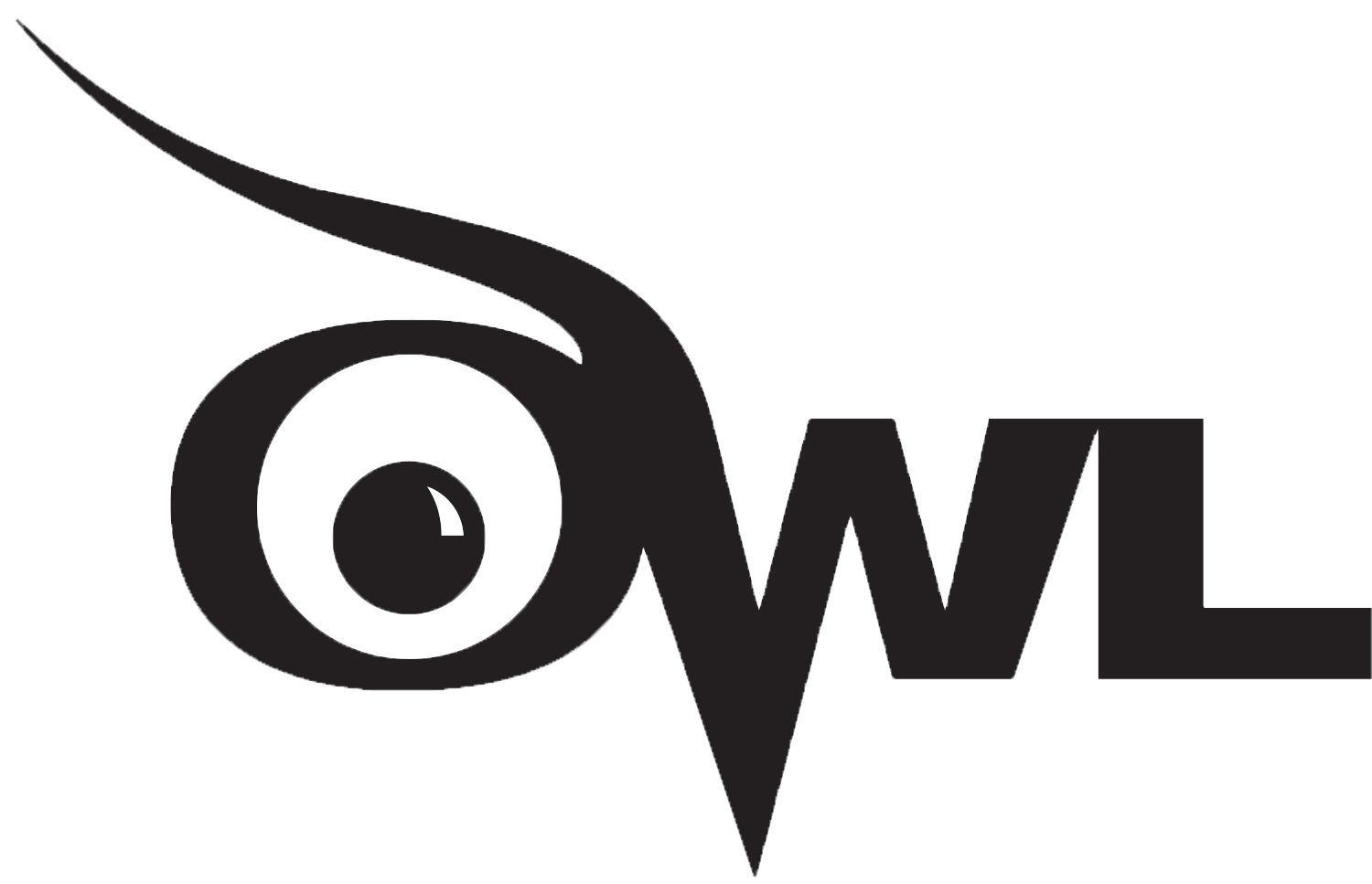 [Speaker Notes: For annotated bibliographies, annotations should be appended at the end of a source/entry with one-inch indentations from where the entry begins. Annotations may be written as concise phrases or complete sentences, generally not exceeding one paragraph in length.]
Where to Go to Get More Help
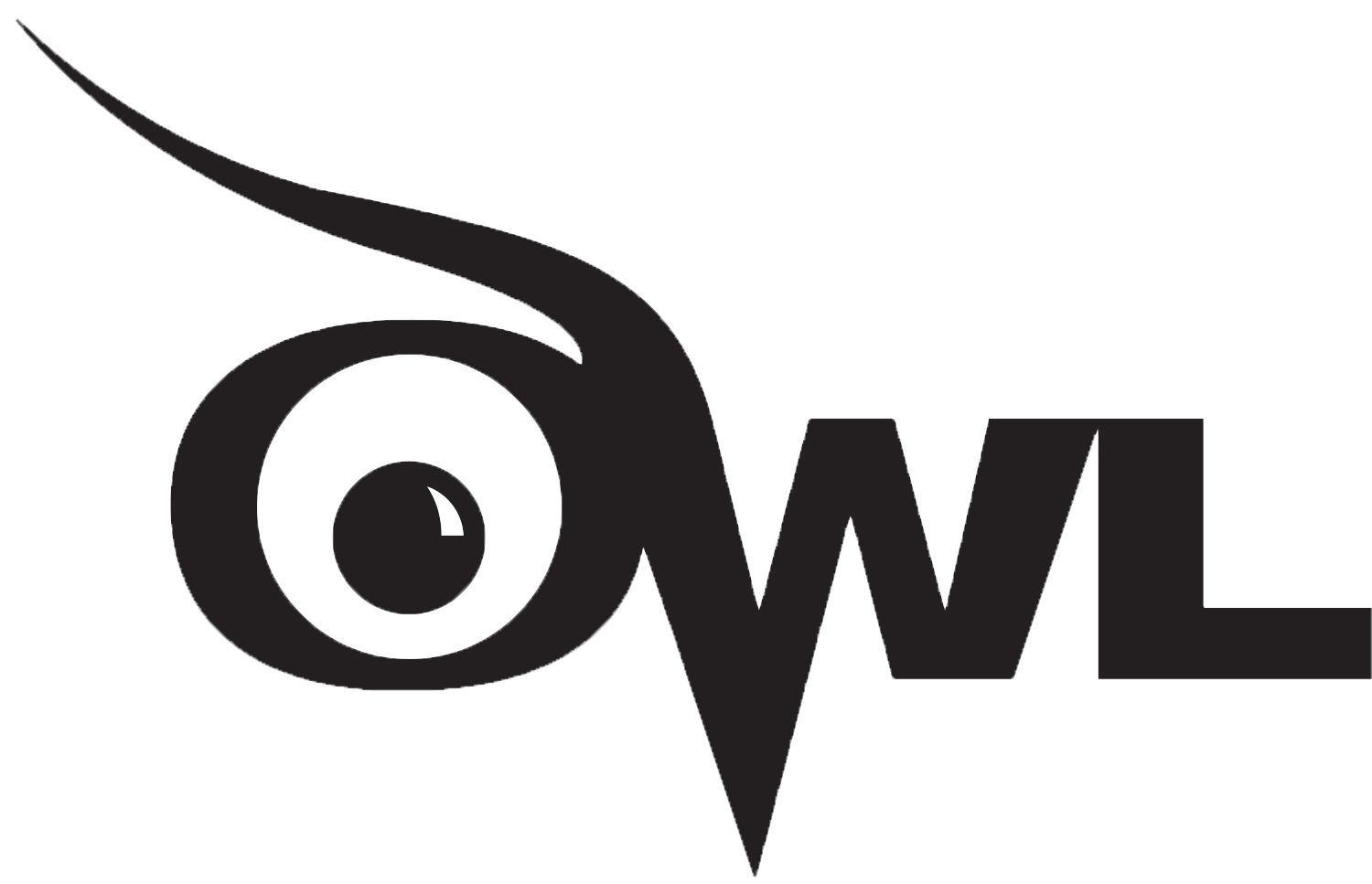 Purdue University Writing Lab
Heavilon 226

Web:  http://owl.english.purdue.edu/
Phone: (765) 494-3723
Email: owl@owl.english.purdue.edu
[Speaker Notes: Rationale: Purdue students are invited to meet with a tutor to assist with writing challenges on an individual basis.  Viewers outside of Purdue may receive assistance through the OWL (Online Writing Lab) and answers to quick questions through the OWL email service.]
The End
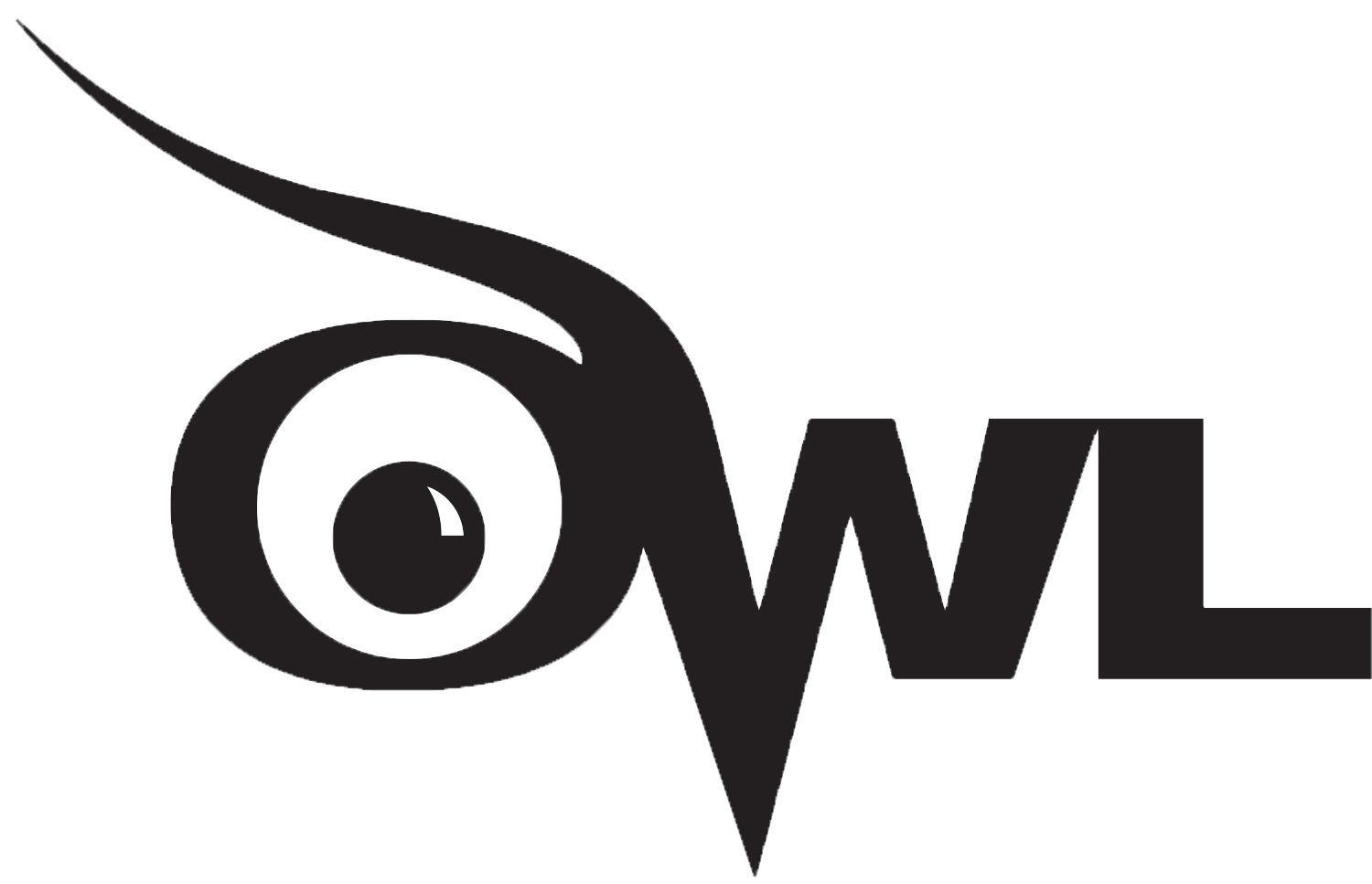 MLA 9th Edition Formatting Style Guide
Brought to you in cooperation with the Purdue Online Writing Lab